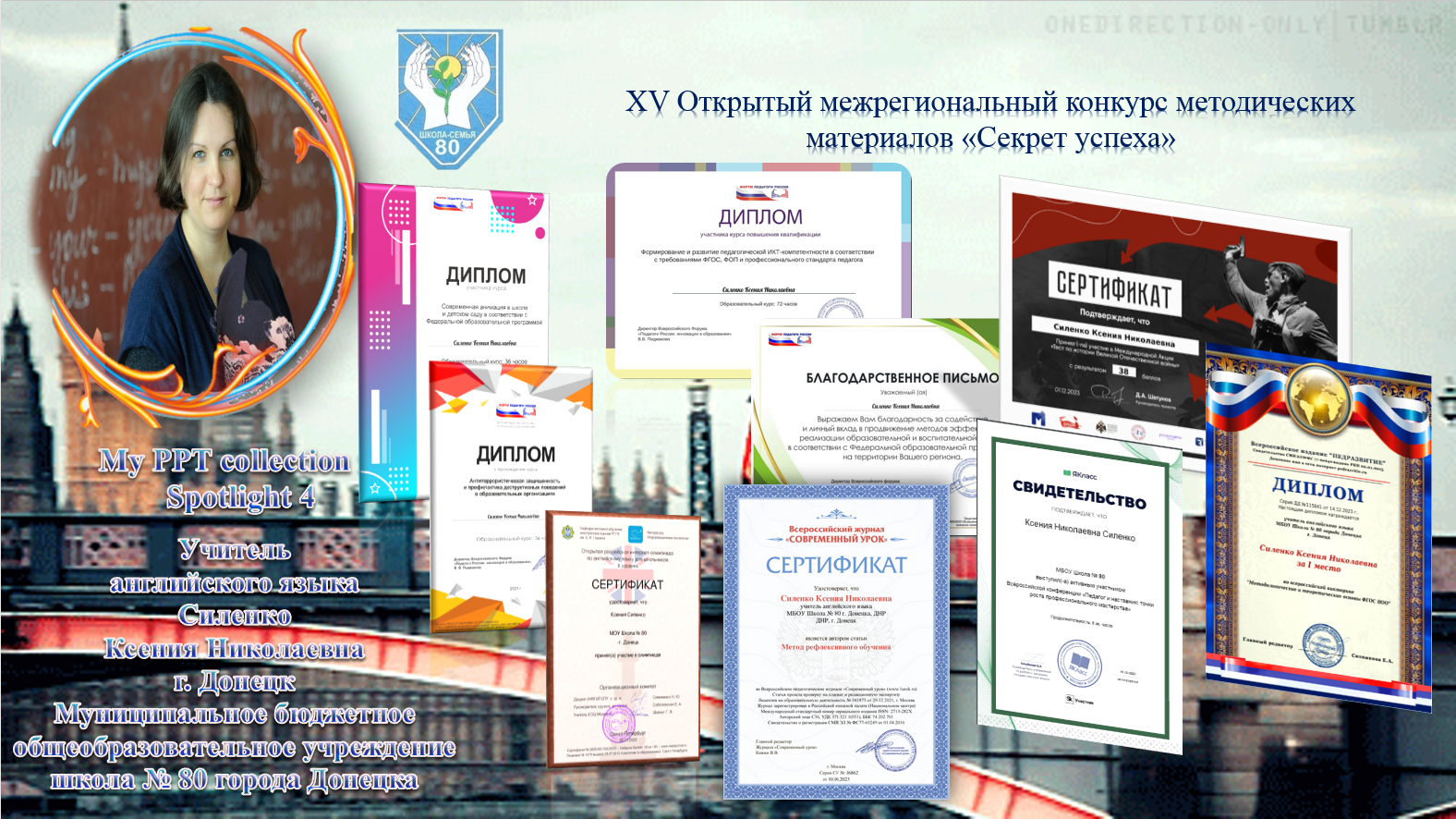 участие в конкурсе «Педагогические секреты»
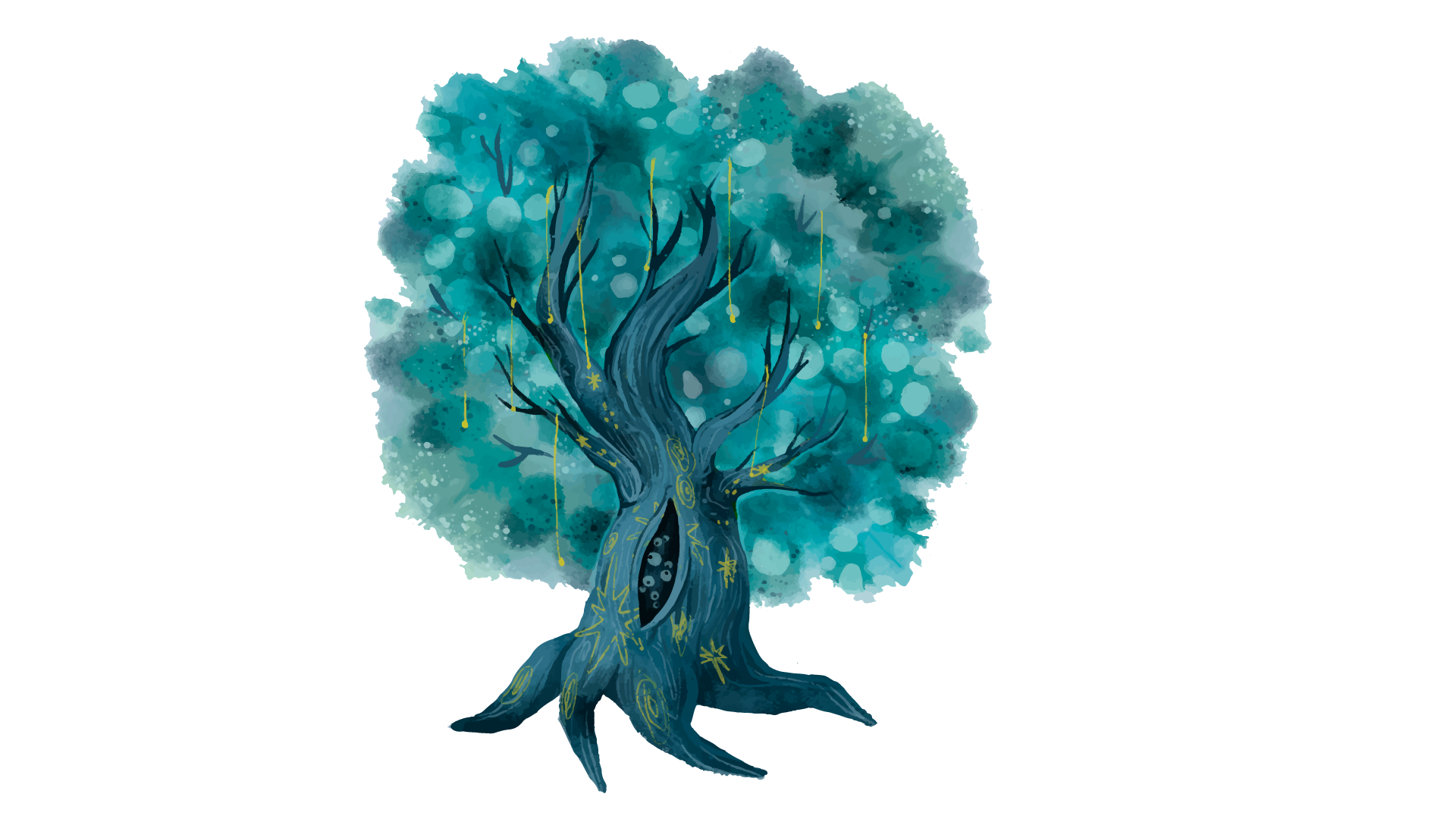 Педагогическая Сказка(ситуация)
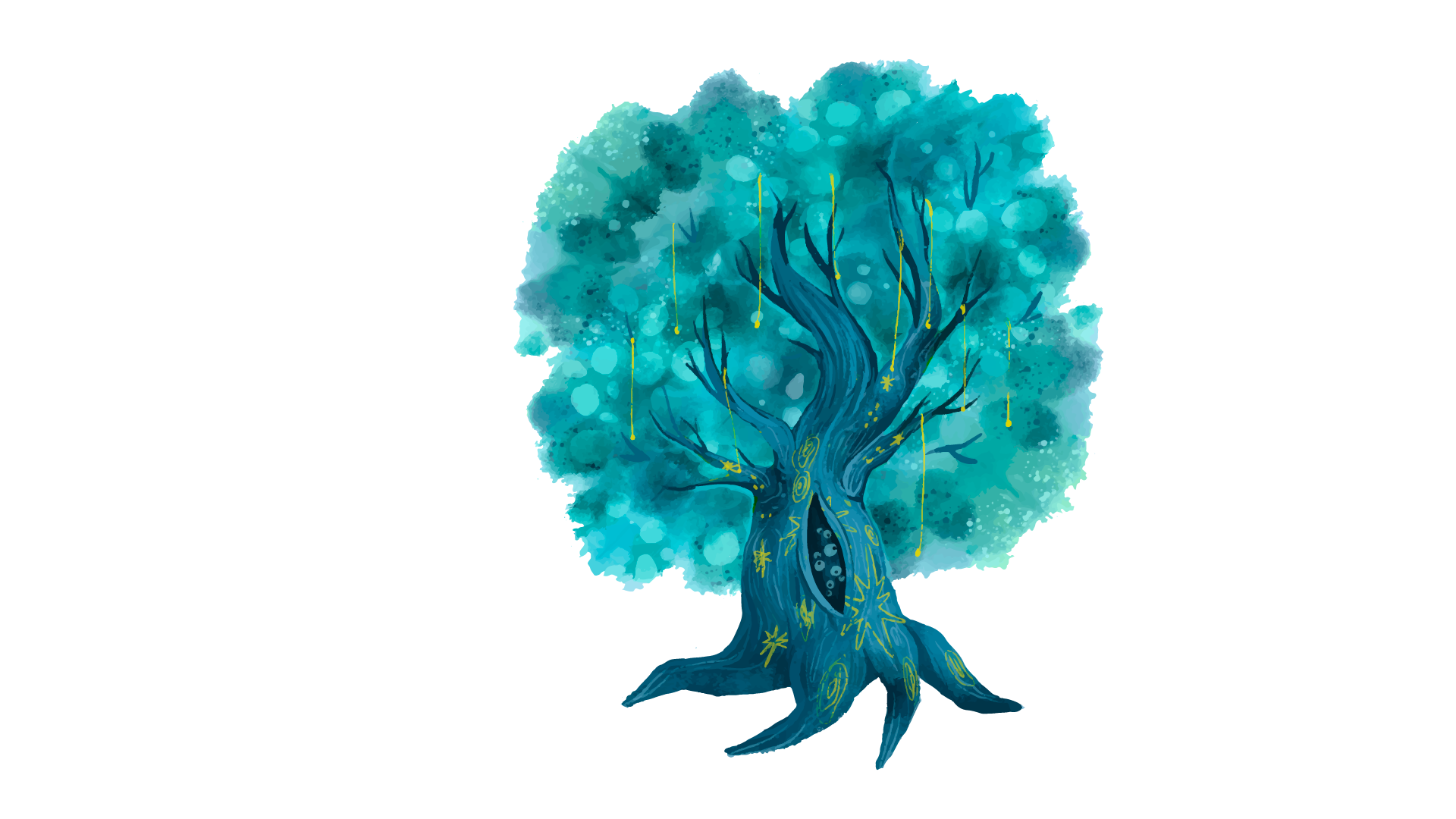 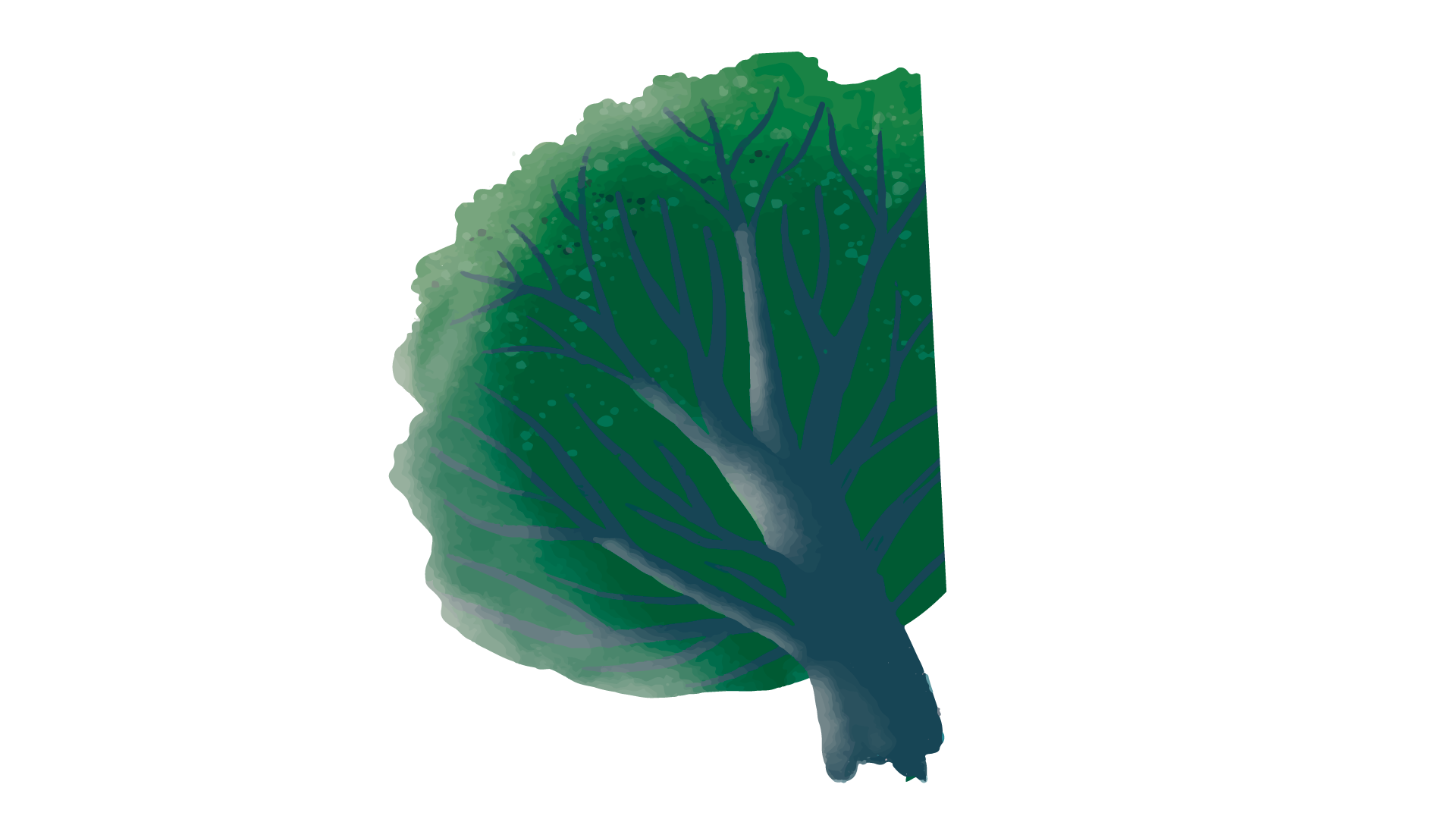 "Каждый важен"
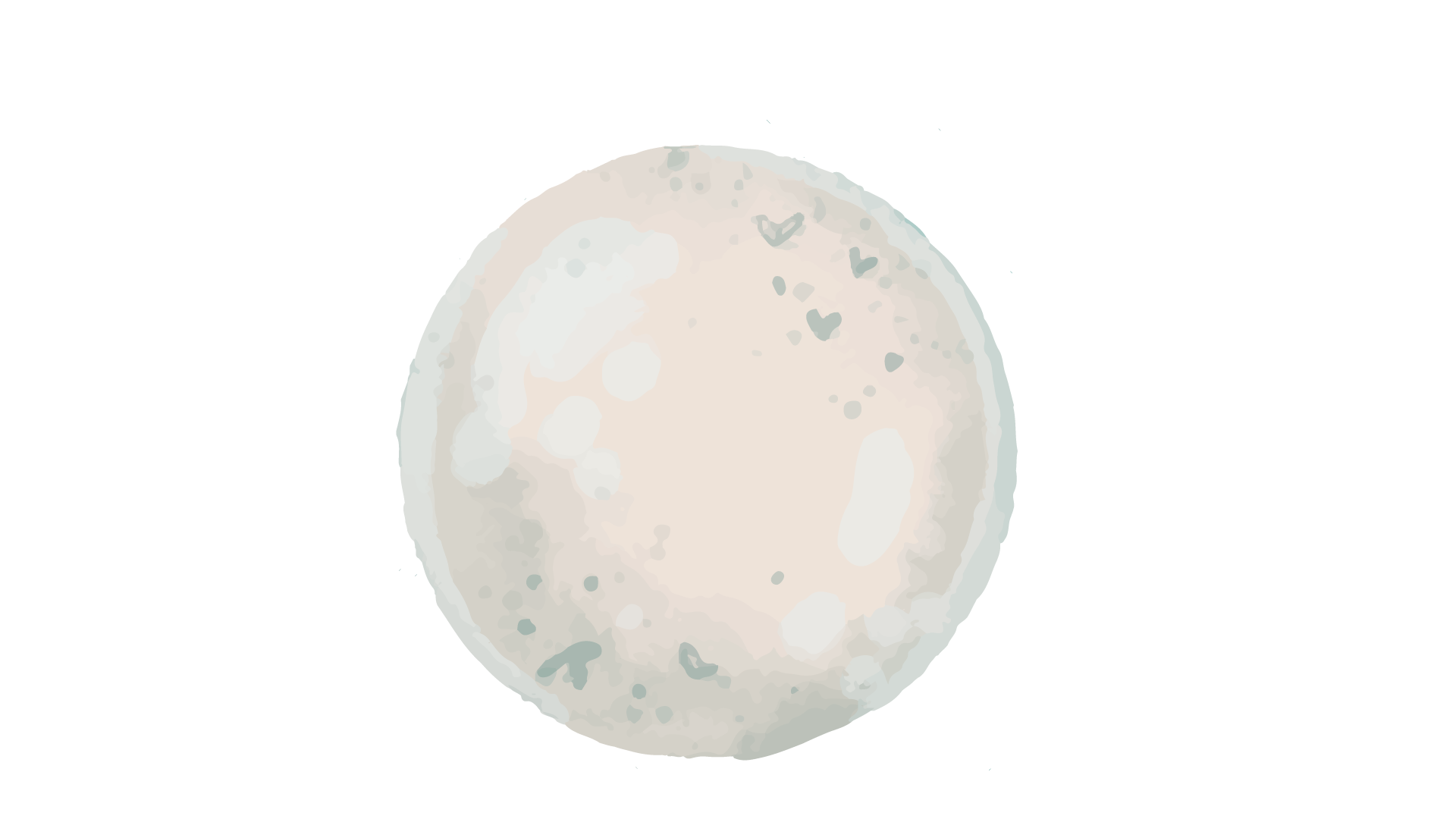 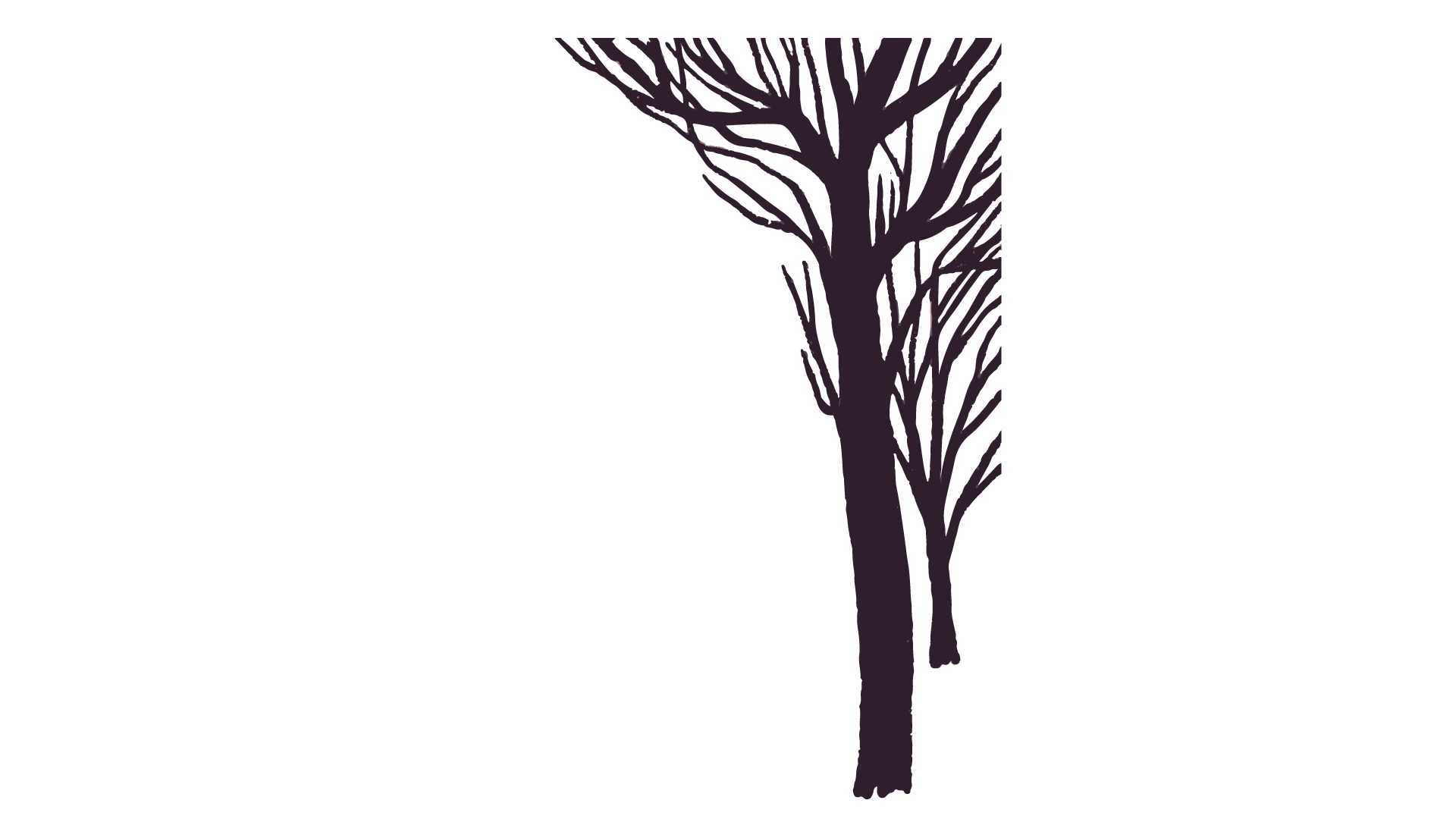 «Воспитание есть процесс социальный в самом широком смысле. Воспитывает все: люди, вещи, явления, но прежде всего и больше всего - люди. Из них на первом месте - родители и педагоги» Антон Семенович Макаренко
Одним из величайших педагогов, занимавшихся исследованием проблемы воспитания детей в семье, был А.С. Макаренко. Антон Семенович Макаренко (1888—1939) был талантливым педагогом-новатором, одним из создателей стройной системы коммунистического воспитания подрастающего поколения на основе марксистско-ленинского учения Его имя широко известно в разных странах, его педагогический эксперимент, имеющий, по словам А. М. Горького, мировое значение, изучается повсюду. За 16 лет своей деятельности в качестве руководителя колонии имени М. Горького и коммуны имени Ф. Э. Дзержинского А. С. Макаренко воспитал в духе идей коммунизма более 3000 молодых граждан Советской страны. Многочисленные труды А. С. Макаренко, особенно “Педагогическая поэма” и “Флаги на башнях”, переведены на многие языки. Велико число последователей Макаренко среди прогрессивных педагогов всего мира.
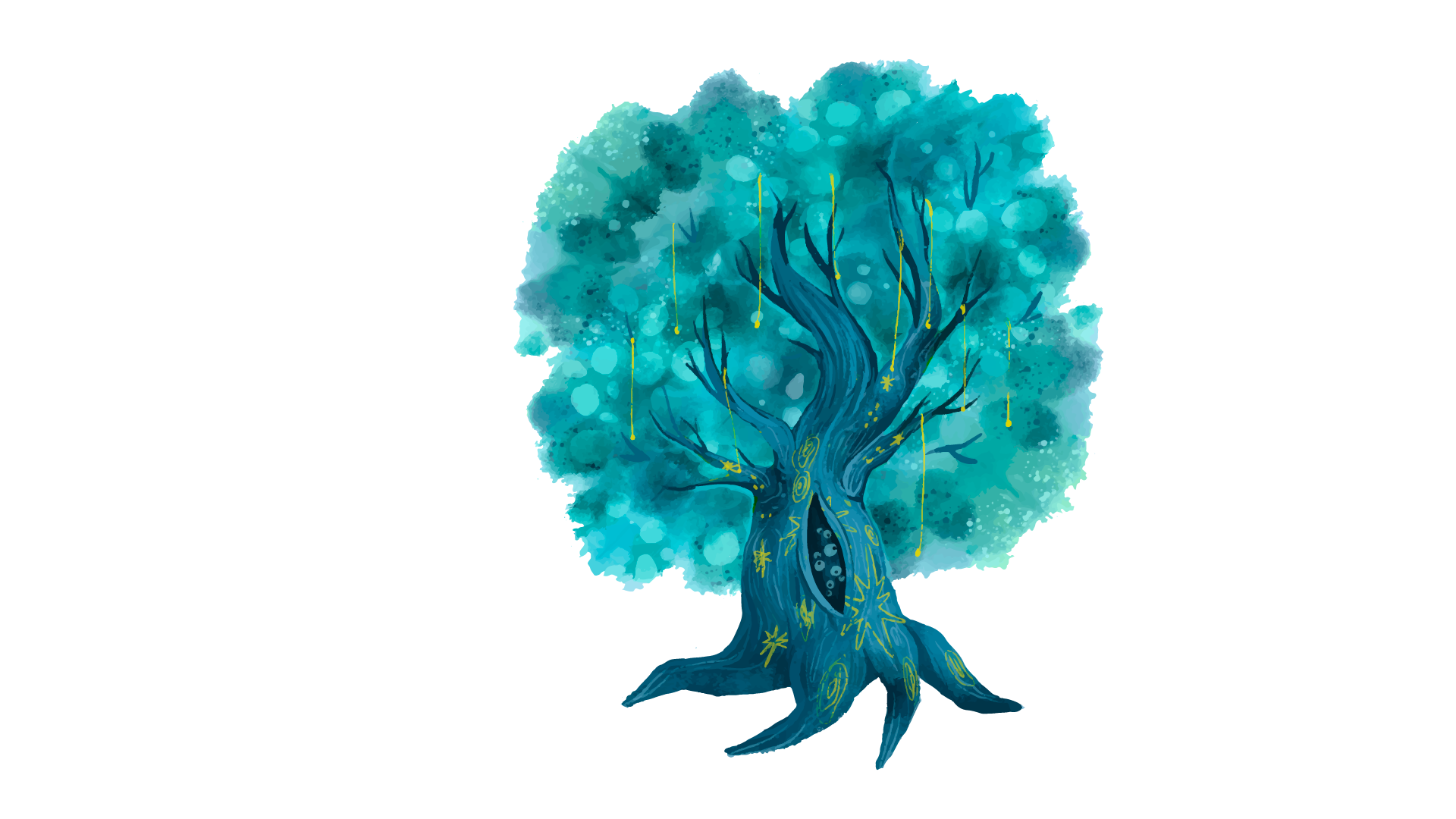 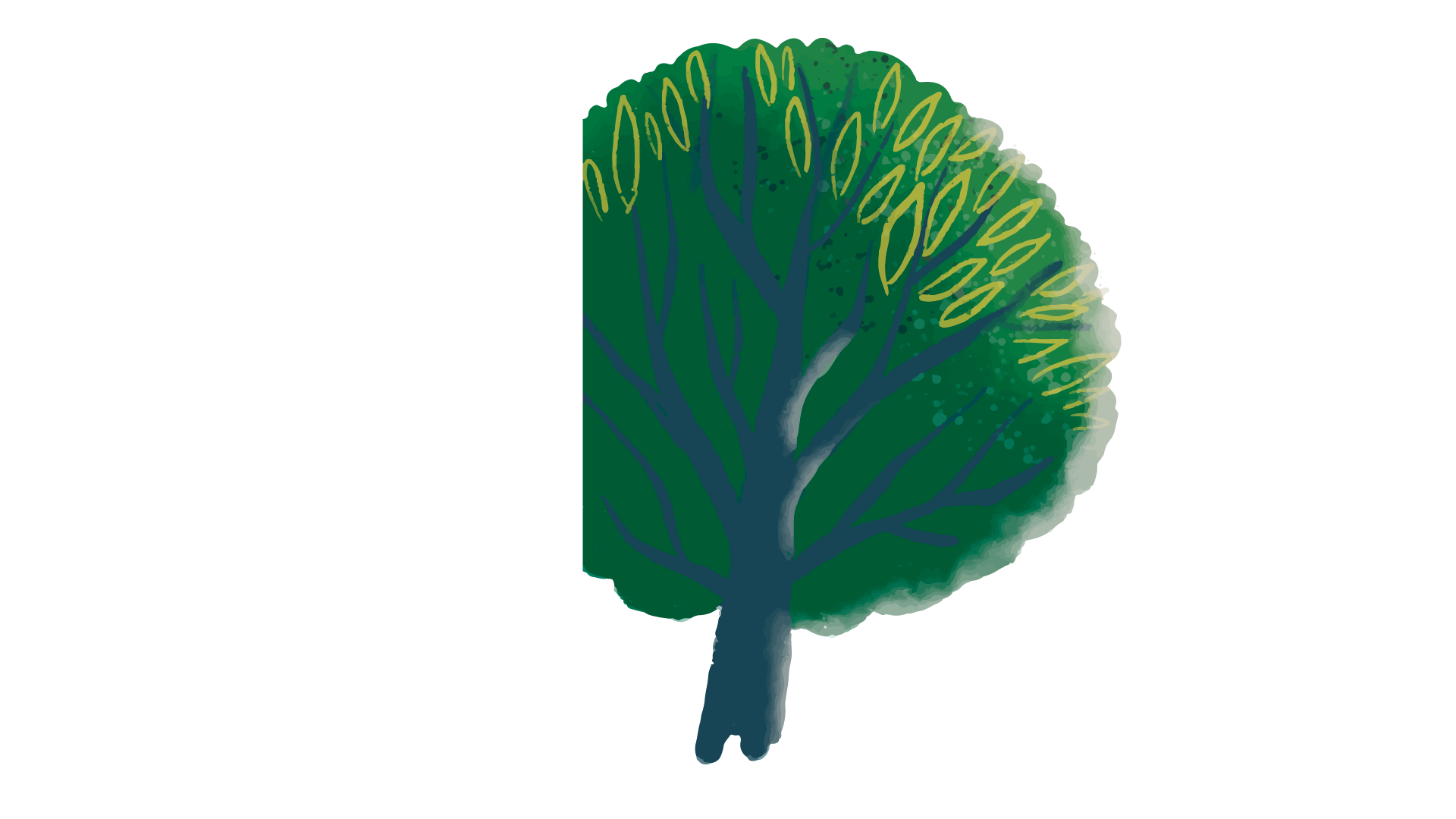 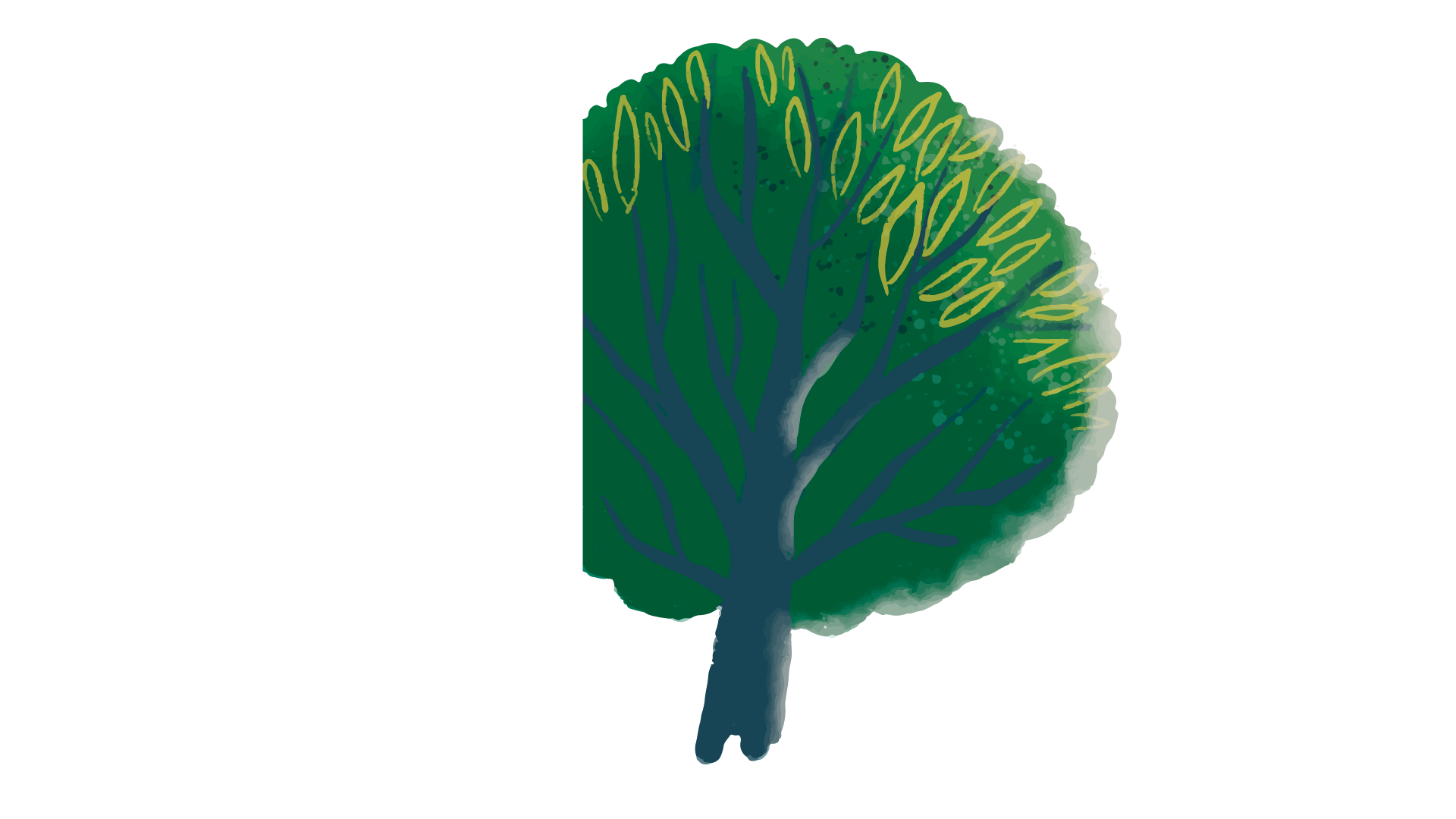 Уж сколько раз твердили миру, что воспитать дитя
Не так легко, как знойным летом за обедом скушать сливу.
Об этом вам история моя.
Семейной паре как –то Бог послал кусочек счастья.
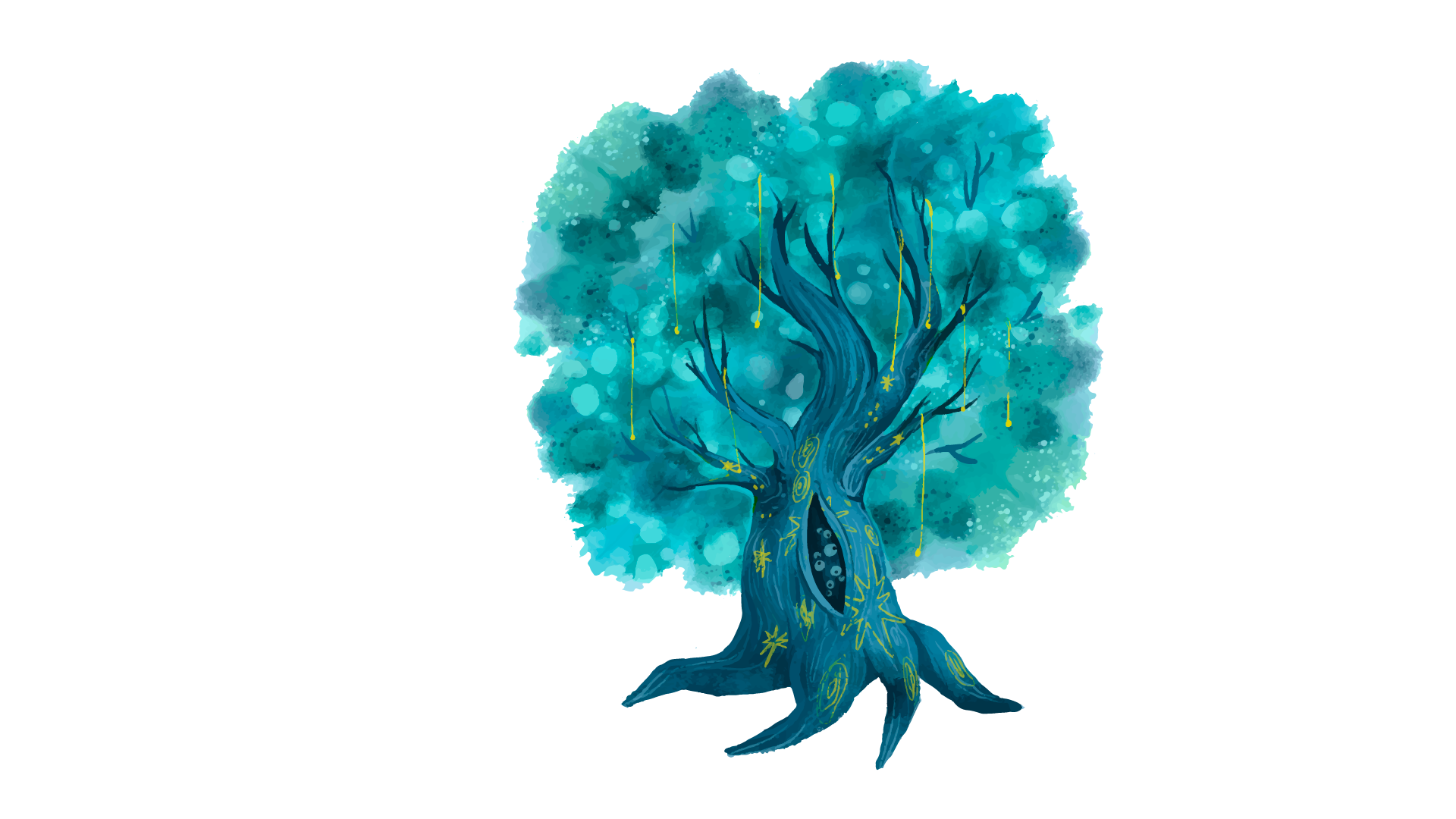 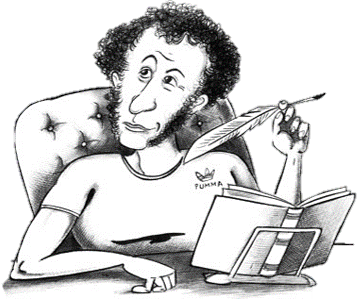 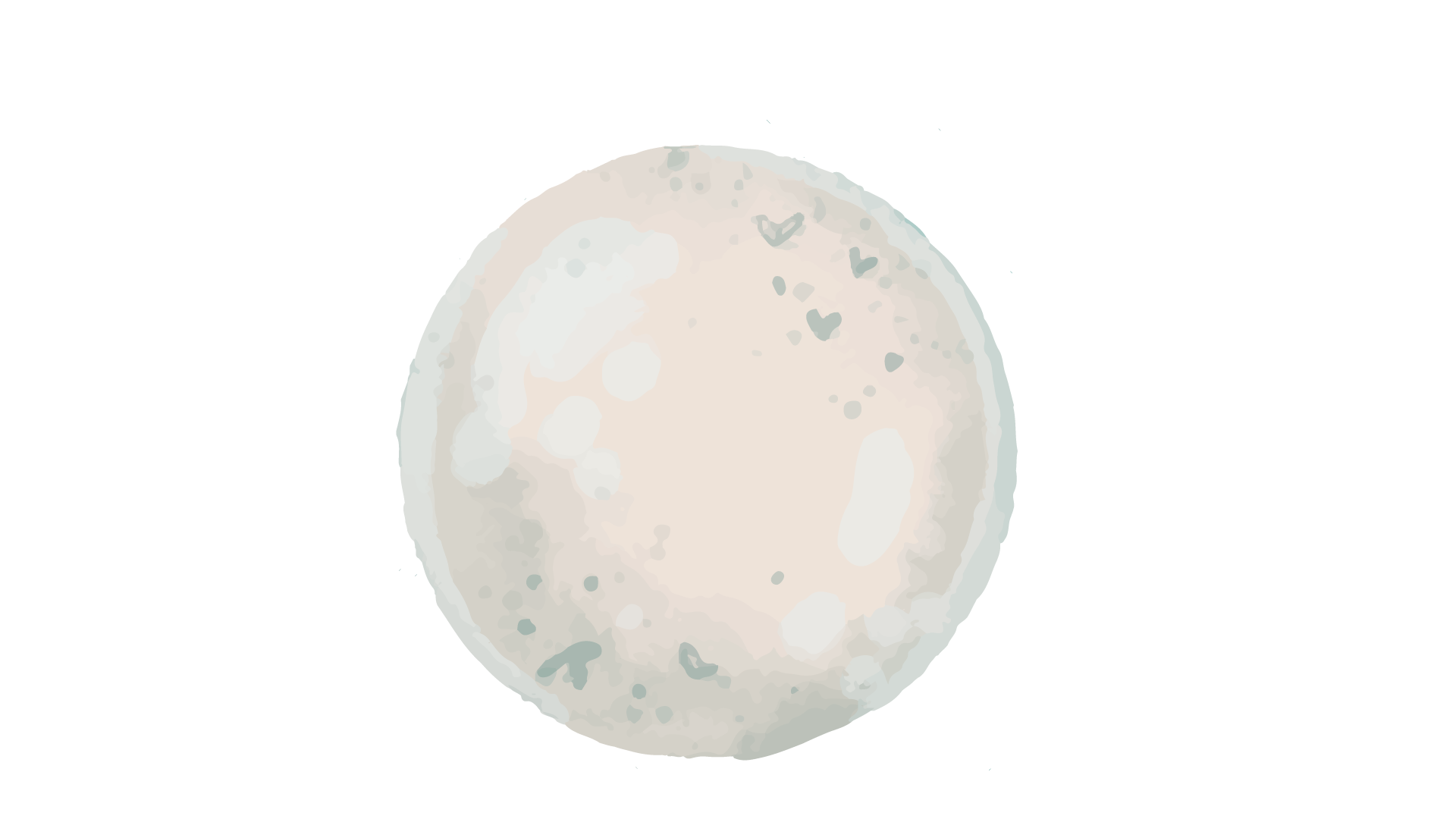 Родители домой кулечек принесли,Полюбовались, обняли и дали ему имя «Аша».Нарадоваться долго не могли.
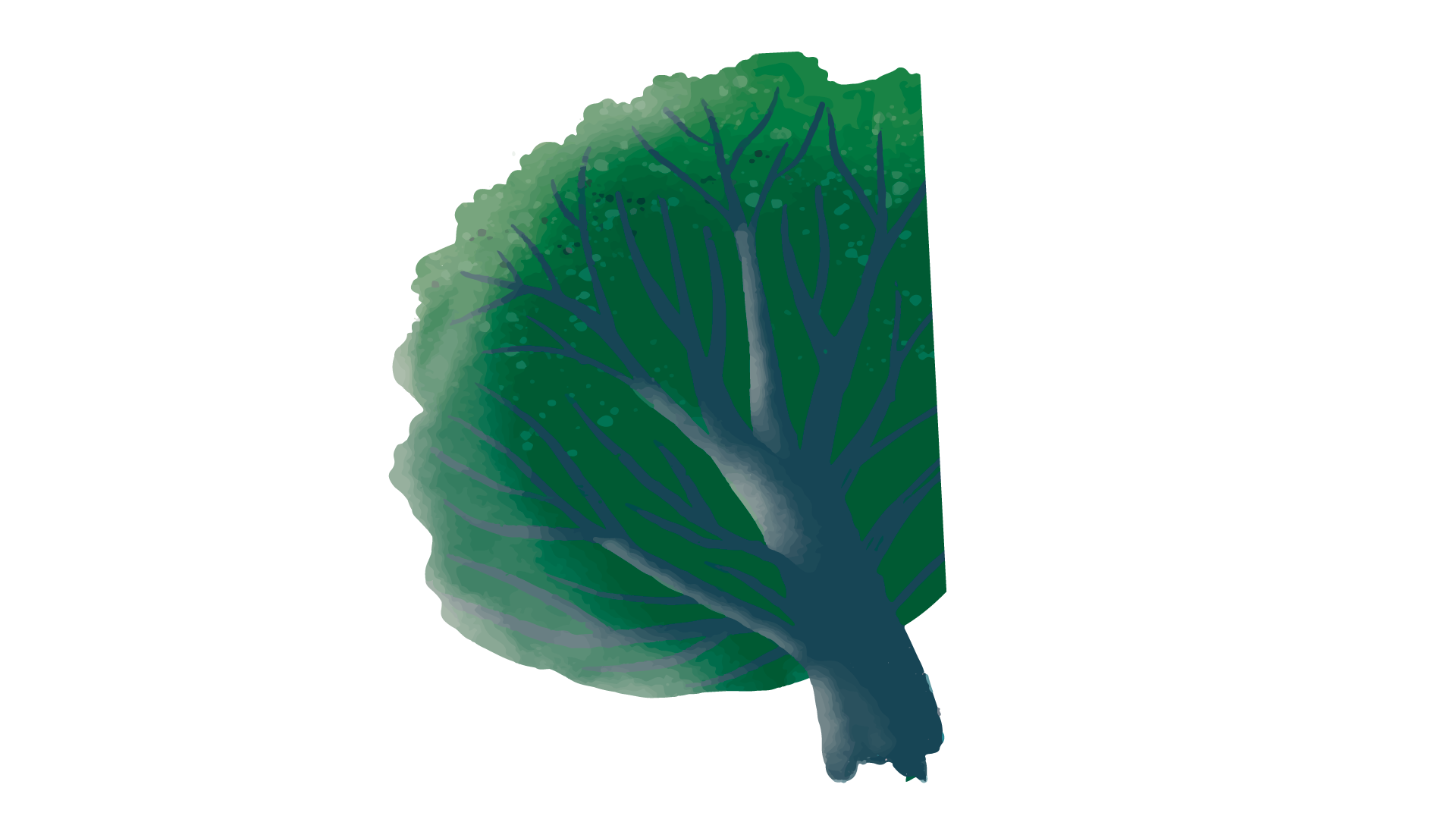 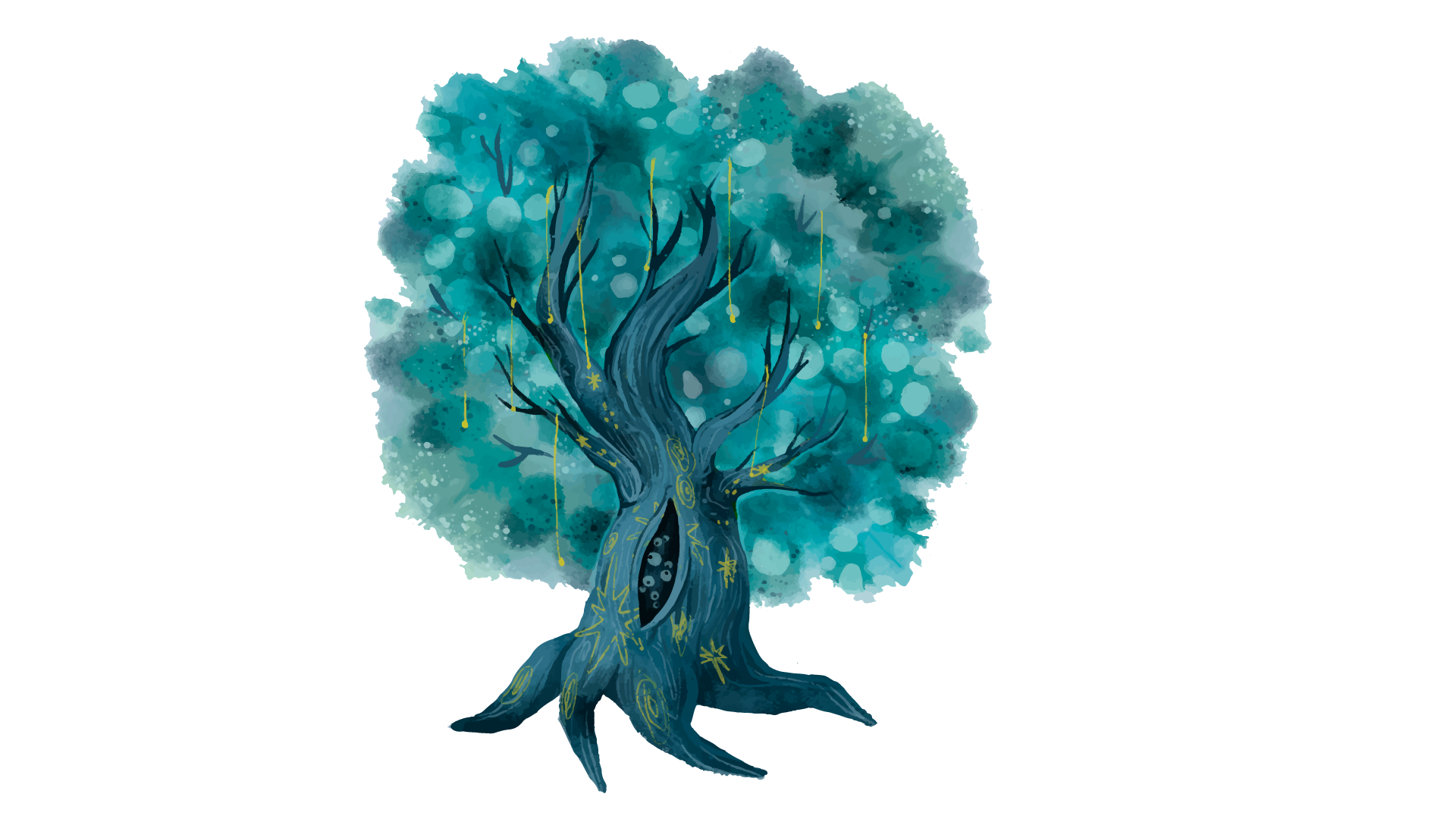 …Да позадумались отец и мать:
«Как правильно ребенка воспитать?»
А тут один момент отметить нужно:
Отец Настены ВУЗов не кончал
Мать молода и хоть с образованием,
Она скорей собой увлечена и не сильна в семейном воспитании.
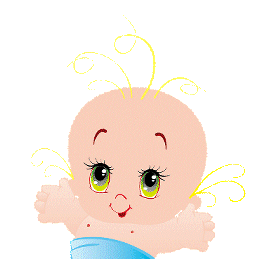 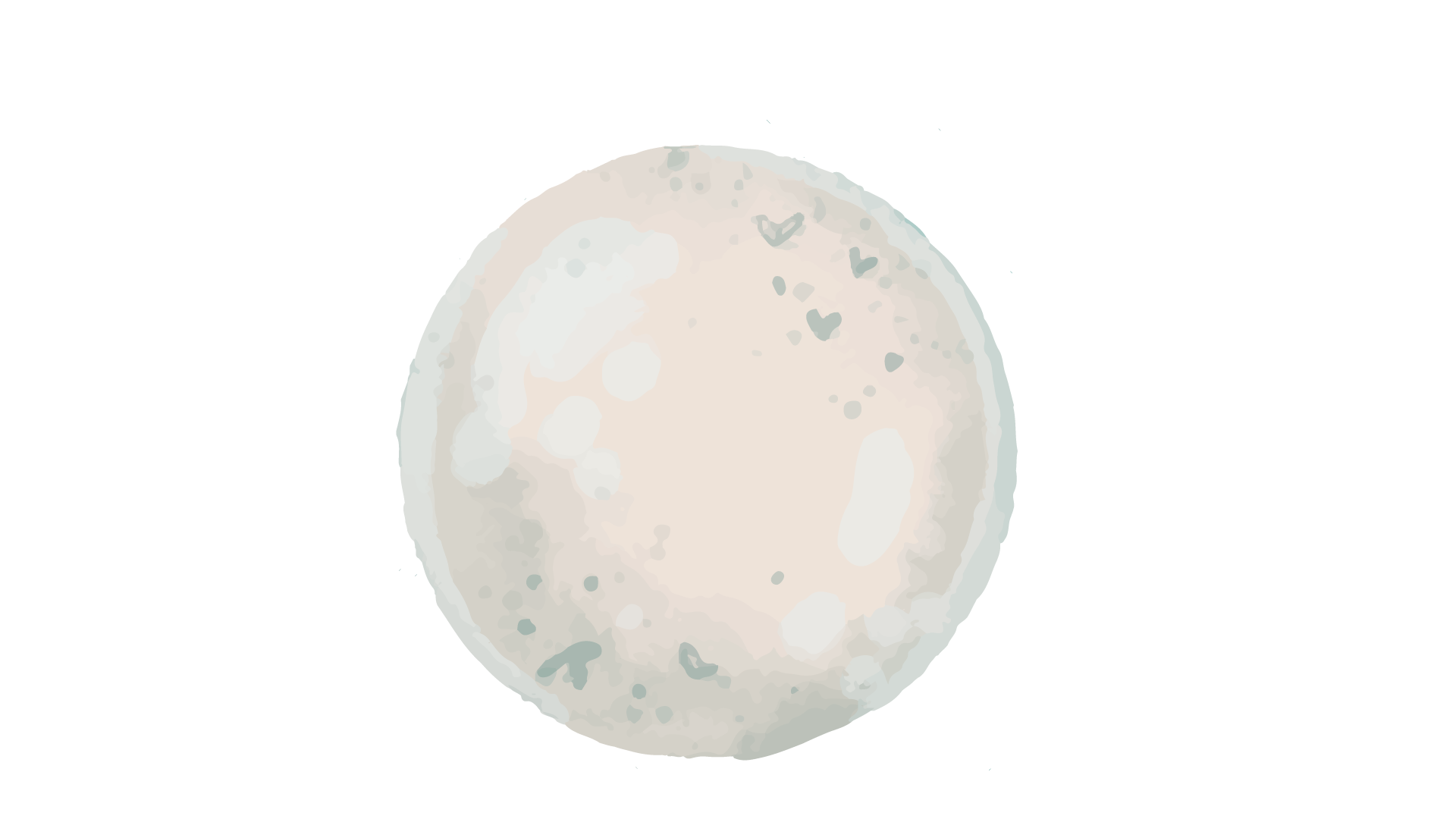 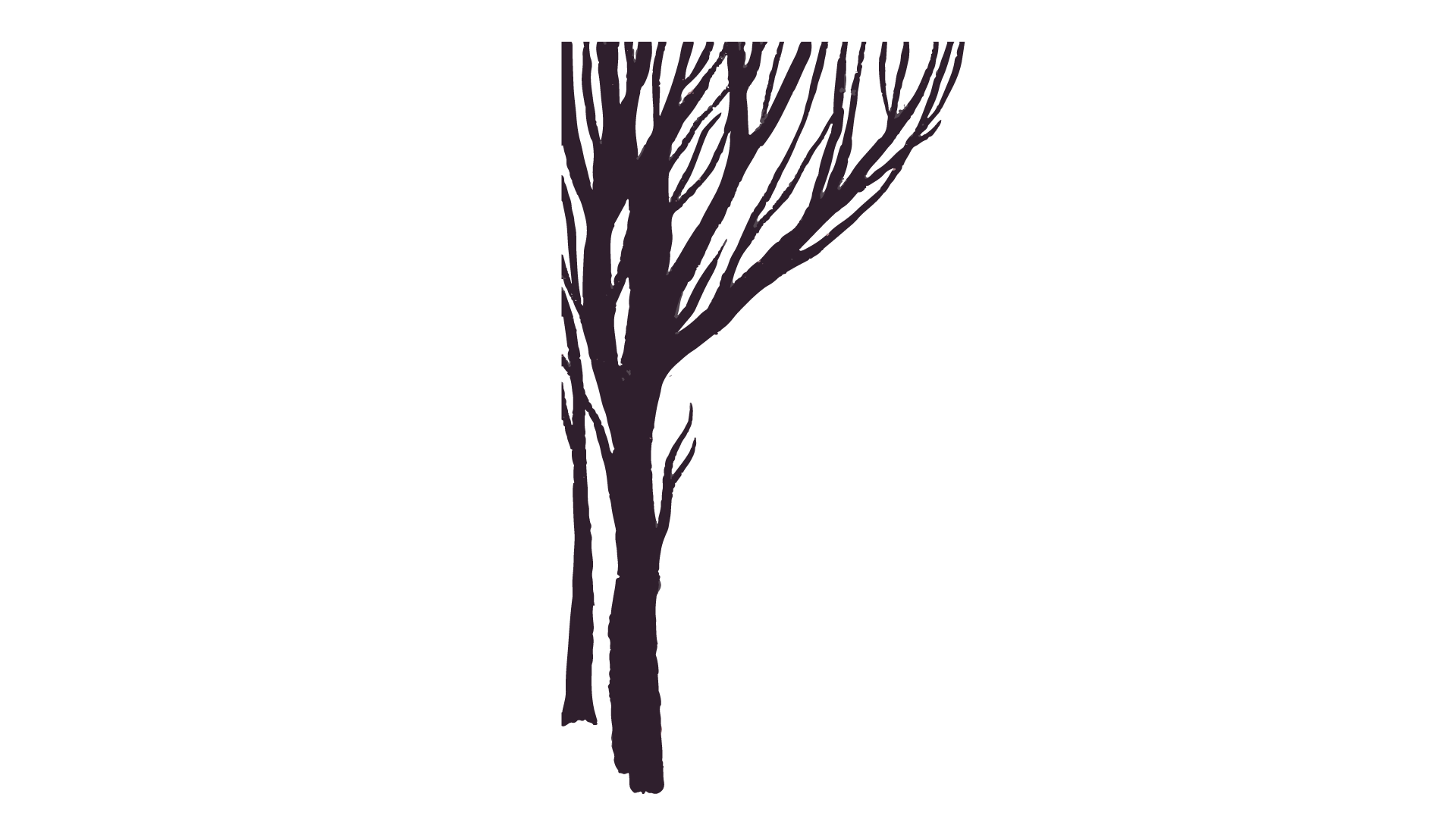 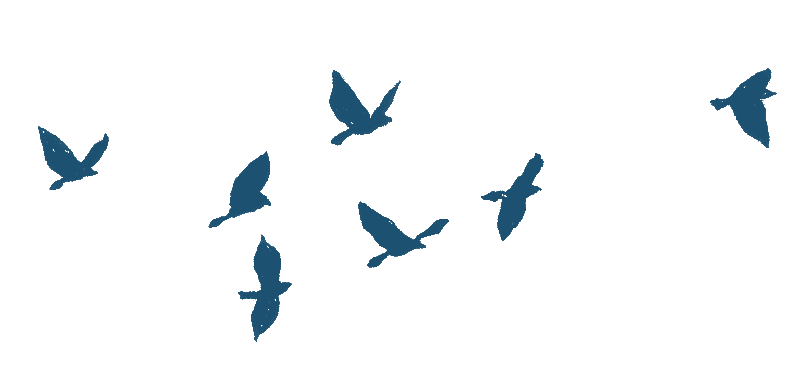 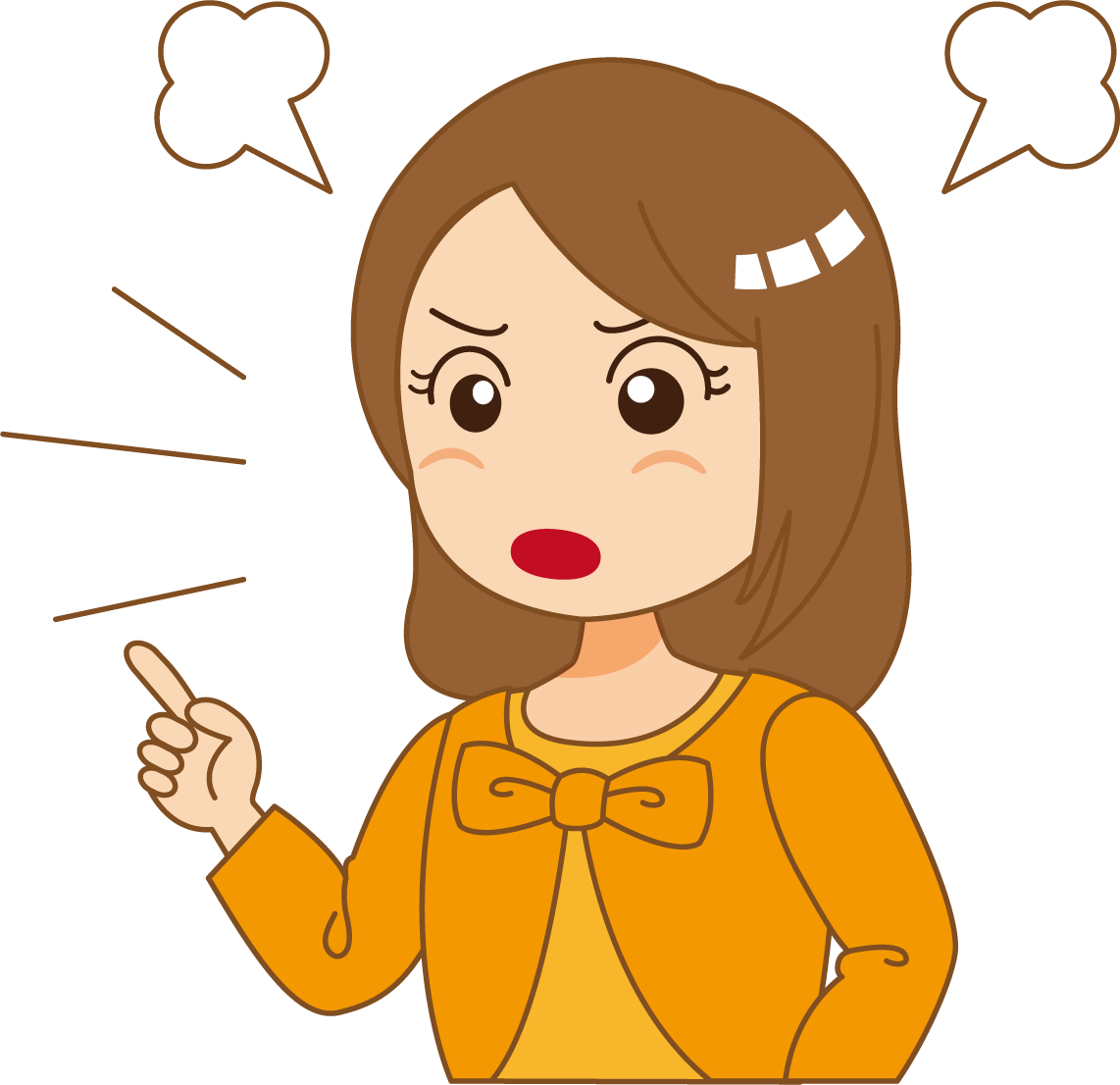 Птицы поют и солнце ясное,
В дома людей пришла весна.
На кухне папа варит ужин –
Кастрюли, чашки на плите.
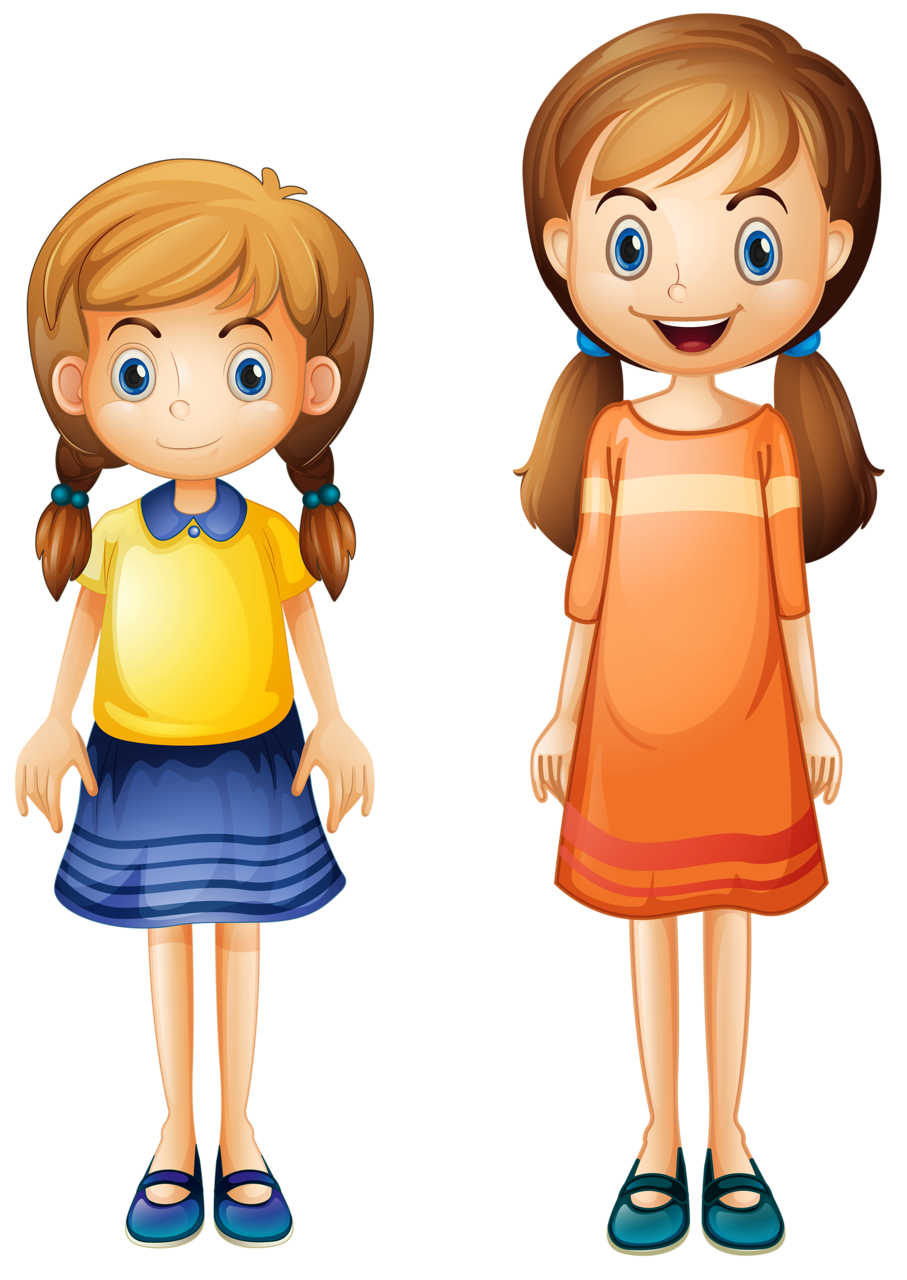 Ему помощник очень нужен
И дочку он зовет к себе.
Он просит дочь: «Помой посуду,
Я торт пеку, мне не успеть!»
Дочь говорит: «Я мыть не буду,
Придется тОрту потерпеть.»
- Тогда потри в салатик сыра,
Уж тут совсем чуть-чуть труда.
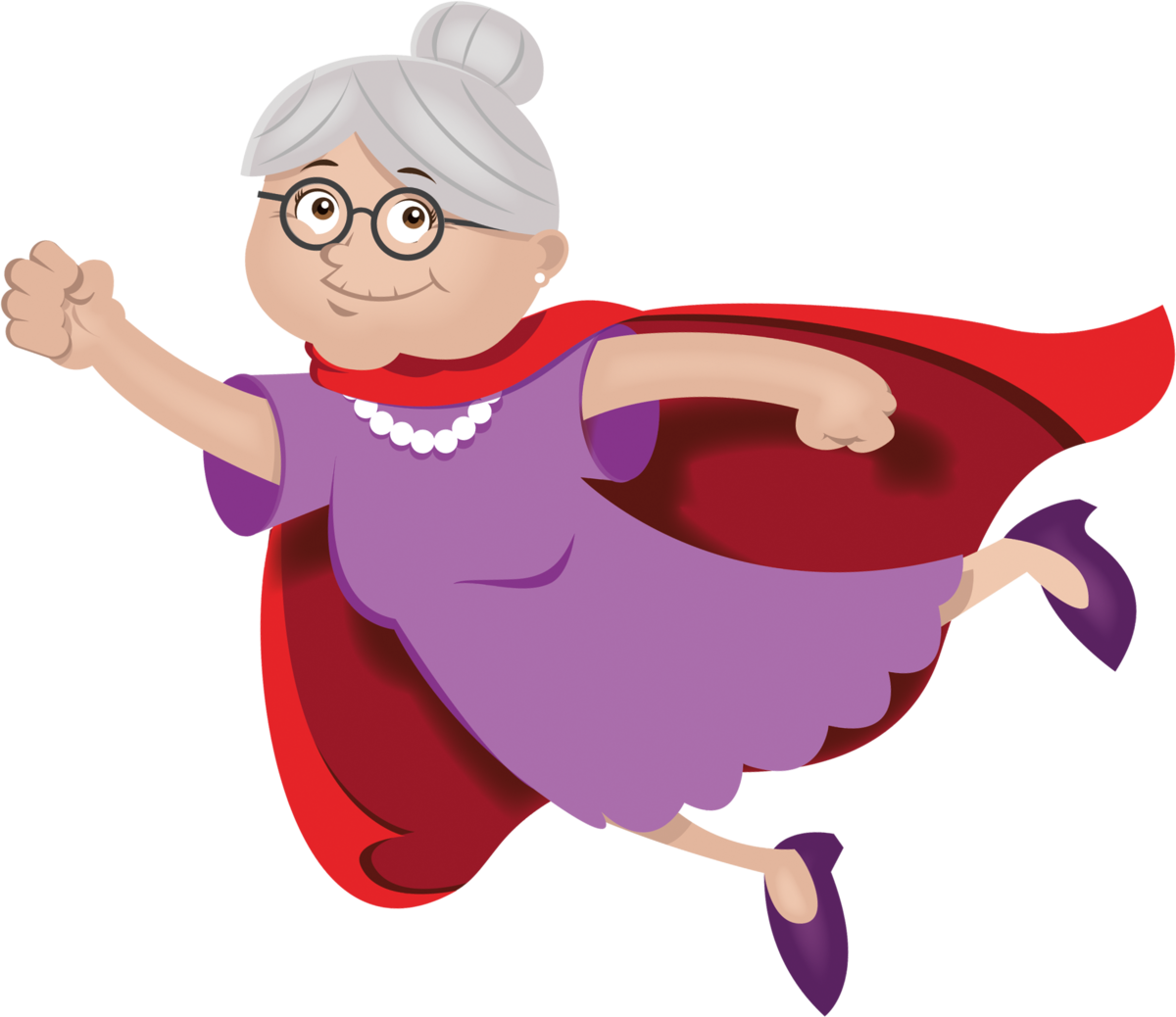 - Да у меня не хватит силы,И маникюр такой красивыйИспорчу я из-за тебя!Отец покорно вымыл чашкиИ сыр в салат натёр он сам – Ведь маникюр же у бедняжки!
Ну как ей резать «Пармезан»!?На счастье бабушка в их доме проживала,А бабушка совсем не так проста – Она труды Макаренко читала – В вопросах воспитания сильна.
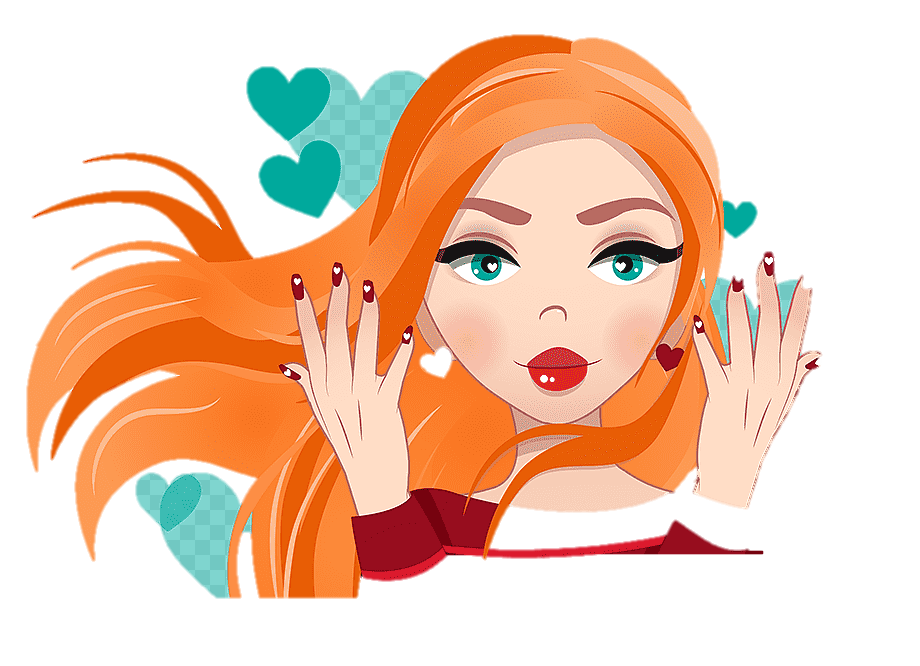 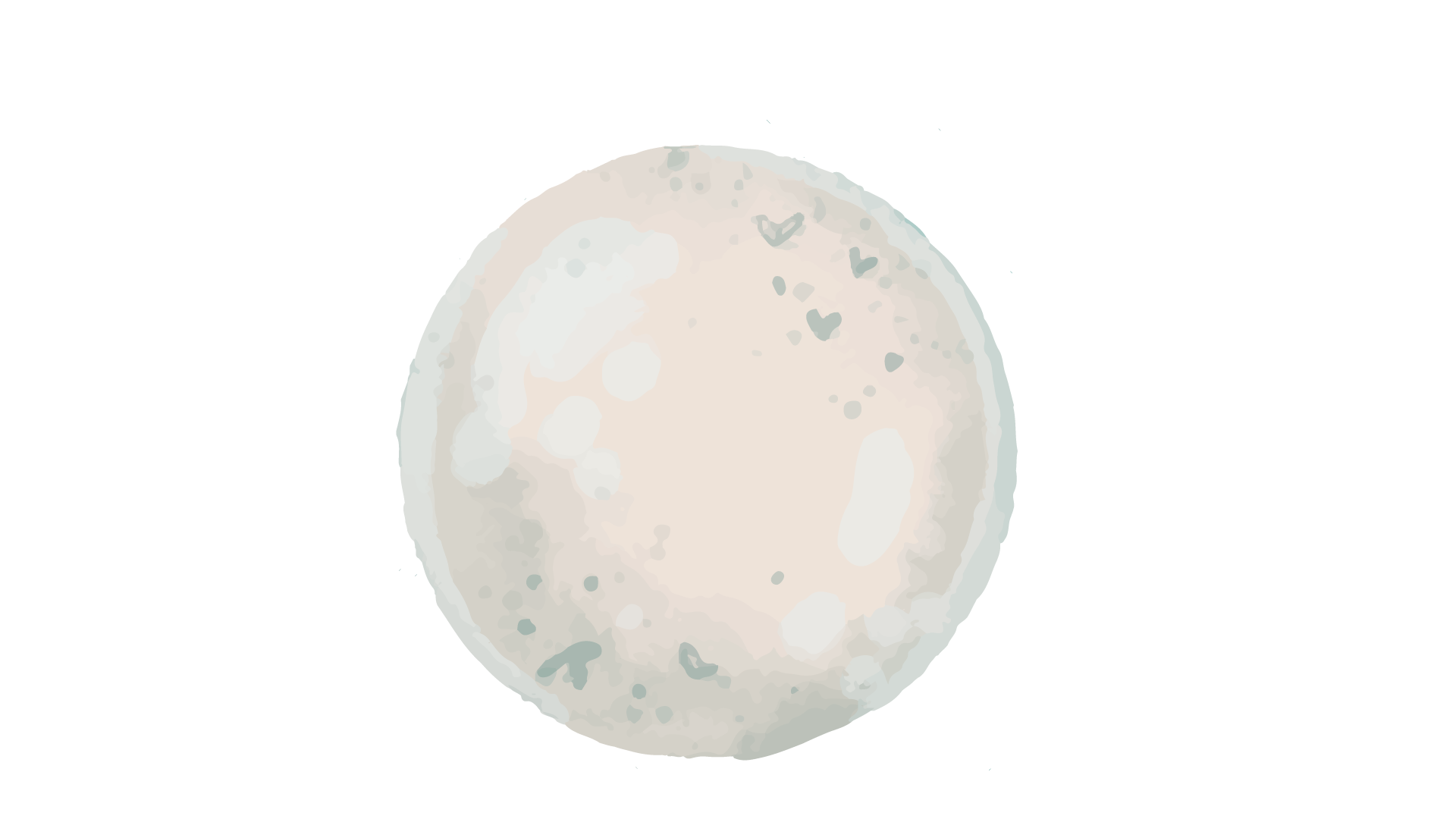 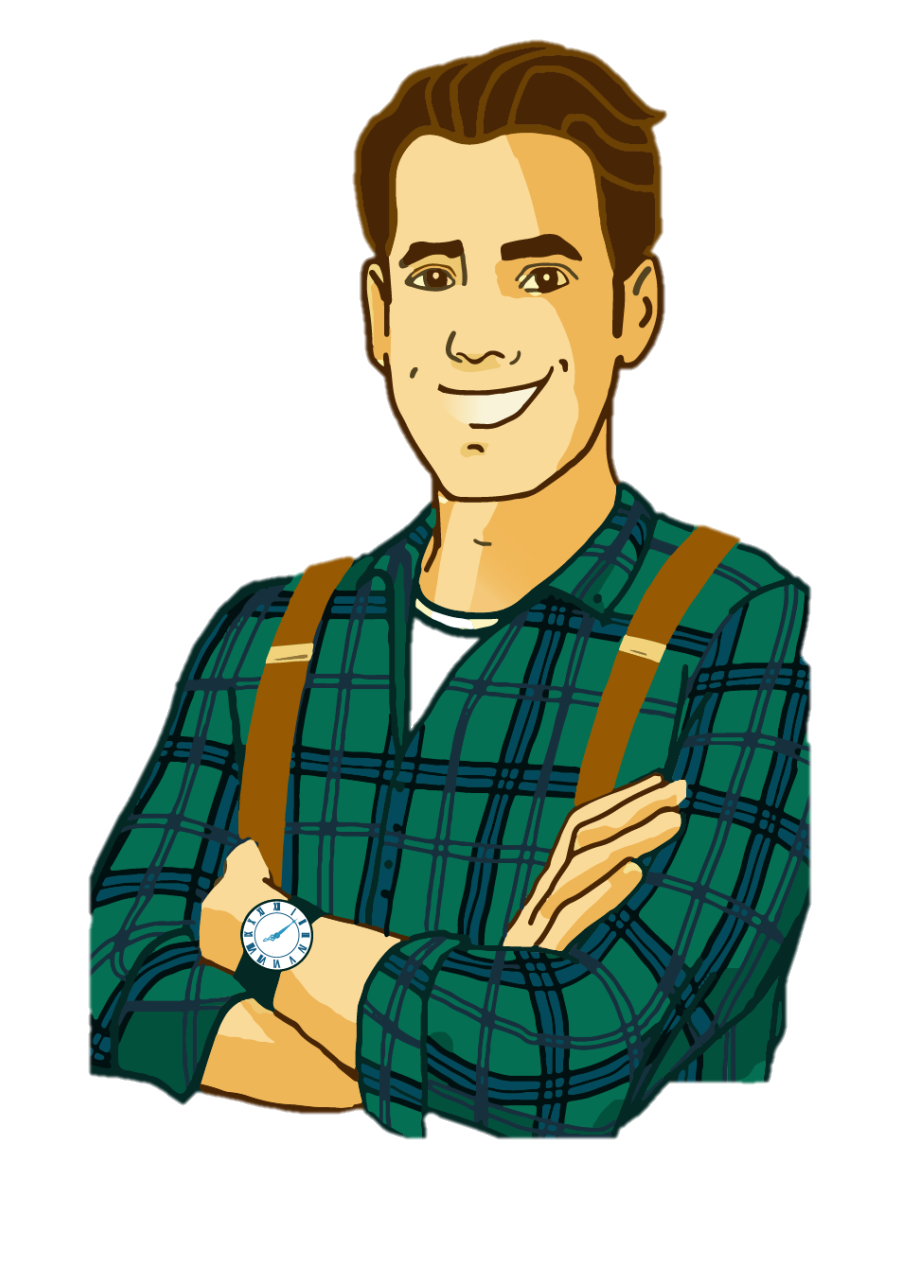 Она дала отцу совет толковый:
(Как видите, отец был непутевый)
«В крепком семейном коллективе,
Только трудясь, должны все жить
В хозяйстве ведь необходимо
Трудов родительских помимо
И труд ребенка приложить!»
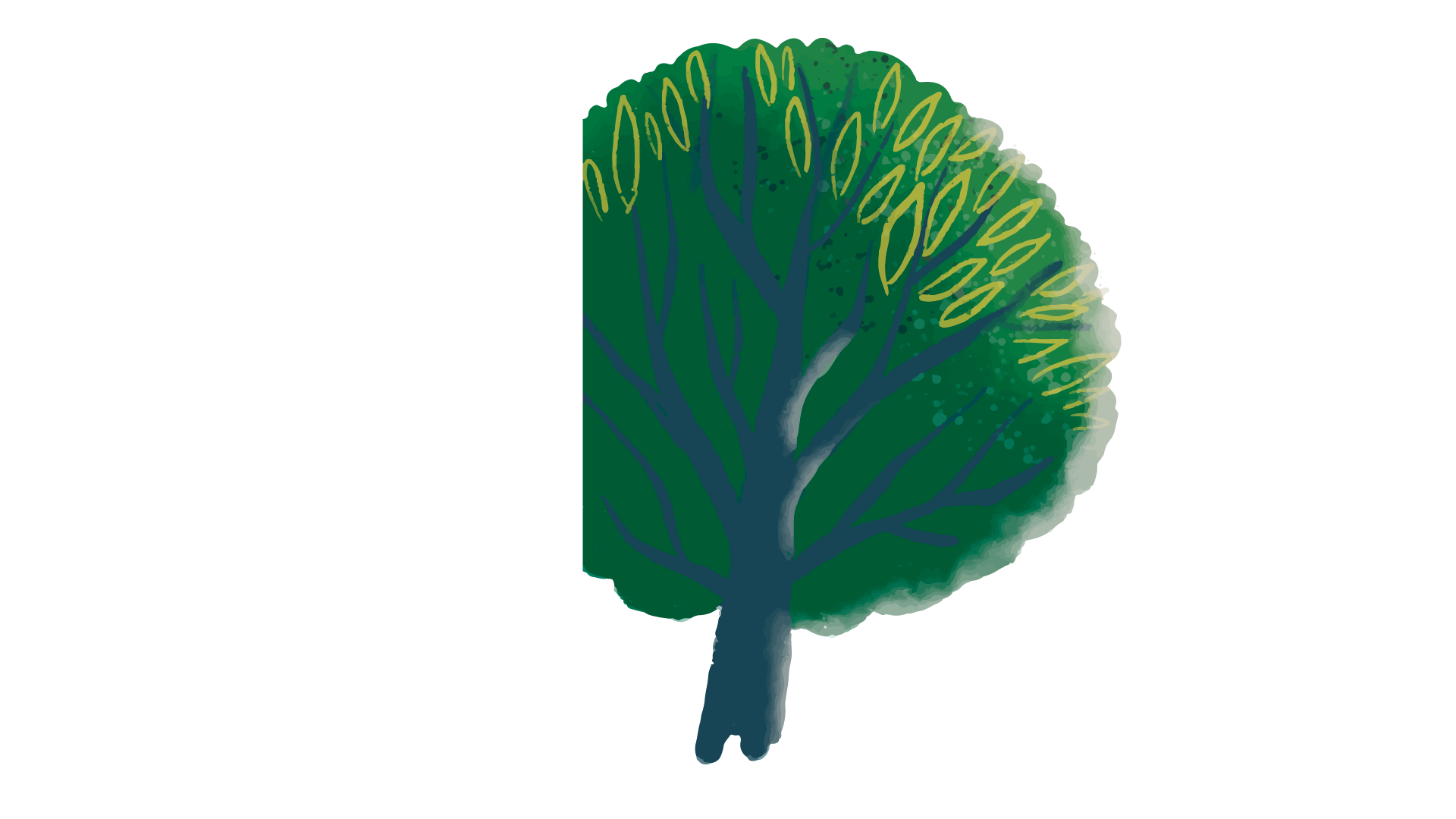 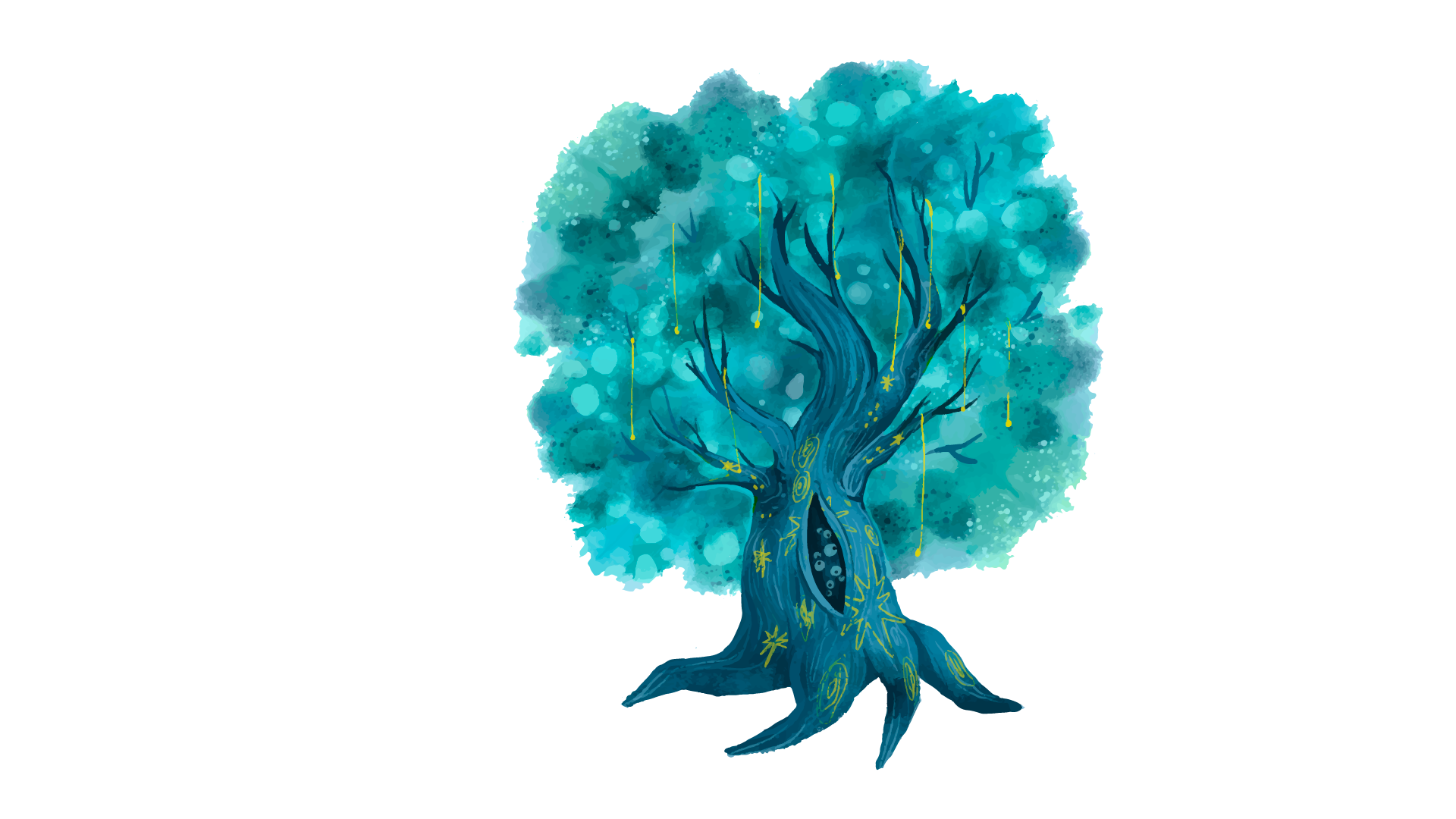 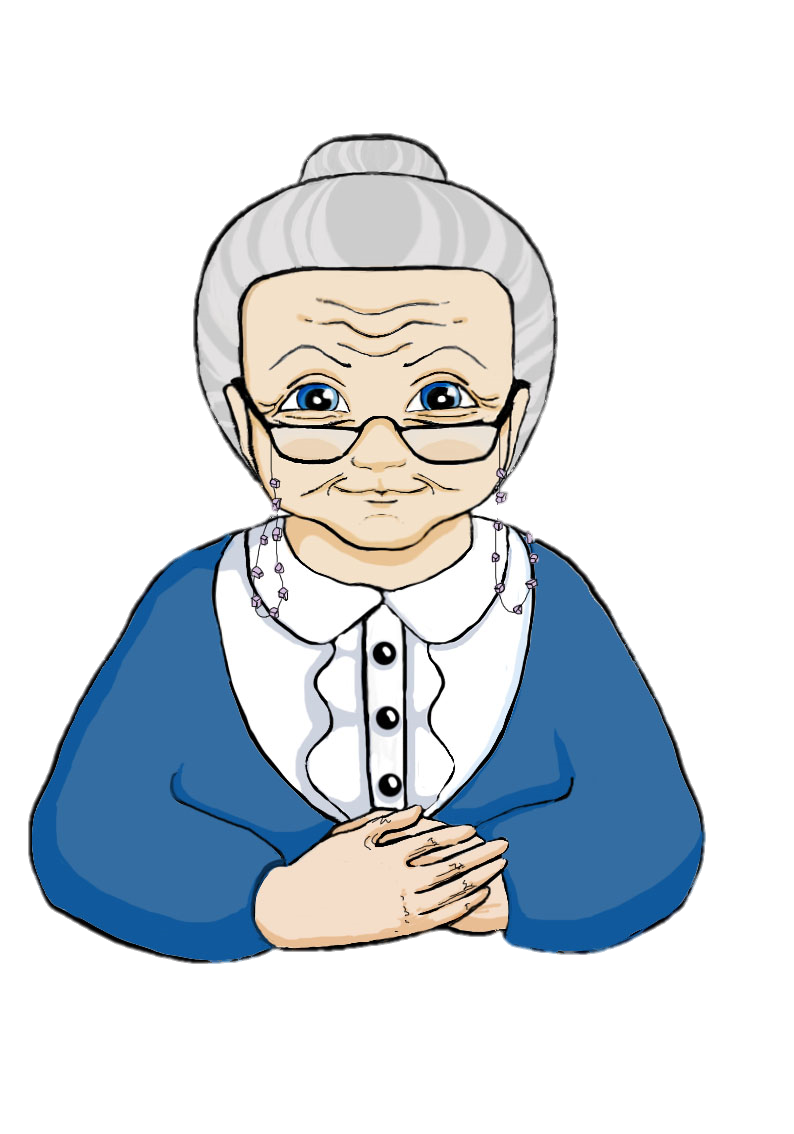 Только вымолвить успела, дверь тихонько заскрипела,
И в квартиру входит мать – красота, ни дать ни взять:
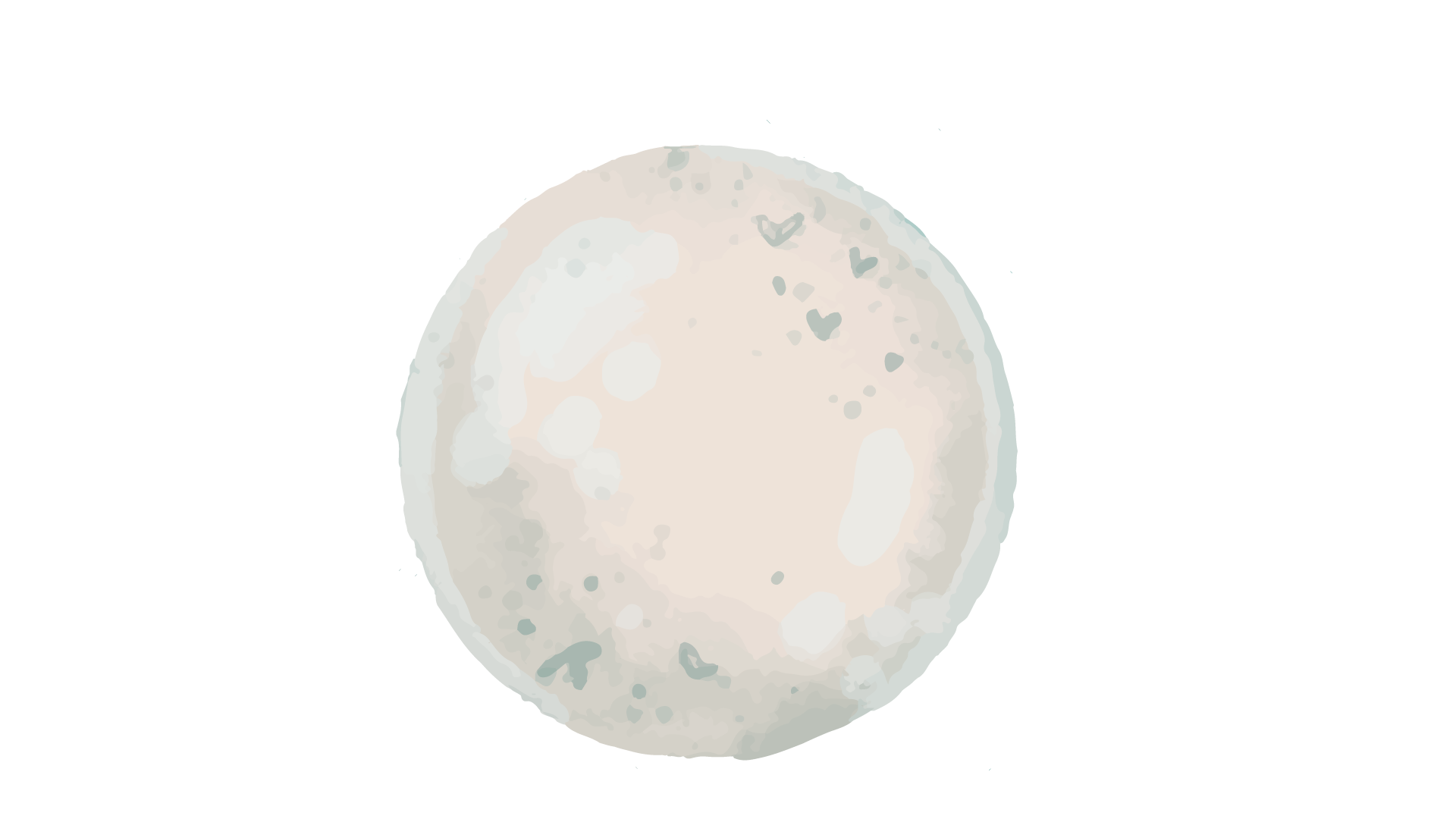 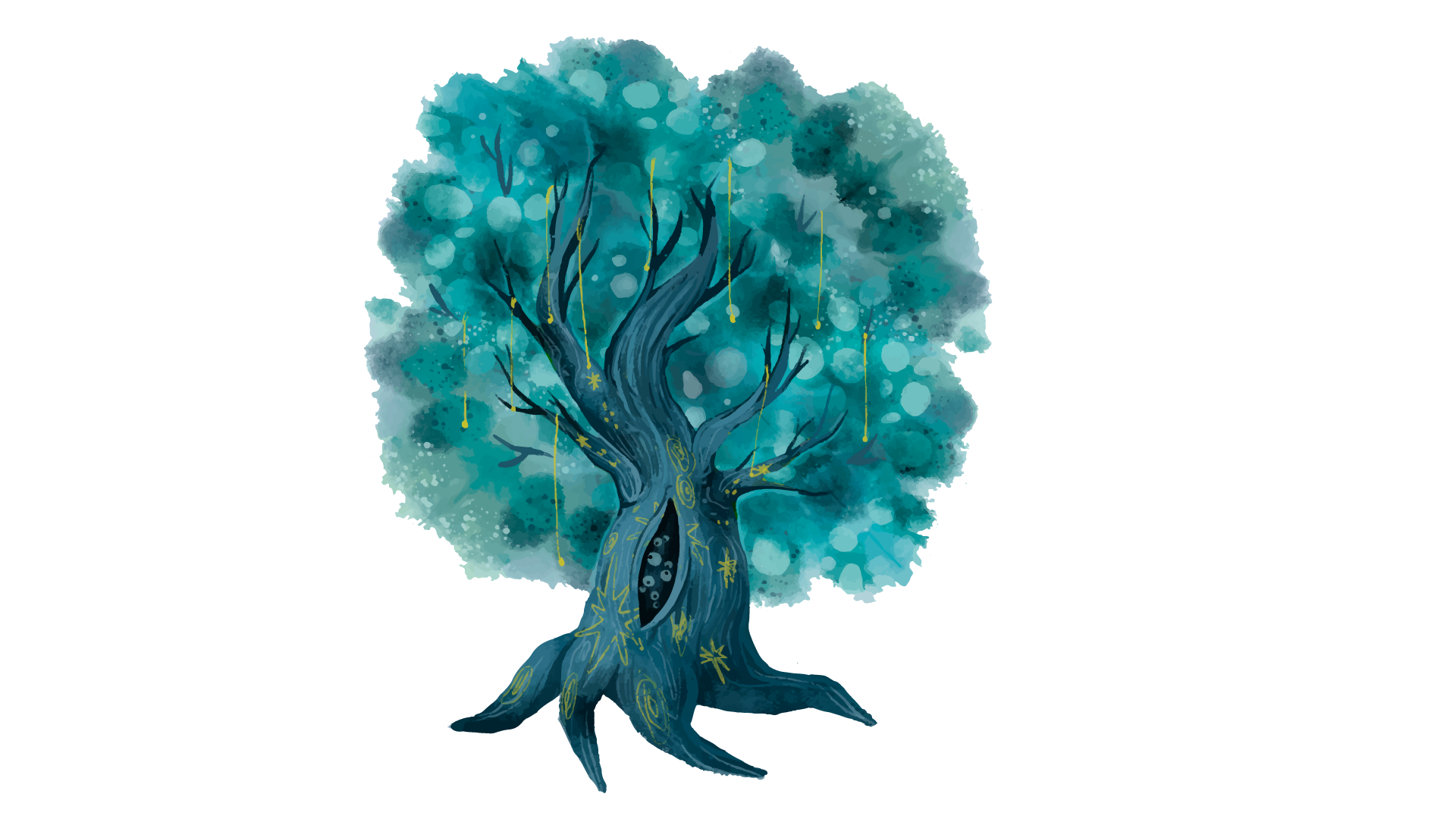 Туфли, каблуки, помада, платье, сумка, маникюр,
Тойтерьер бежит с ней рядом, и на ножках педикюр.
Мать присела на диванчик, нанесла на тело спрей,
Подвязала сарафанчик, муж бежит с вопросом к ней:
- Дорогая, ты купила, овощи, что я просил?
- Сам сходи, я позабыла, и устала - нету сил!(надменно, отмахиваясь от него)
- Понимаю, дорогая, но готовкой занят я,
Ты же видишь руки в тесте, …поступаешь как свинья!
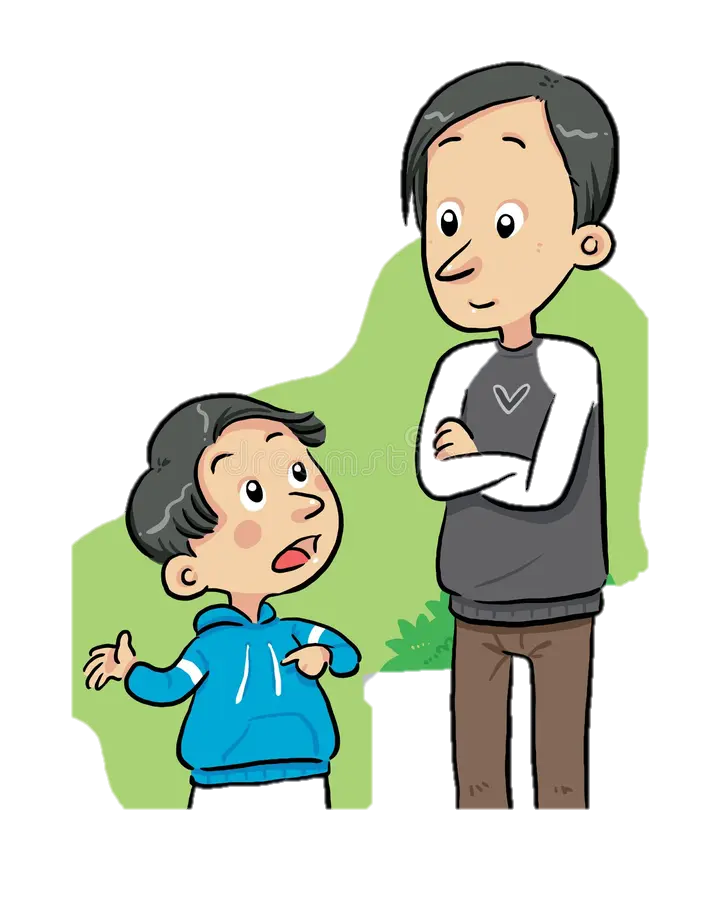 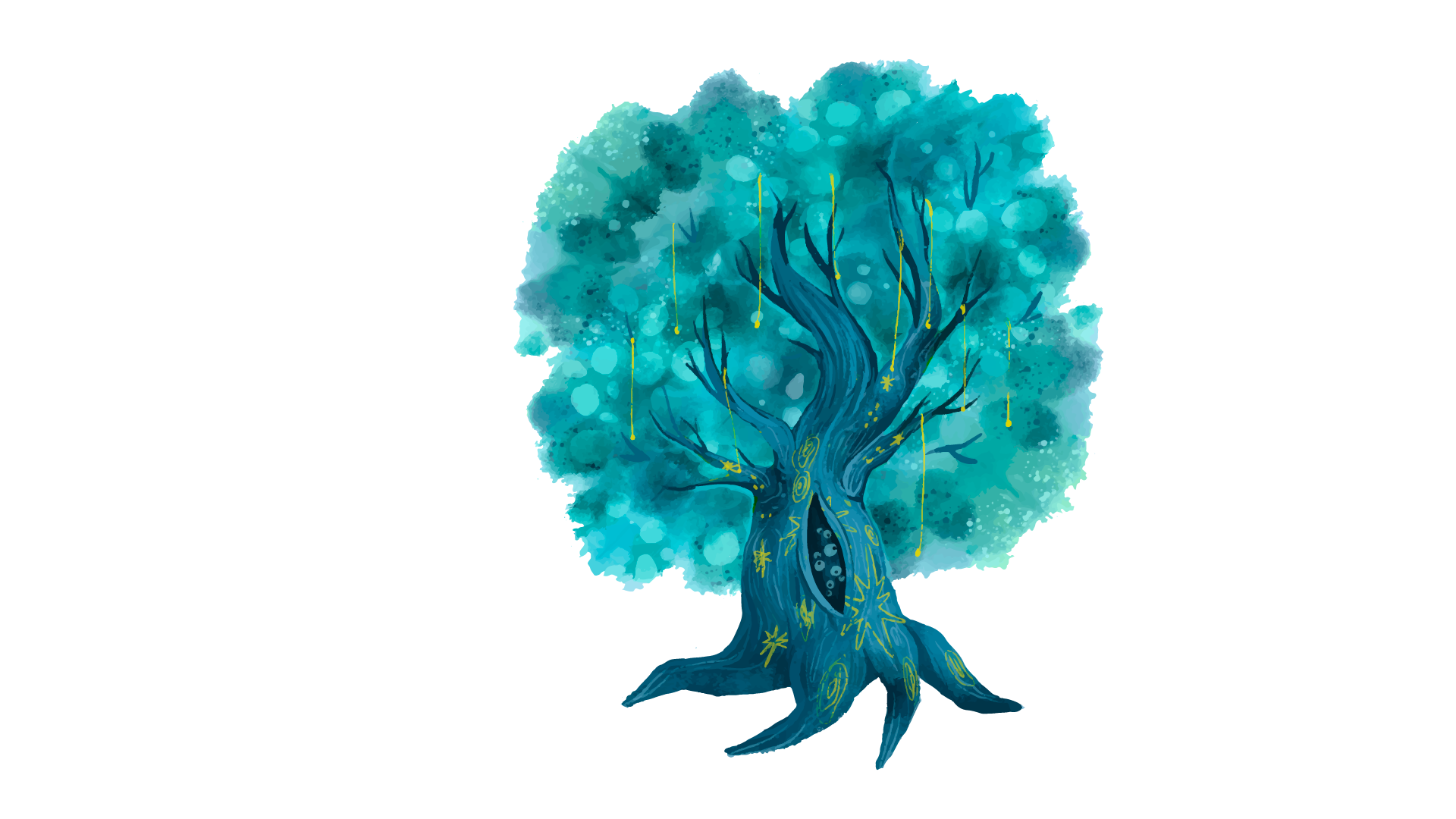 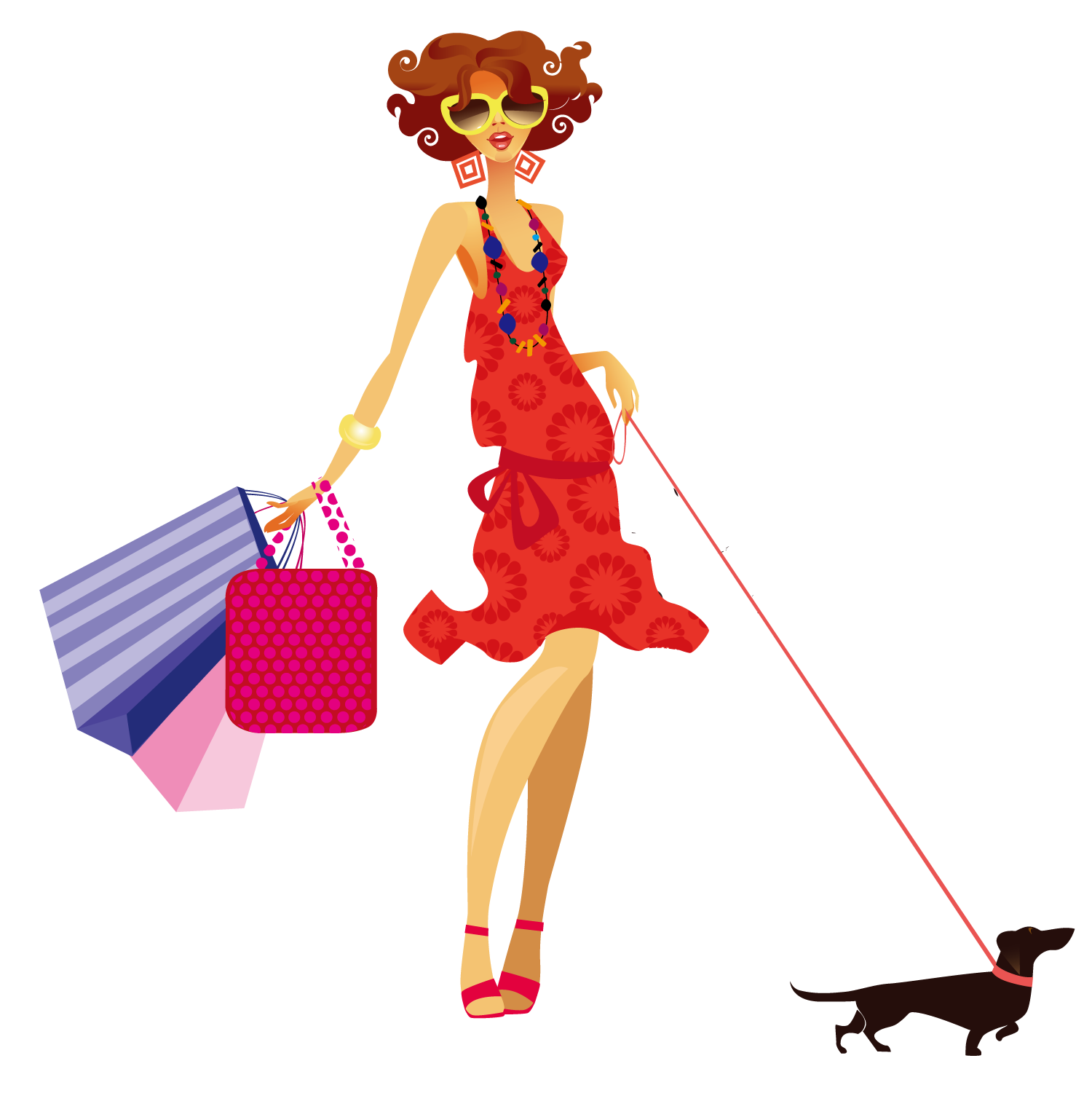 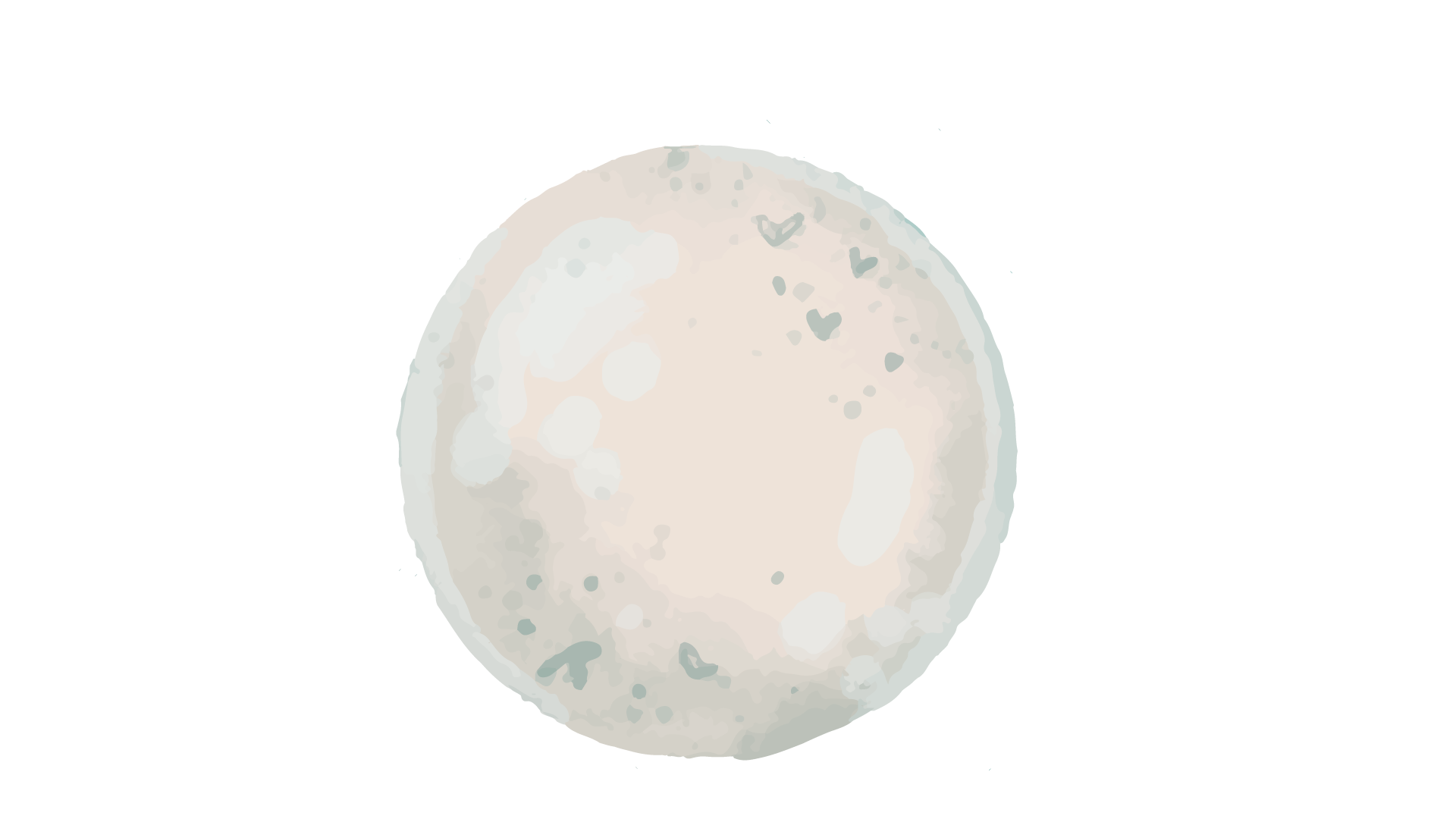 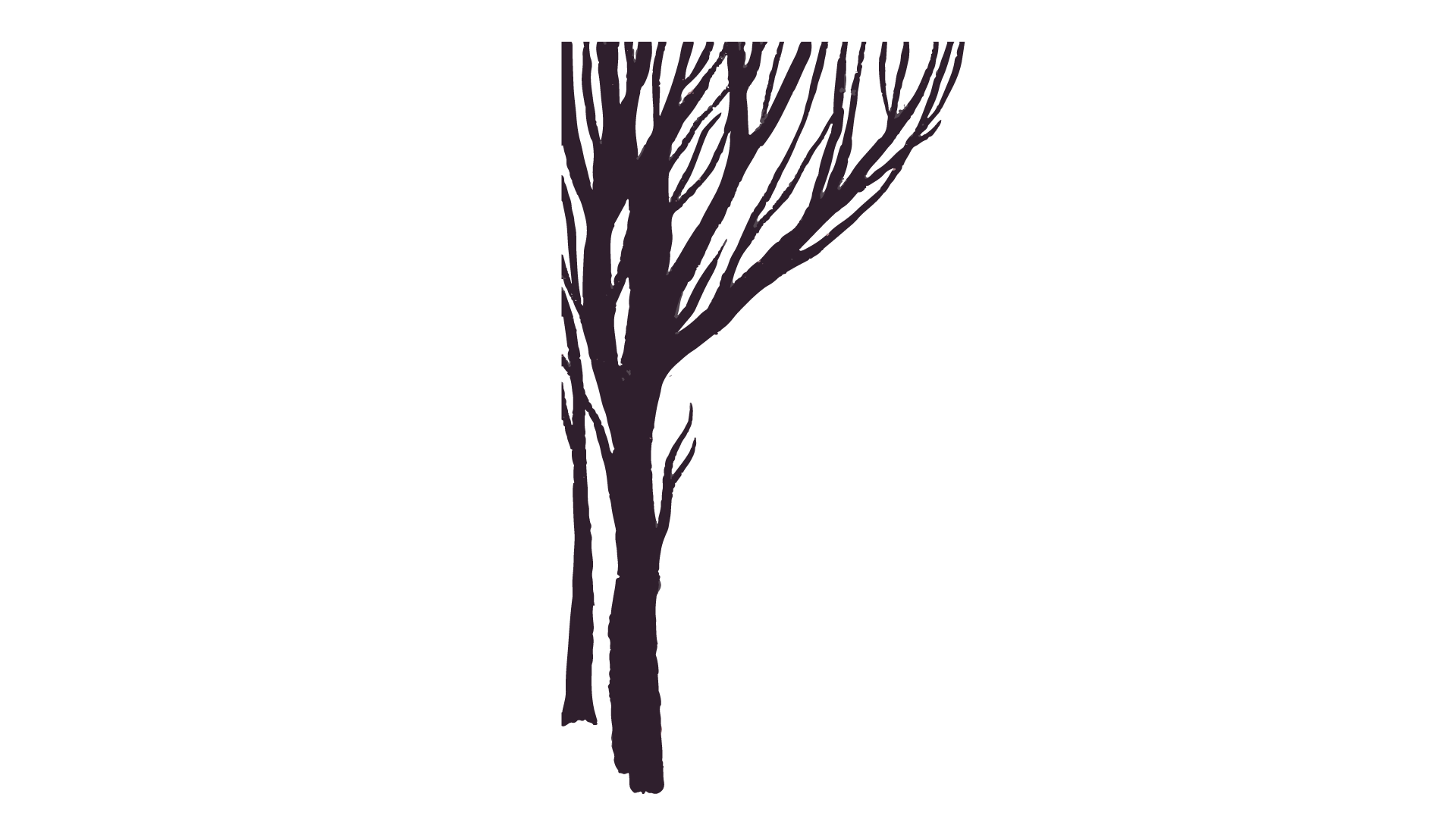 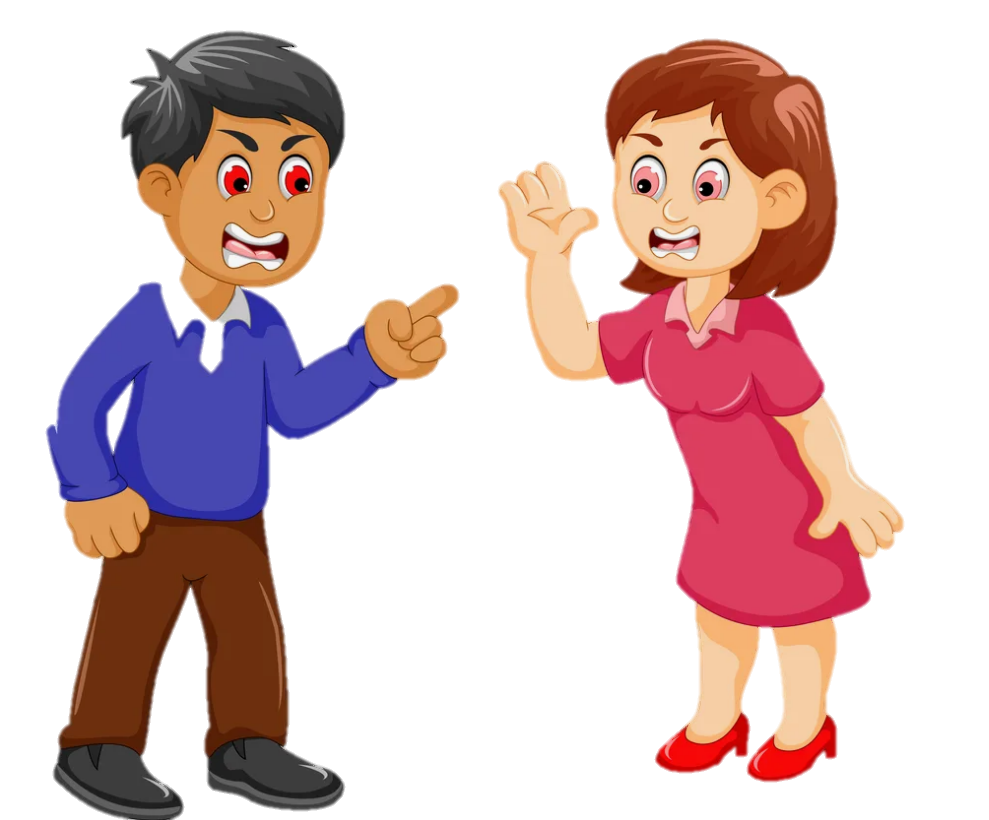 - Сам свинья!
- Сама корова!
- А ты гусь!
- Ты - бегемот!
- Всё, устала!
- Надоело!
- До свидания, РАЗВОД!
…Глаза у бабушки заметно округлились,
На старость лет чуть приступ не хватил :
«В кого же вы такие уродились?
Ох, где же мне набраться столько сил?!»
Бабуля, тяжко охая, вздыхая,
Ладонь, придвинув к бледному лицу,
Слова того же педагога вспоминает,
Совет даёт и маме, и отцу:
«Я даже слушать ваши глупости не буду!
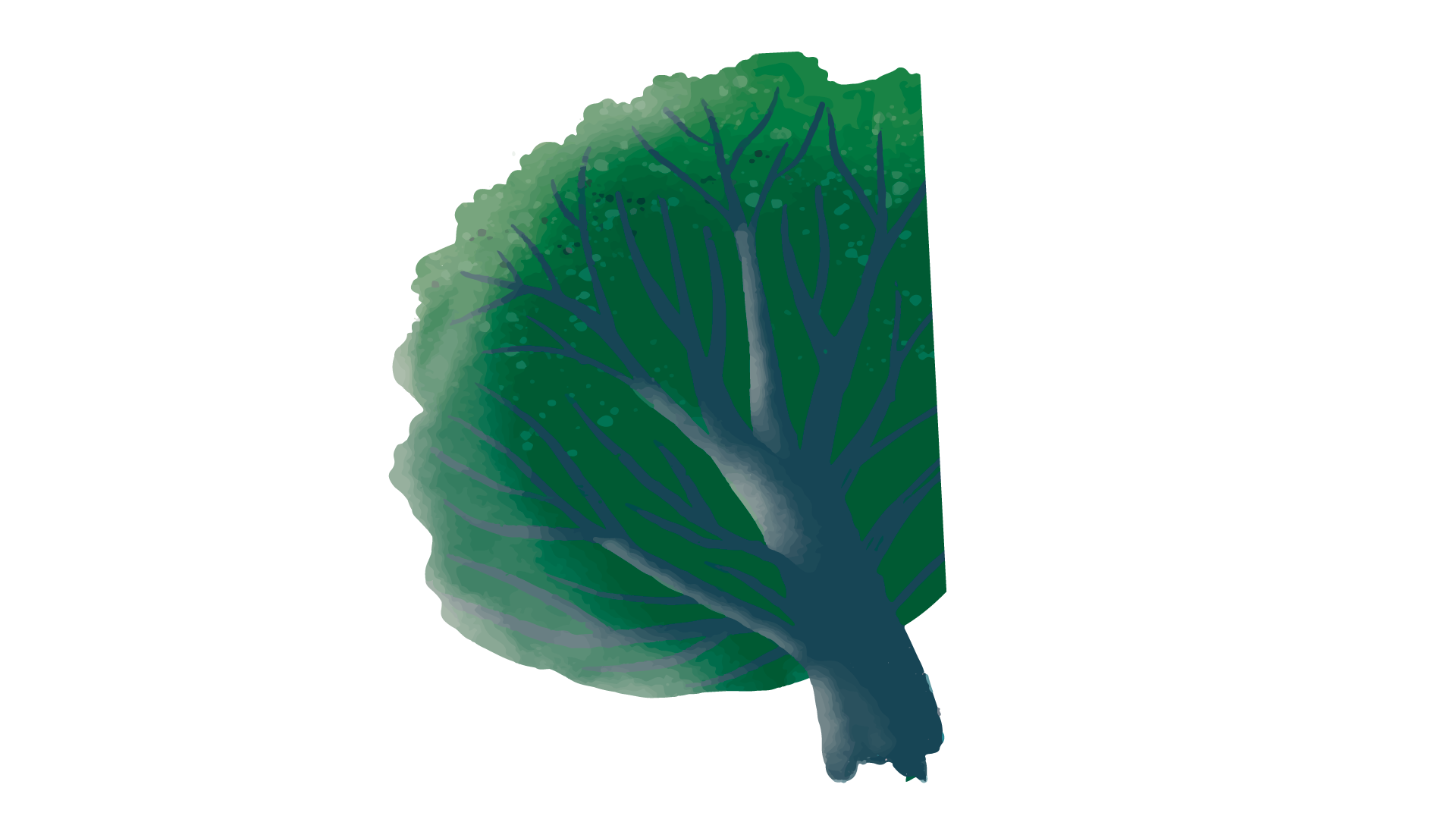 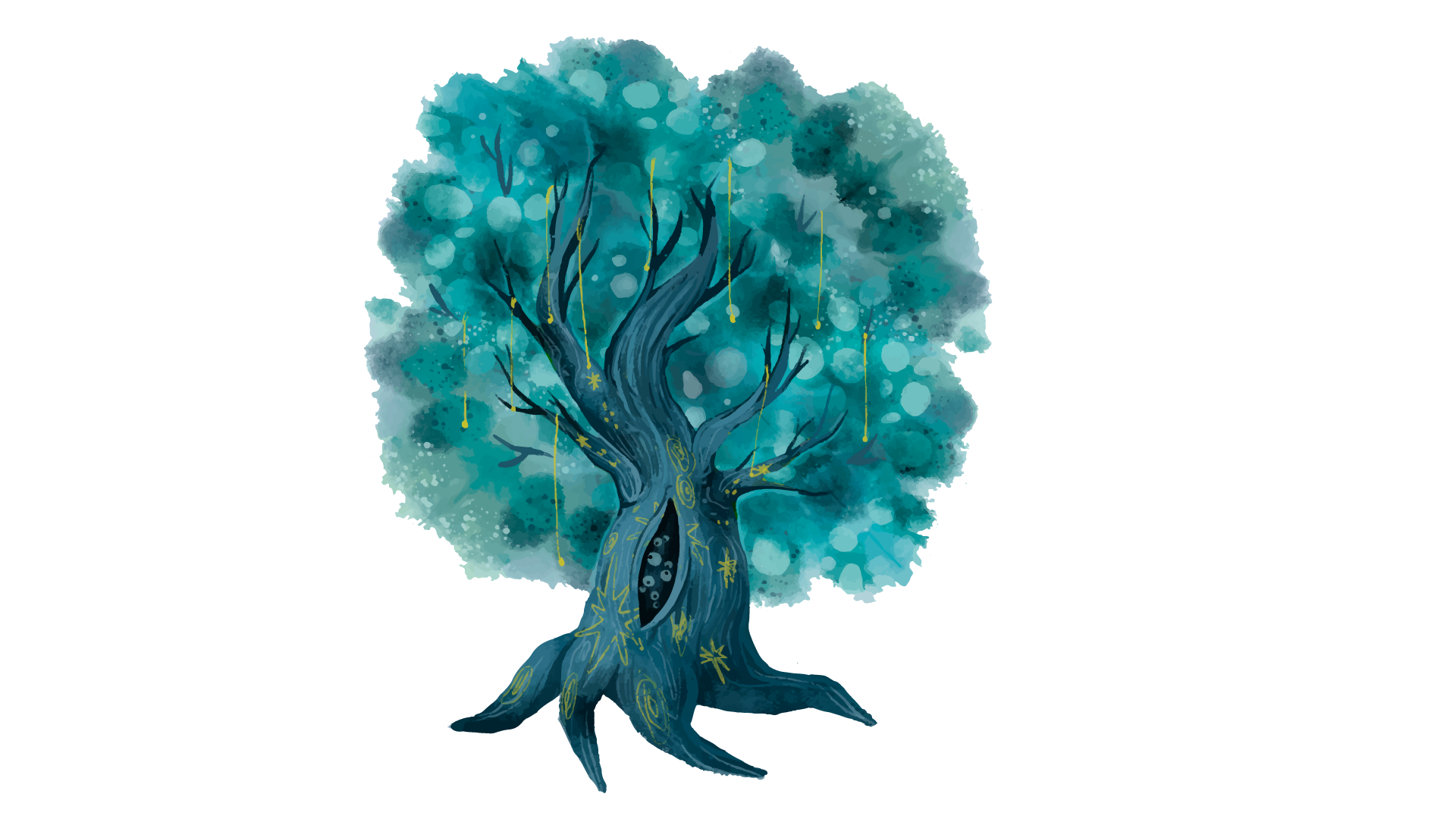 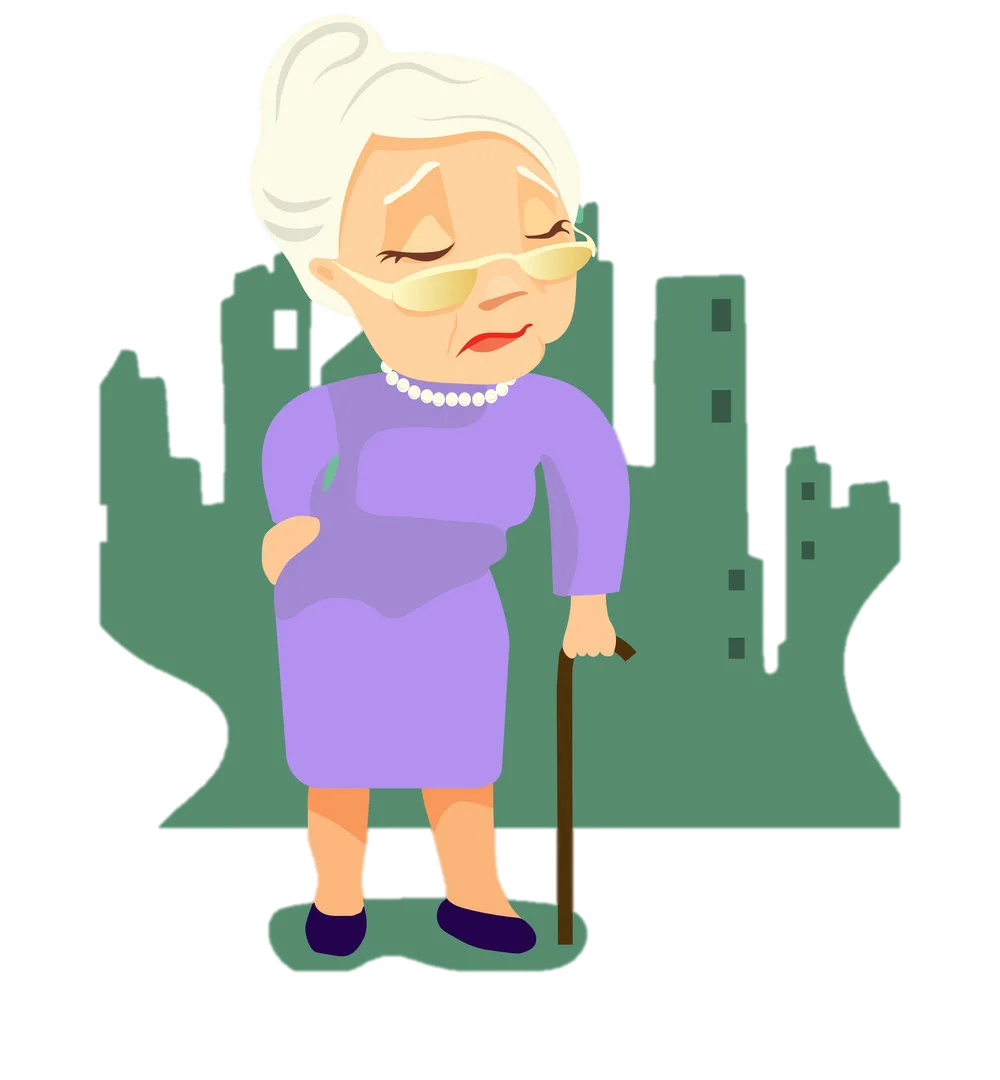 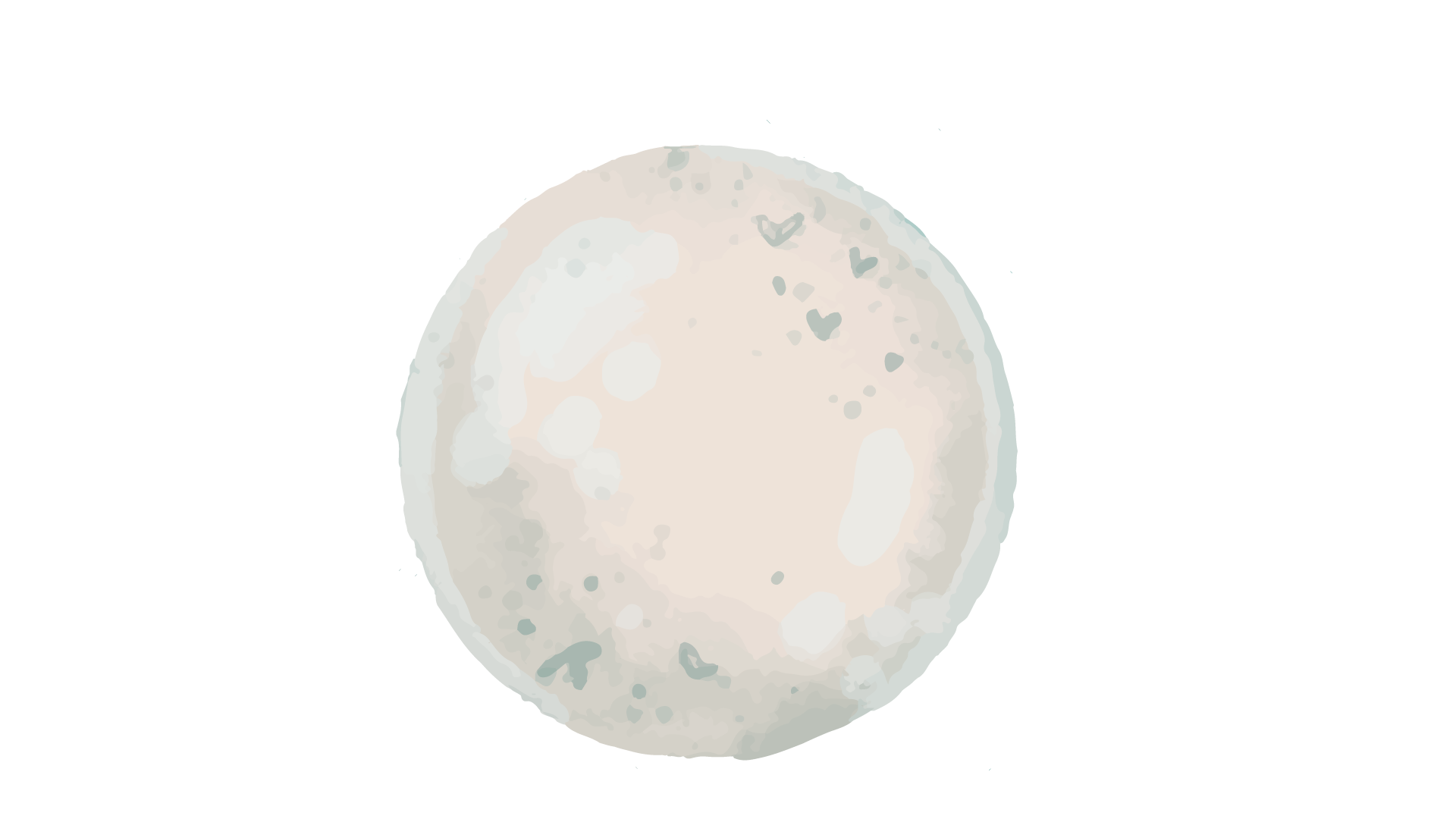 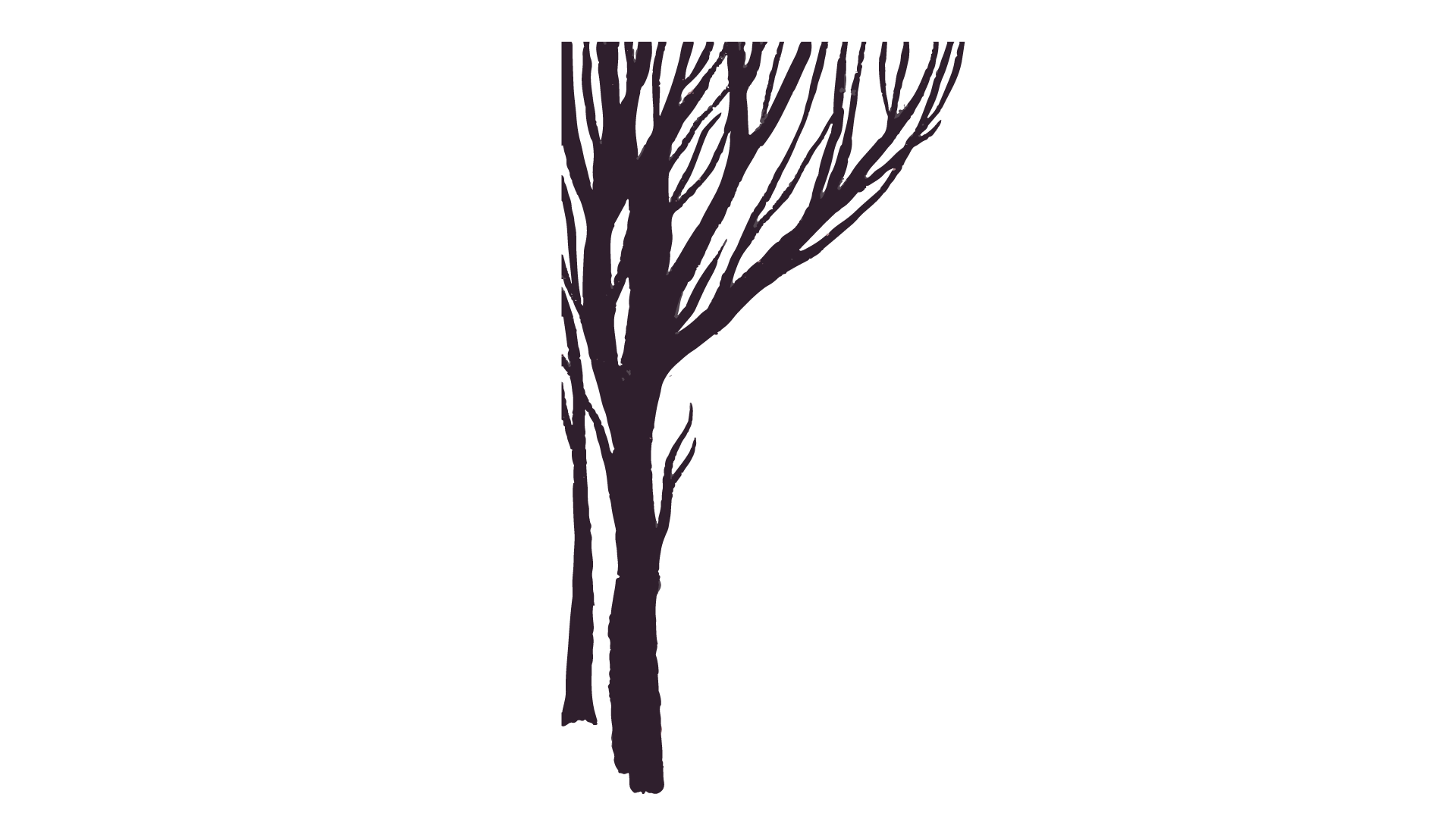 В полной семье ребёнок должен жить,
Ведь ваше отношение друг к другу 
Передаётся дочери по кругу
И только уважением между вами
Можно ребёнка уважению научить!
Всё то, что между вами происходит
В ребёнке отражение находит.
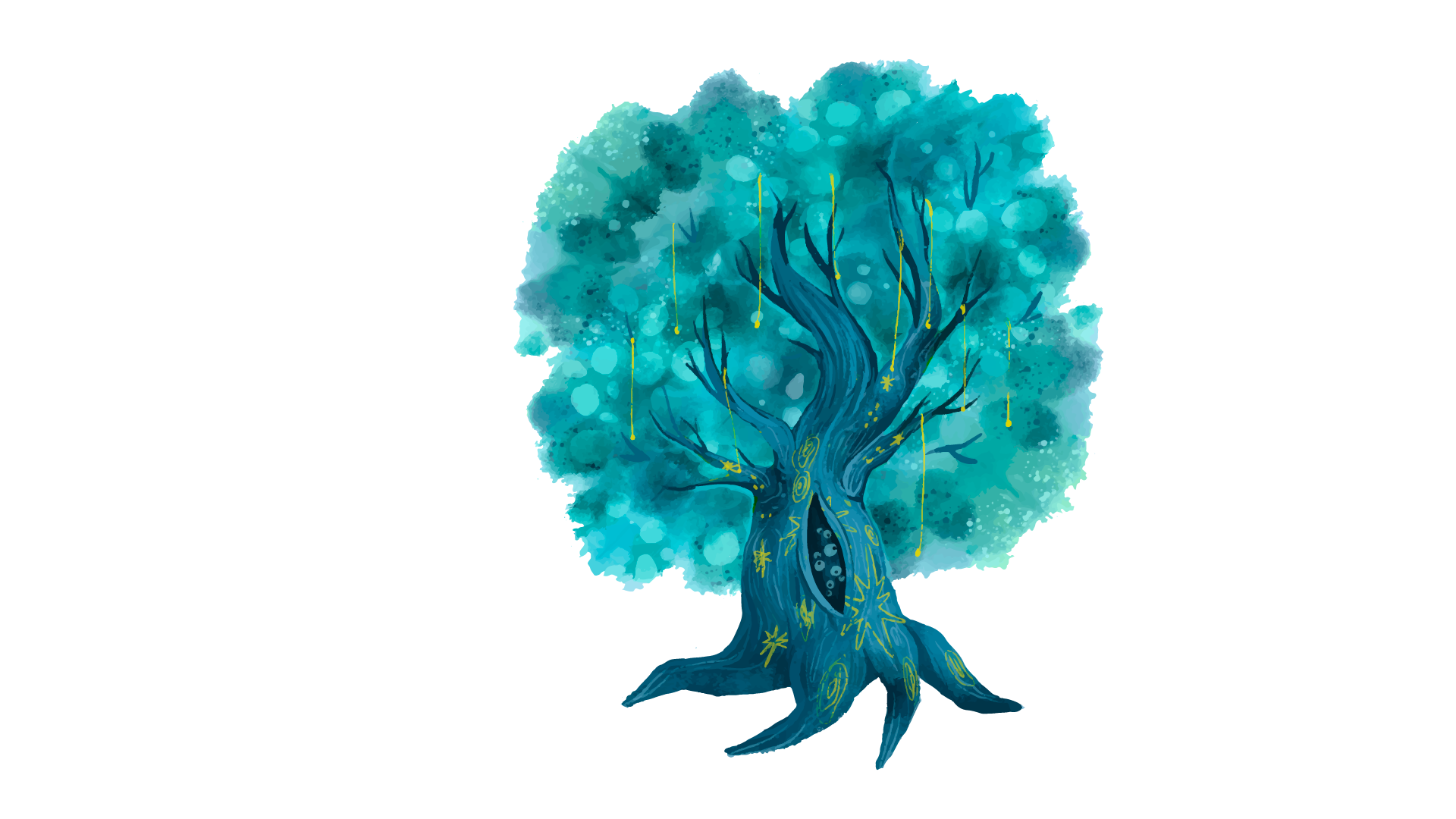 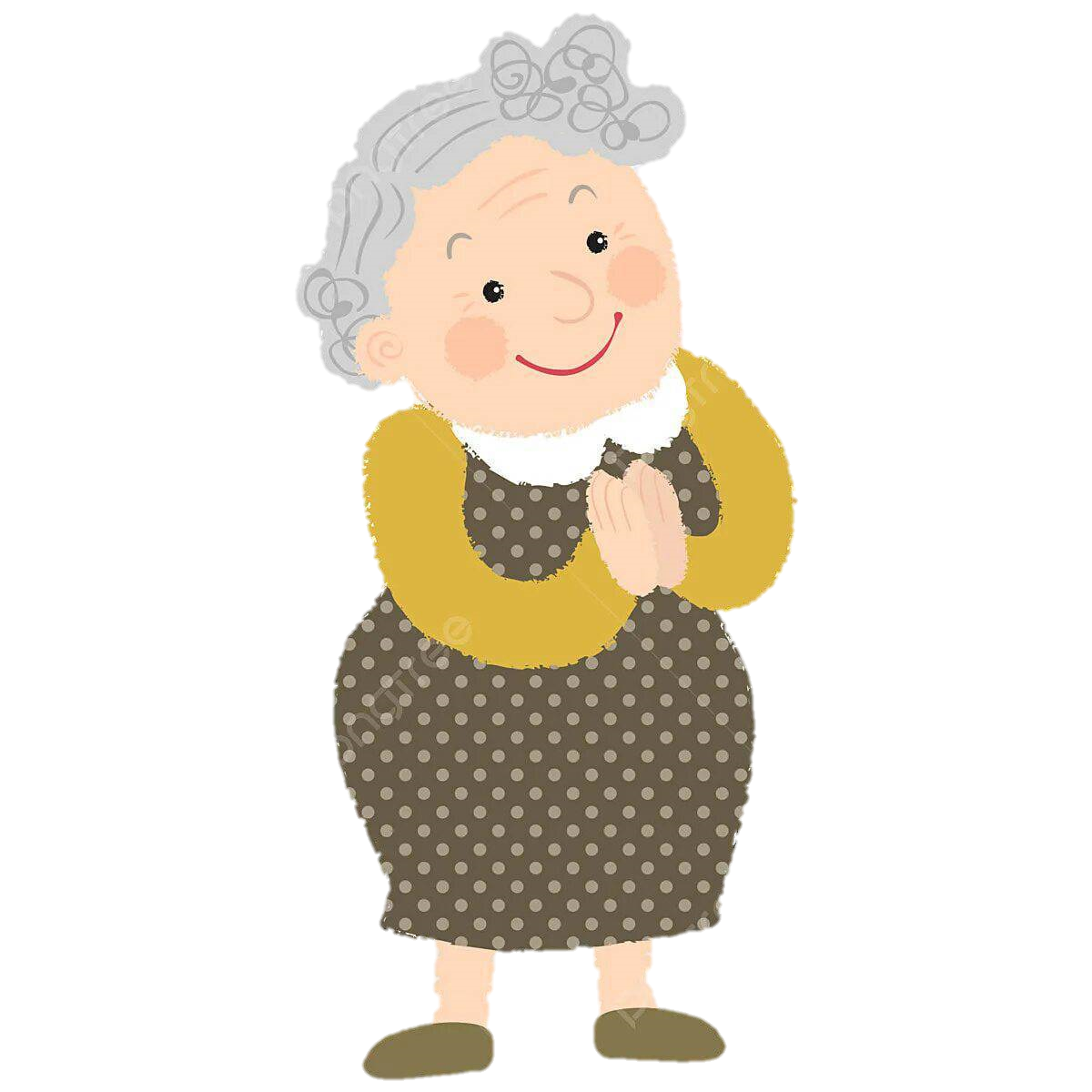 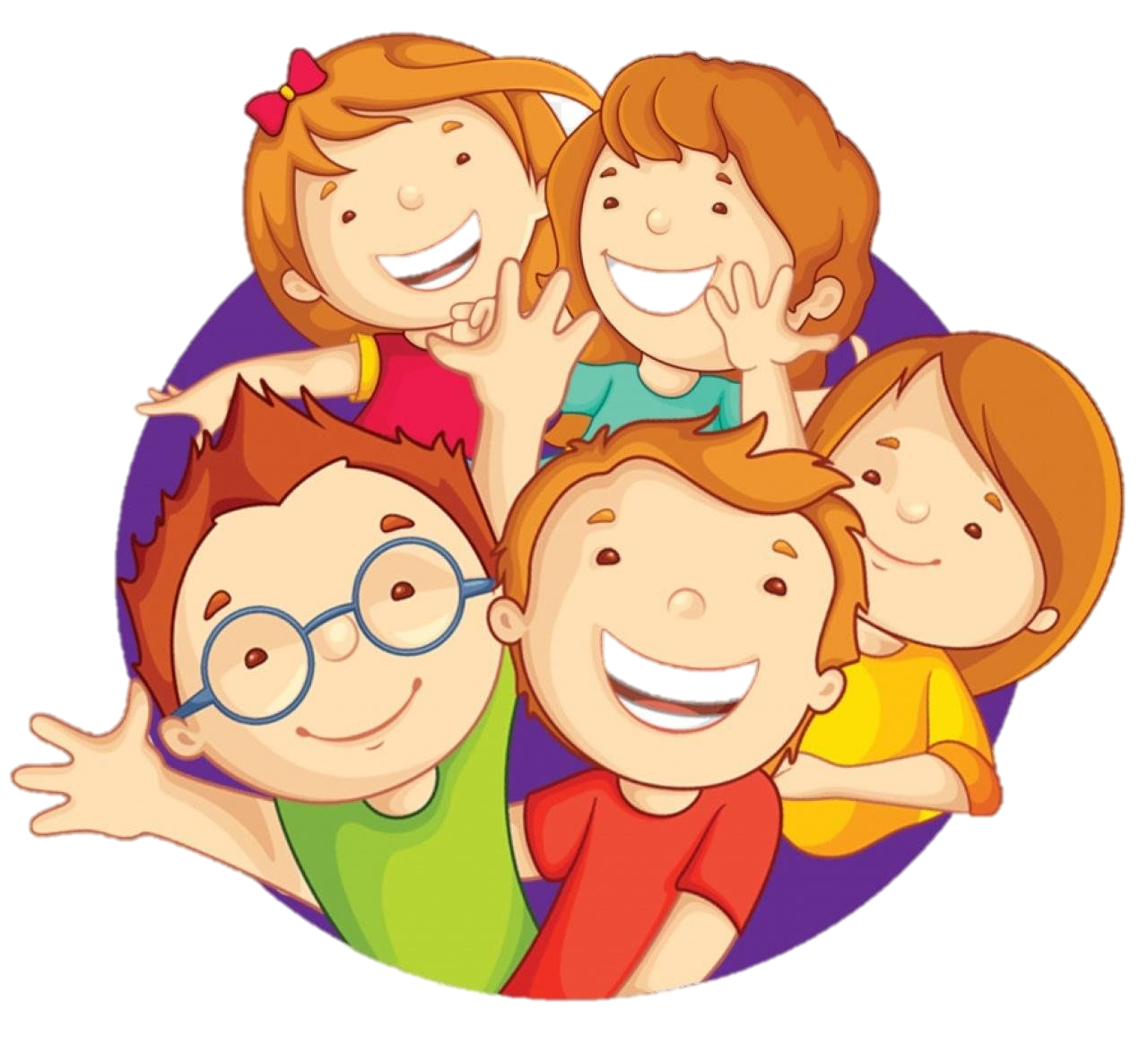 Вы своих судеб и судьбы дитя вершители,
Ребёнок счастлив, когда счастливы родители!»
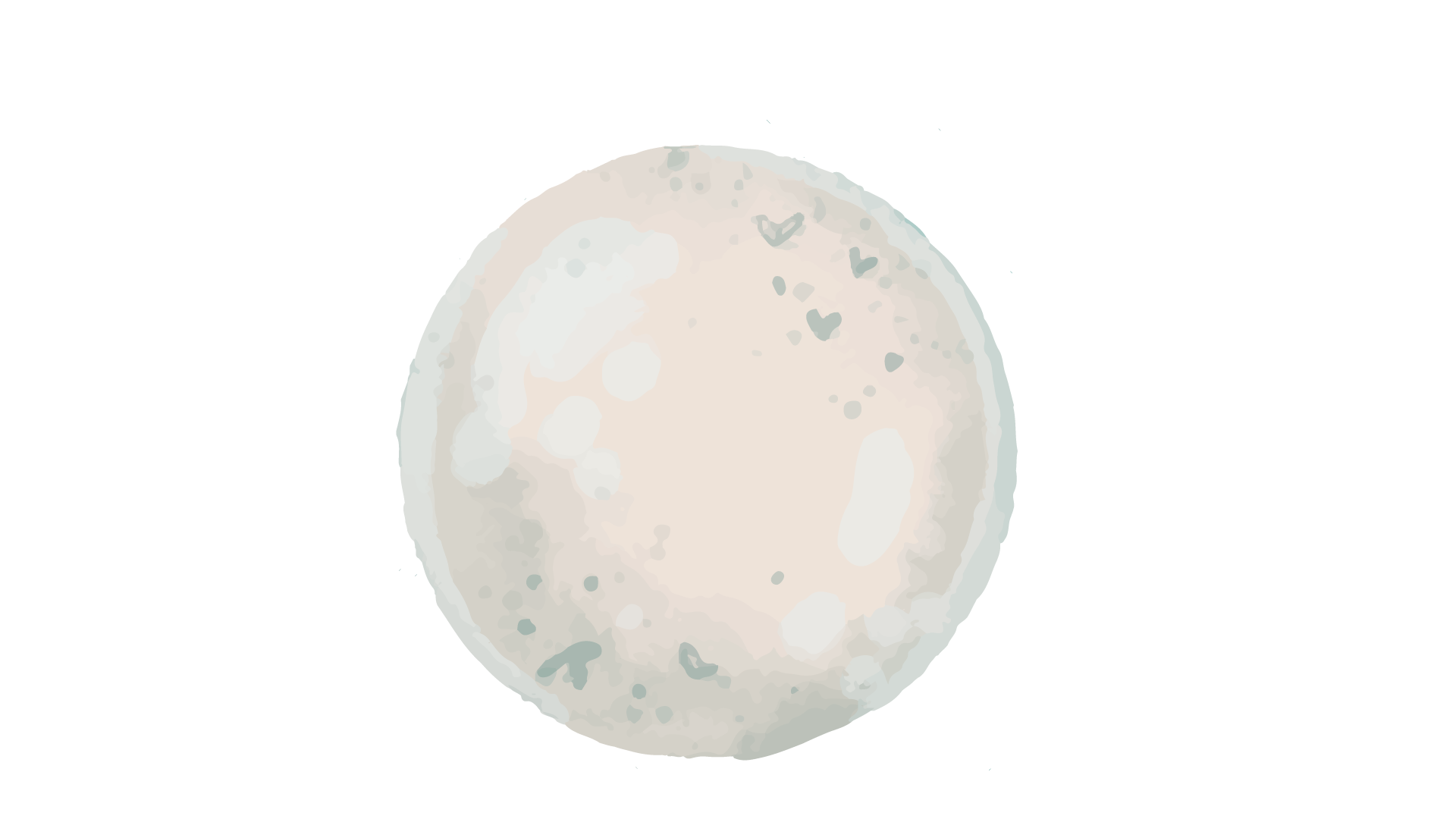 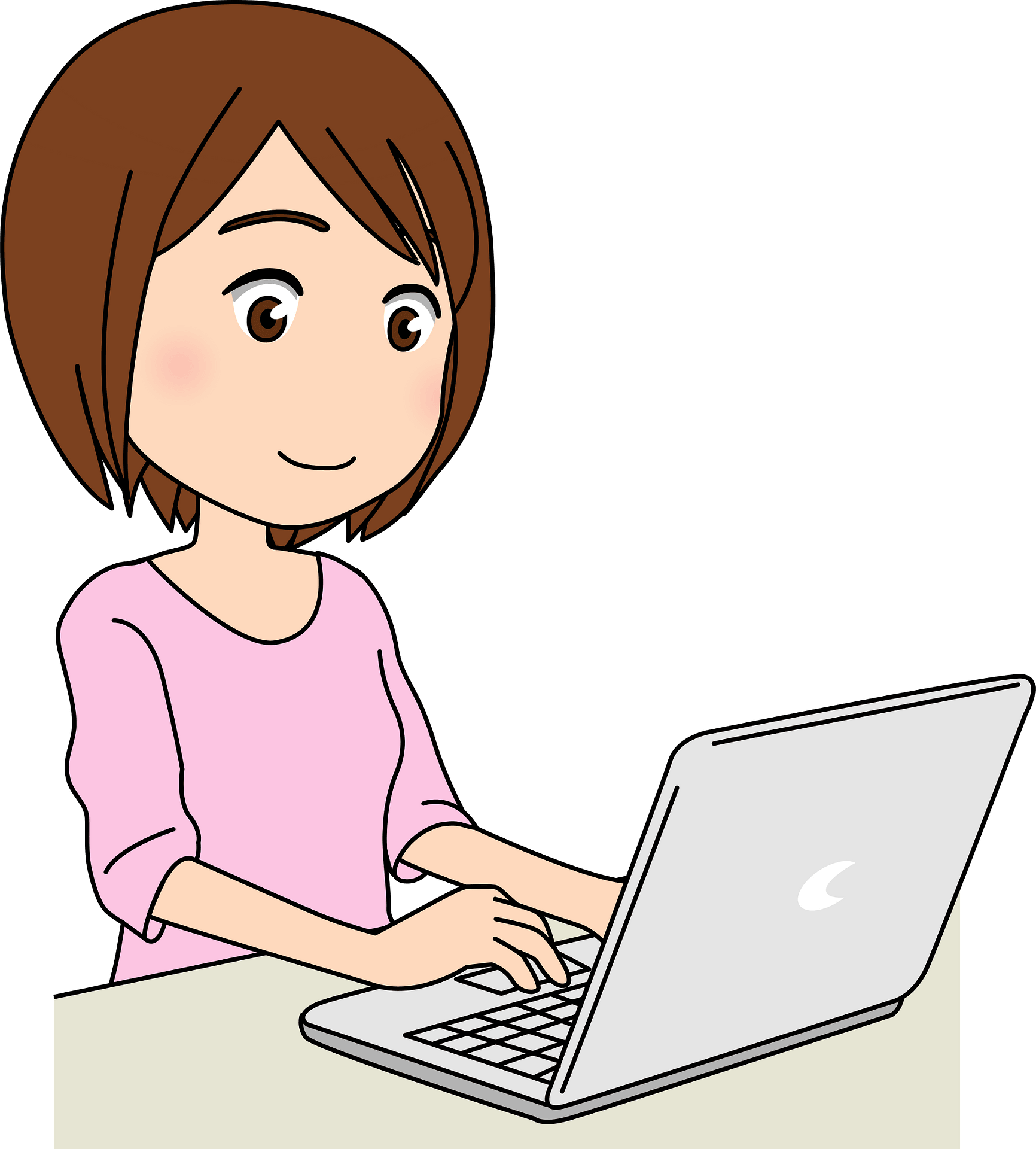 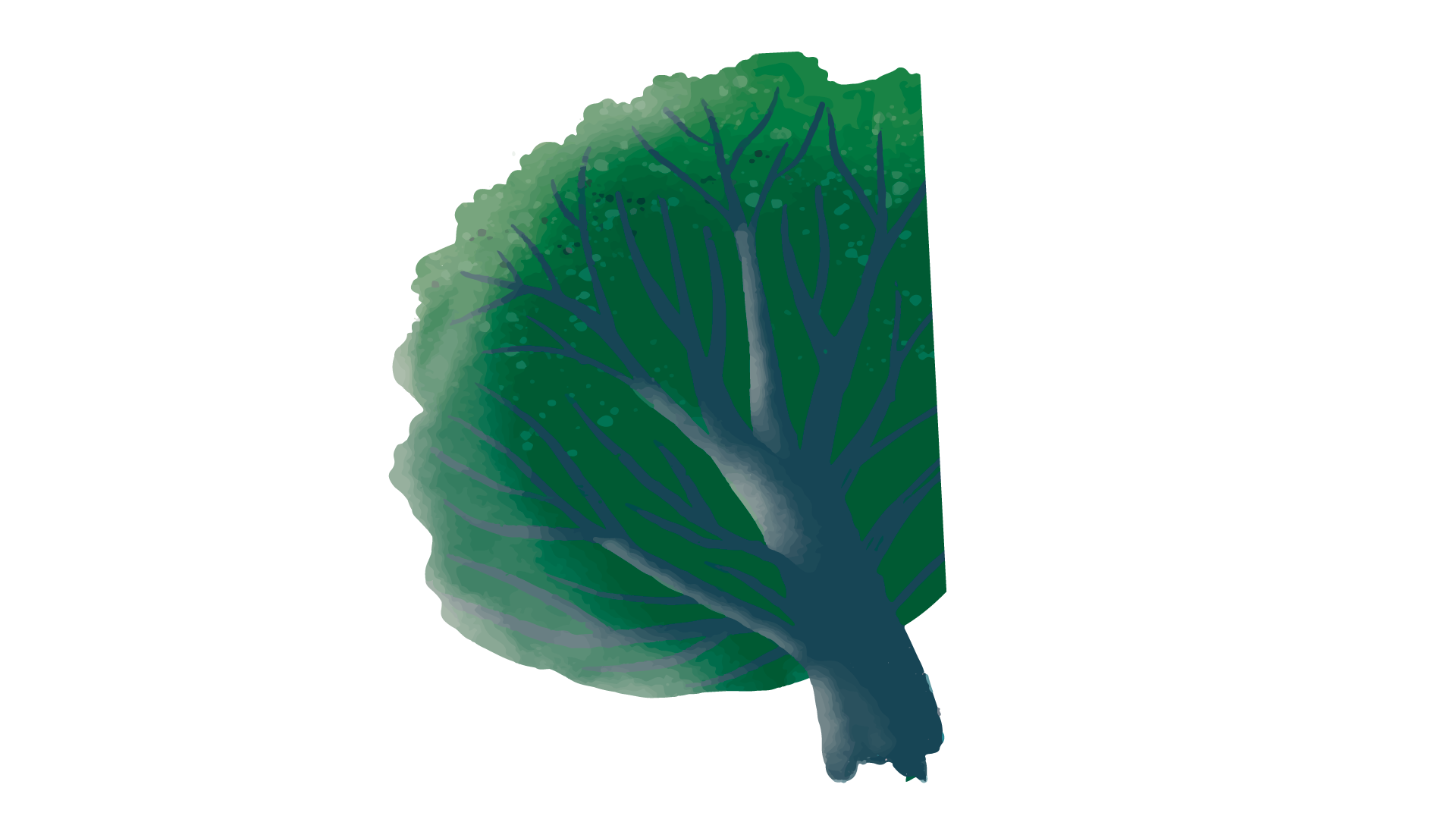 А тем временем, Аниша,Даже не успев покушать,Как и все другие дети,Заседает в интернете.А родители и рады,Им спокойствие в награду.Не играет, не шумит,Тихо за столом сидит.
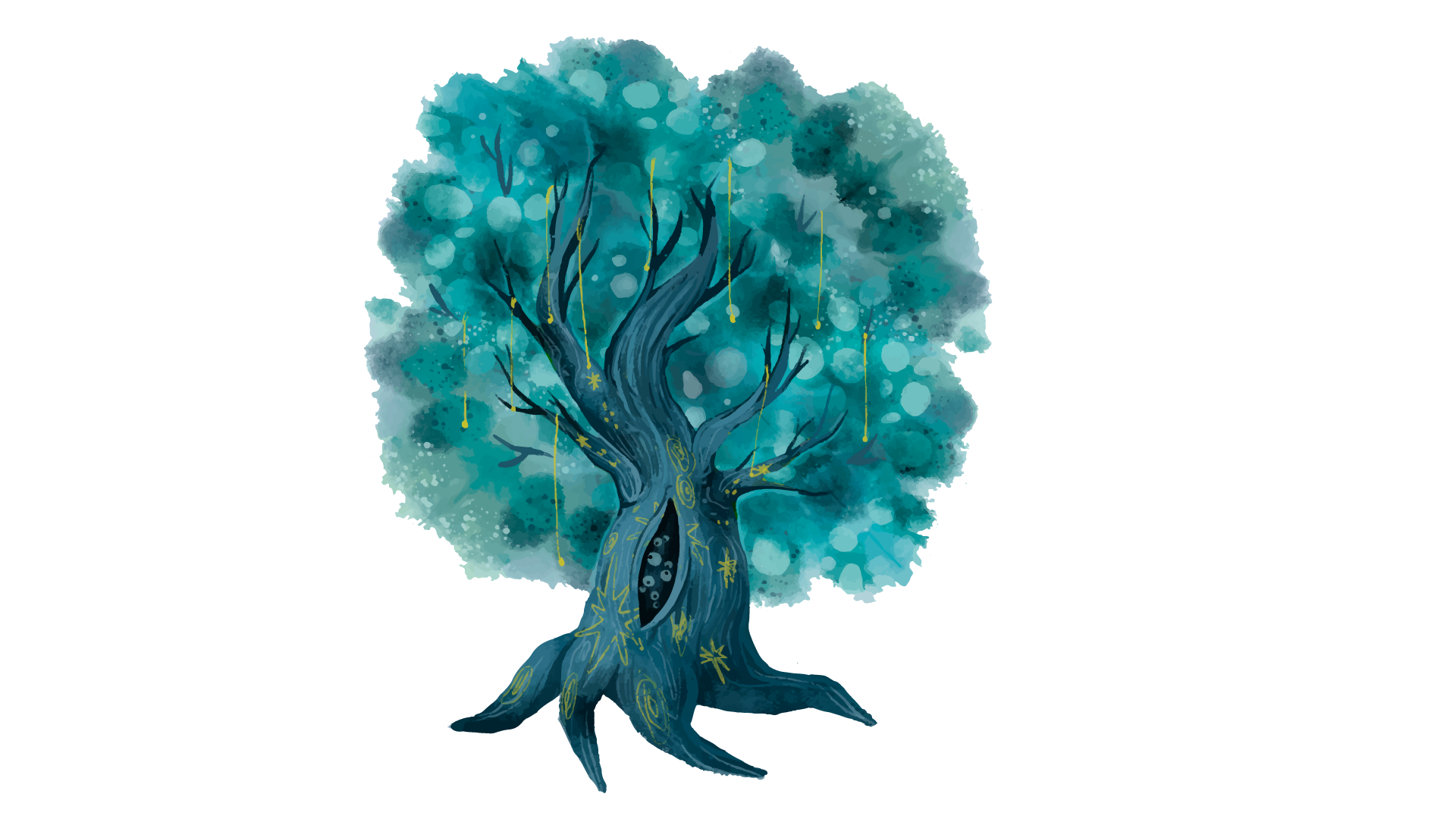 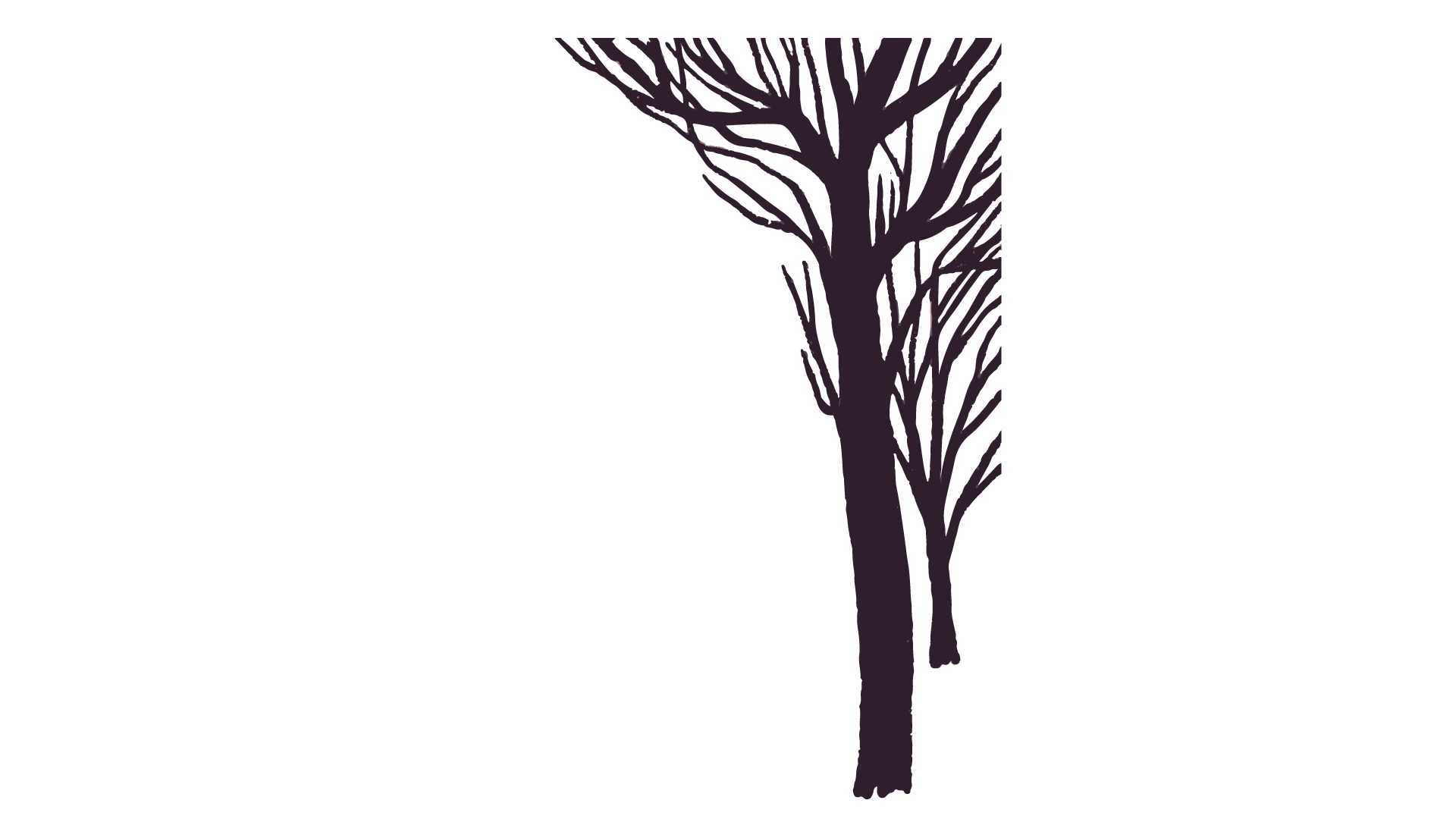 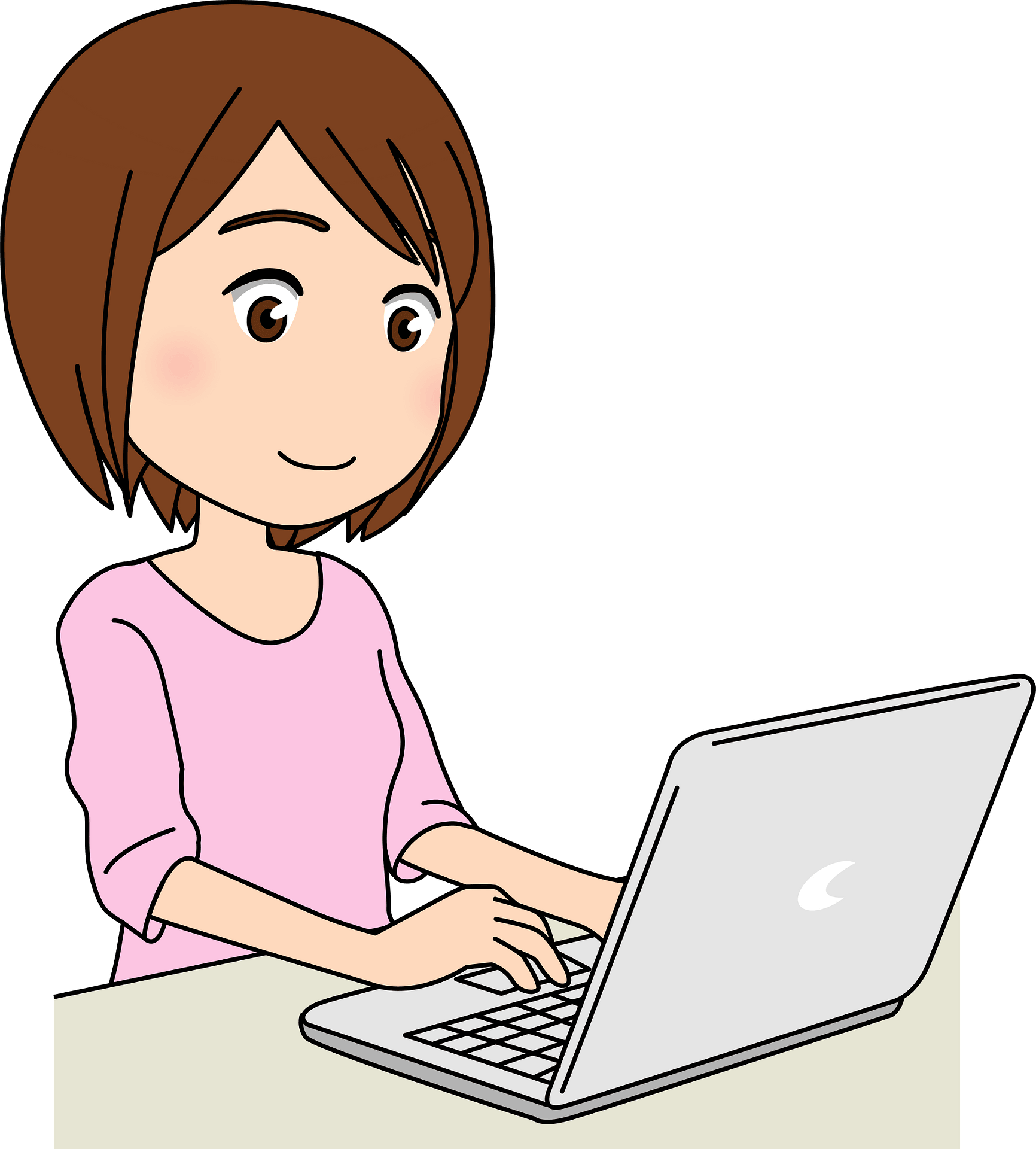 …Час сидит, второй проходит,Тут бабуля бьет тревогу:«Где же видано, чтоб детиДетство проживали в интернете?!
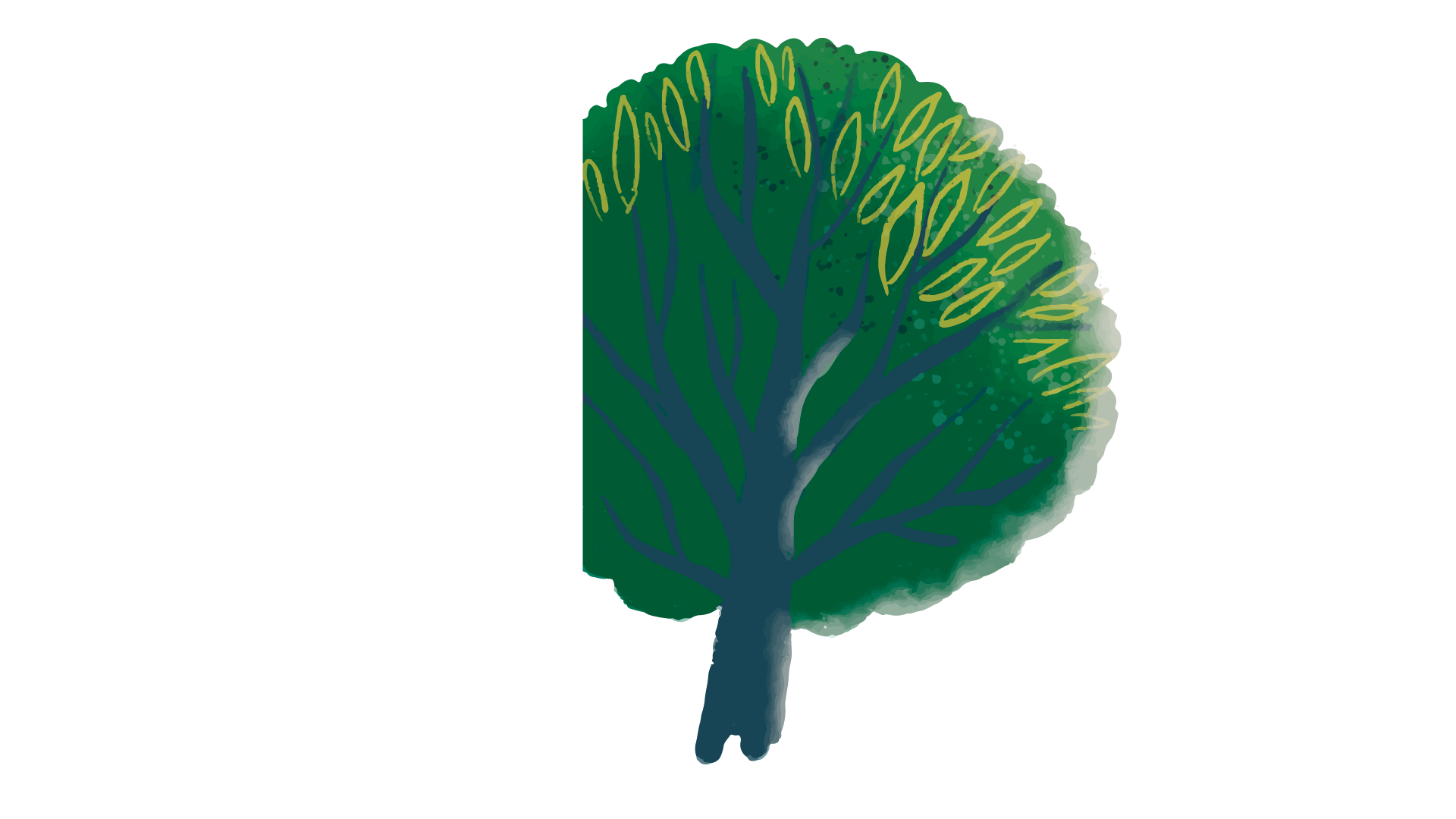 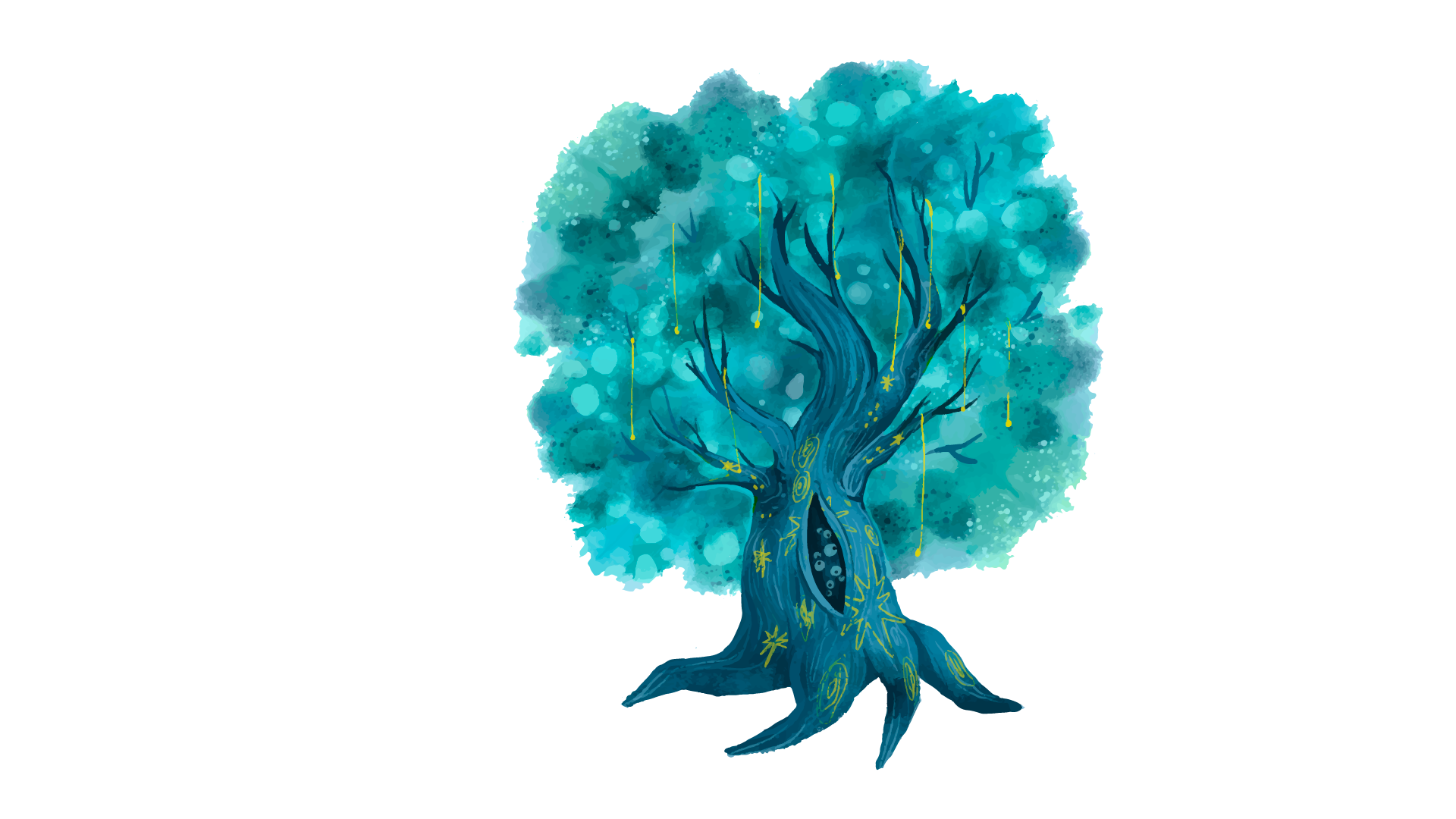 Ведь с такой концепцией, родители,
Для себя, и для ребенка вы вредители.
По театрам вы дитё своё не водите,
Для музеев время не находите.
И на выставках вы не были ни разу.
Дочь забросили, и это видно сразу.»
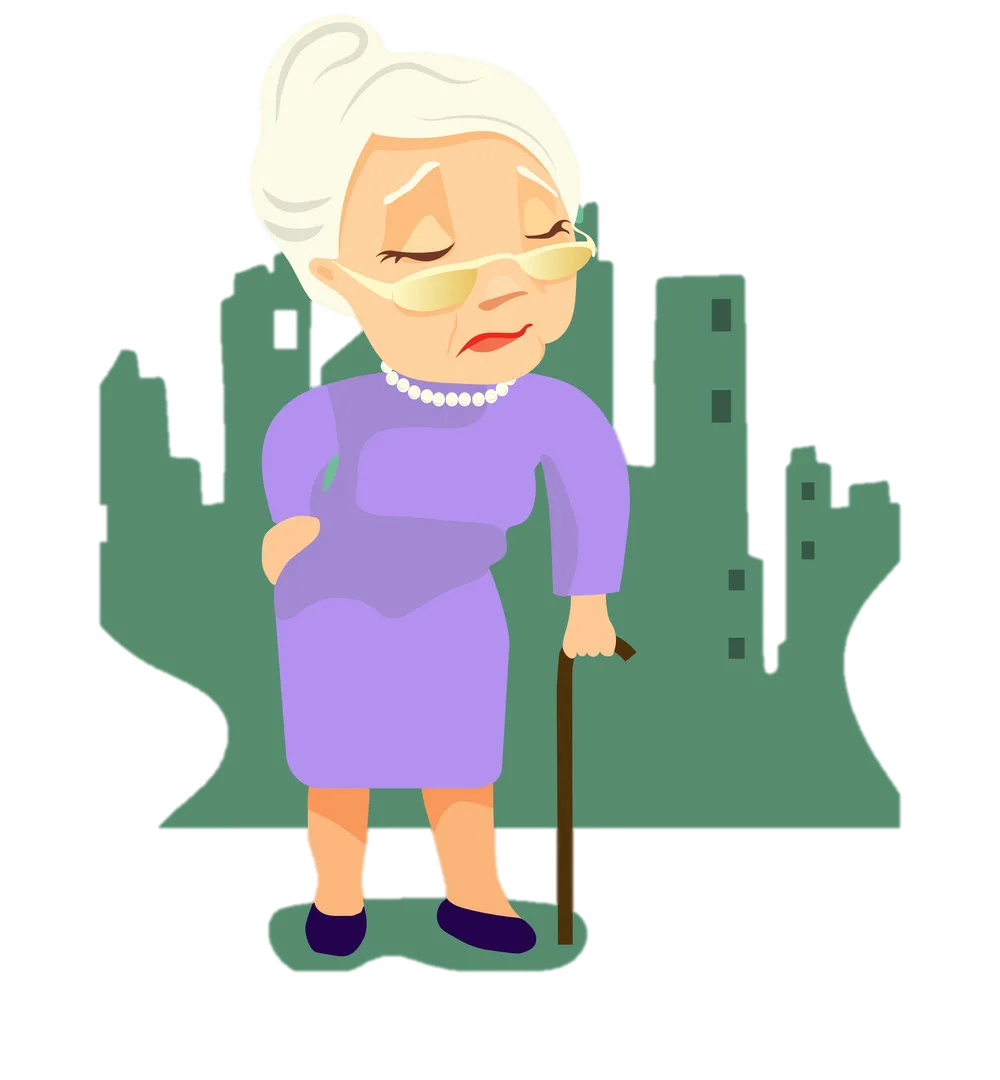 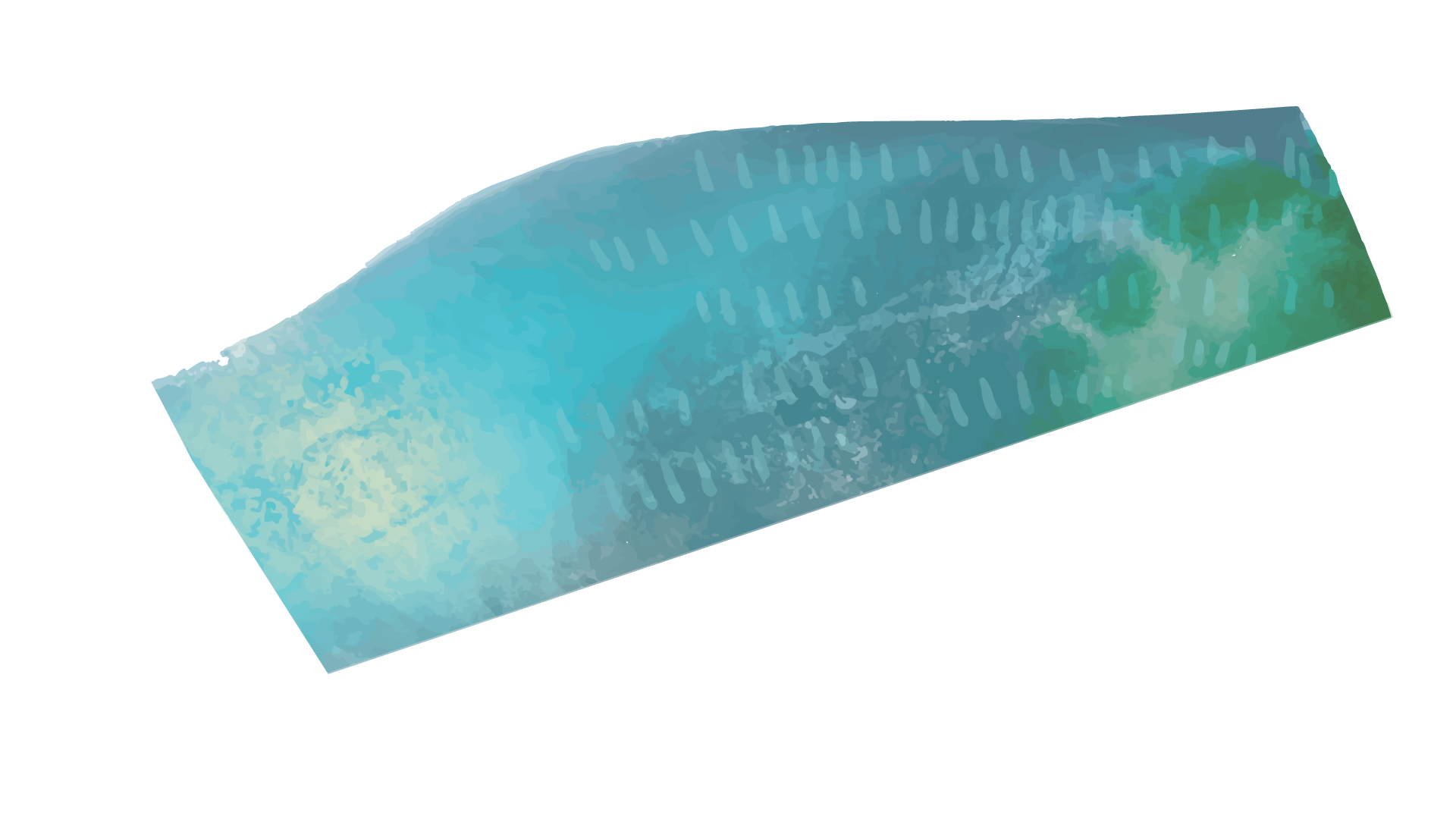 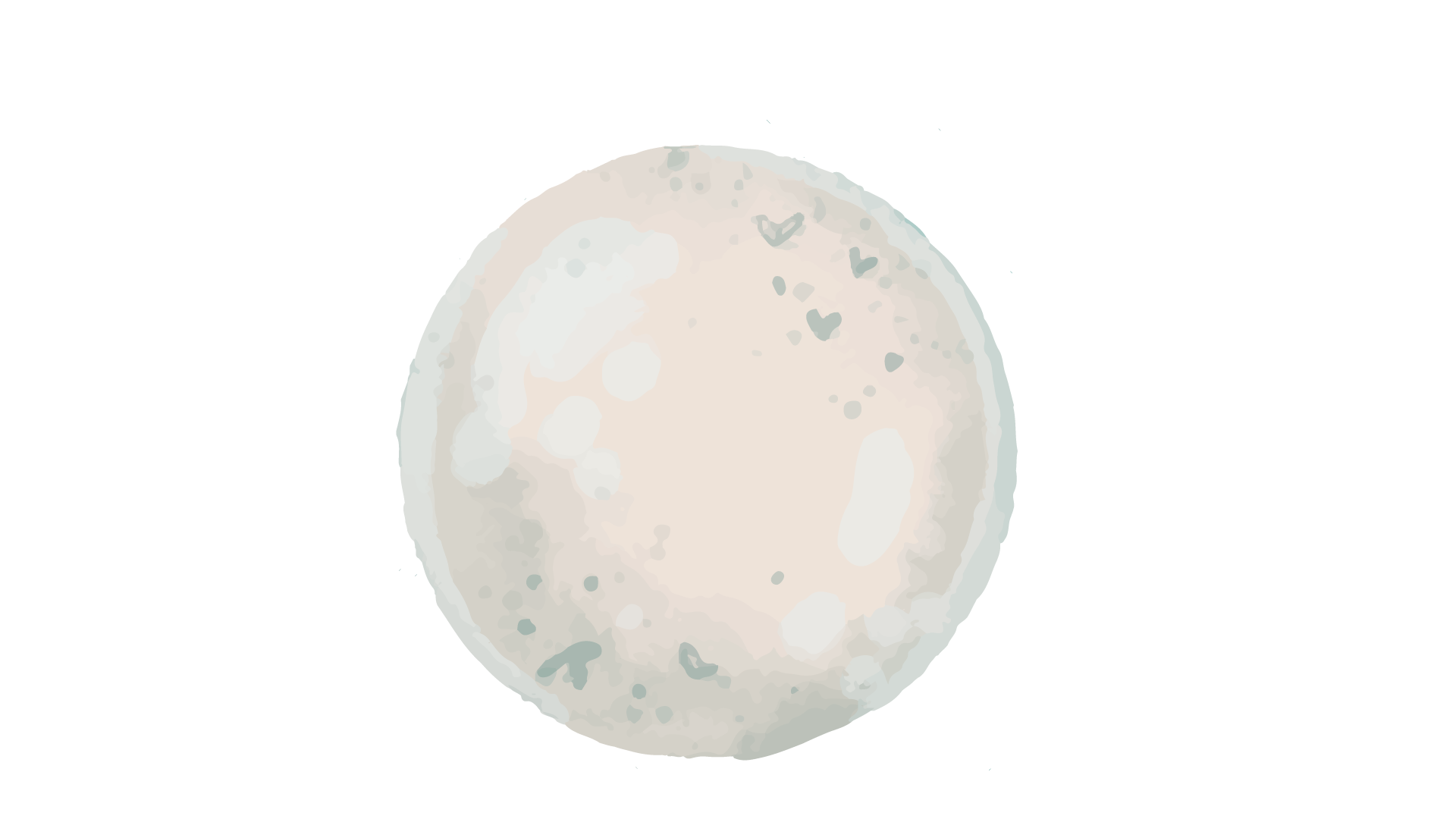 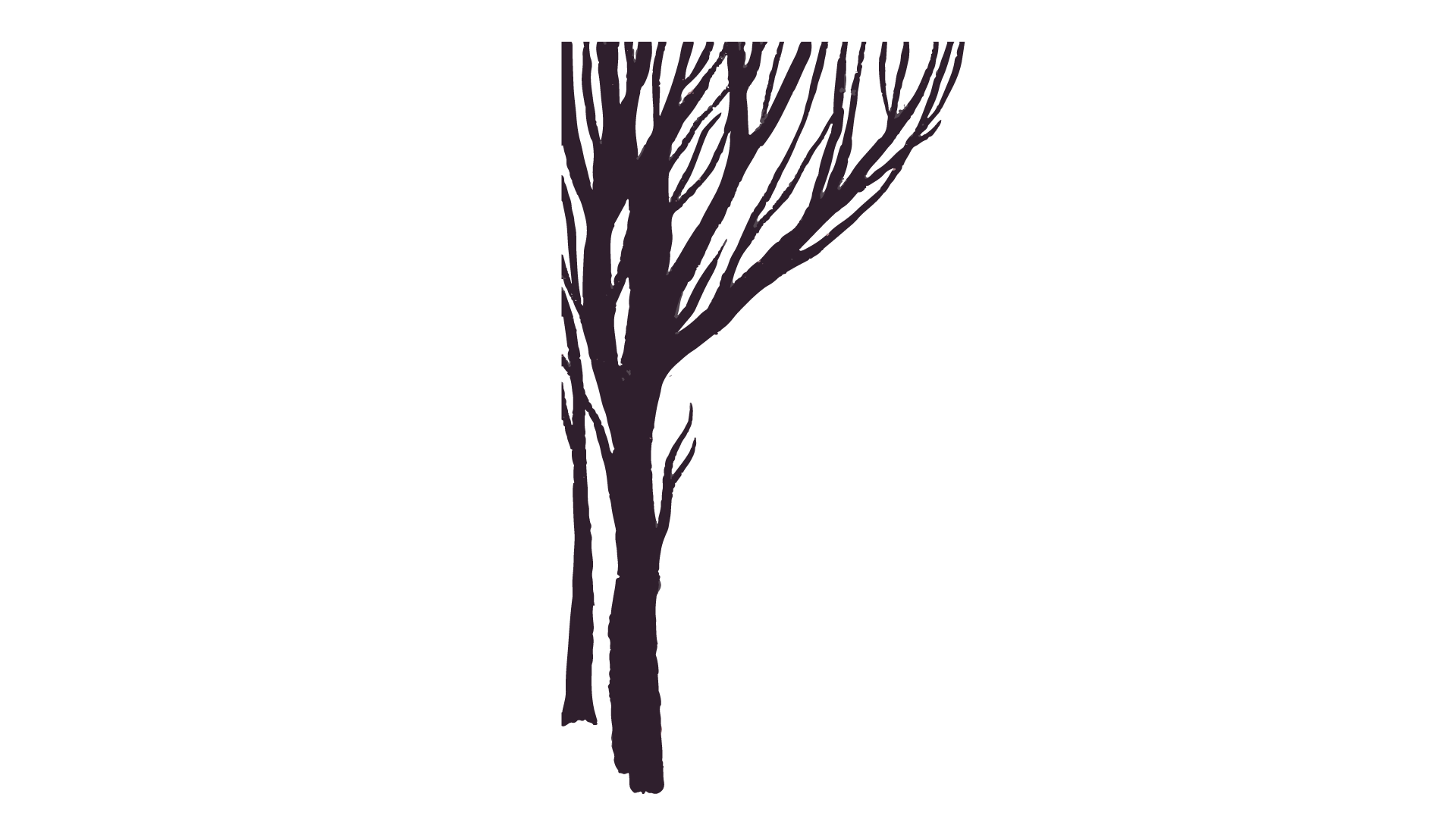 Глаза родителей полны непонимания,Об эстетическом не знают воспитании.«Вы почитайте у Макаренко работы,И больше проявите к дочери заботы.В процессе вы своём педагогическомО воспитании не забывайте  эстетическом!»
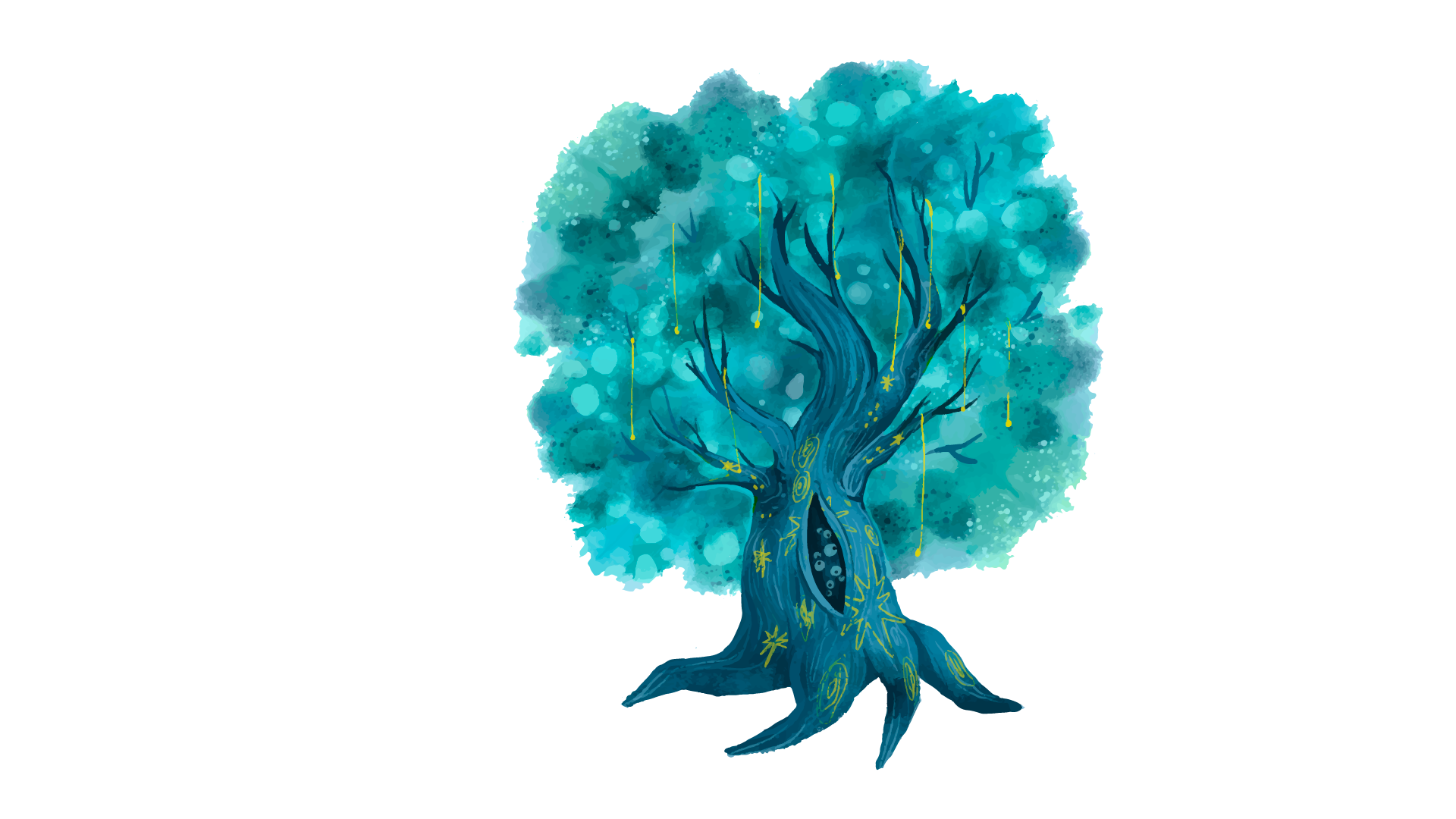 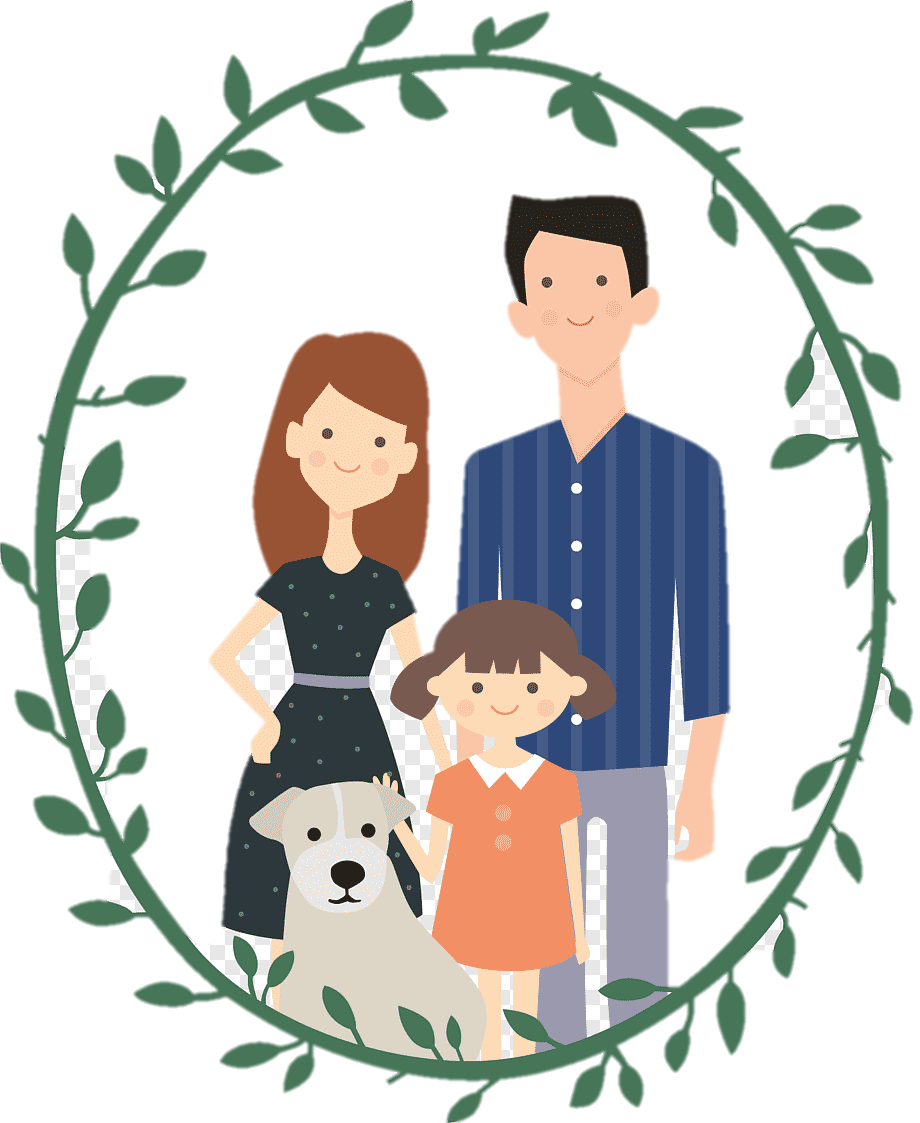 С тех пор прошло немного времениОтец и мать «Книгу (для) родителей» прочли,И не считают воспитание дочки бременем,Все воспитательные тонкости учли.
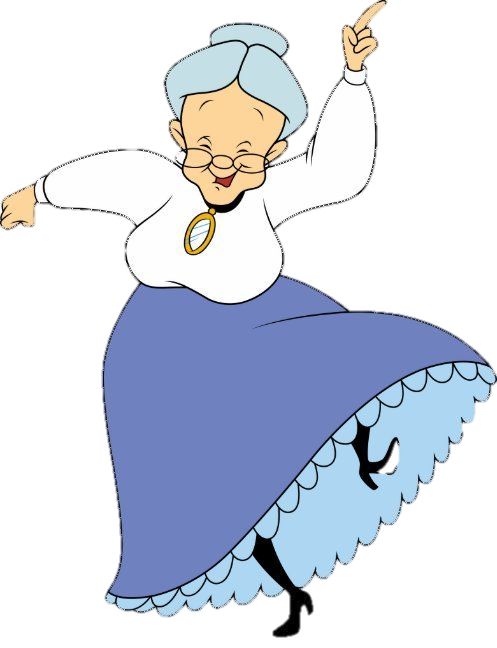 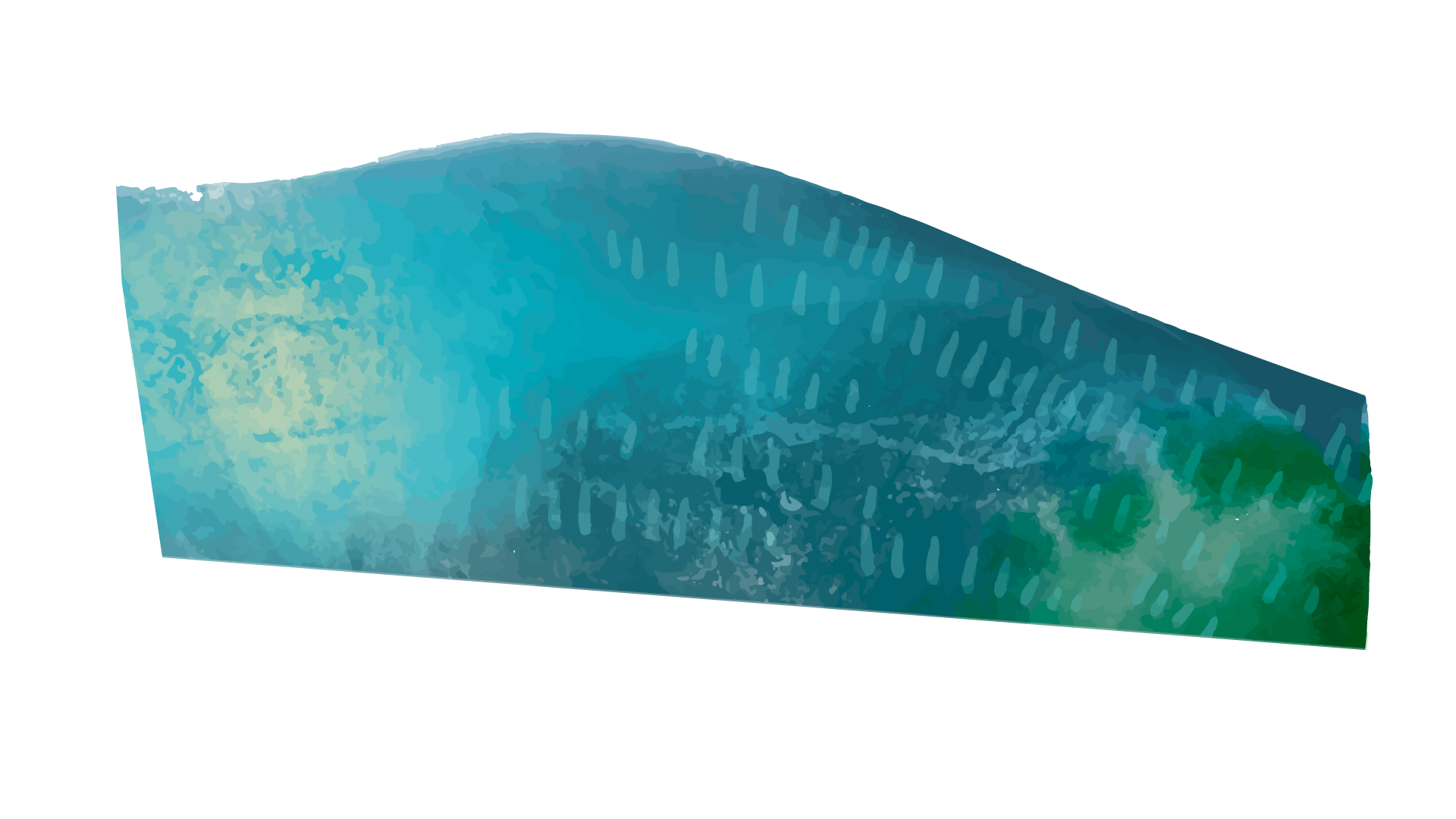 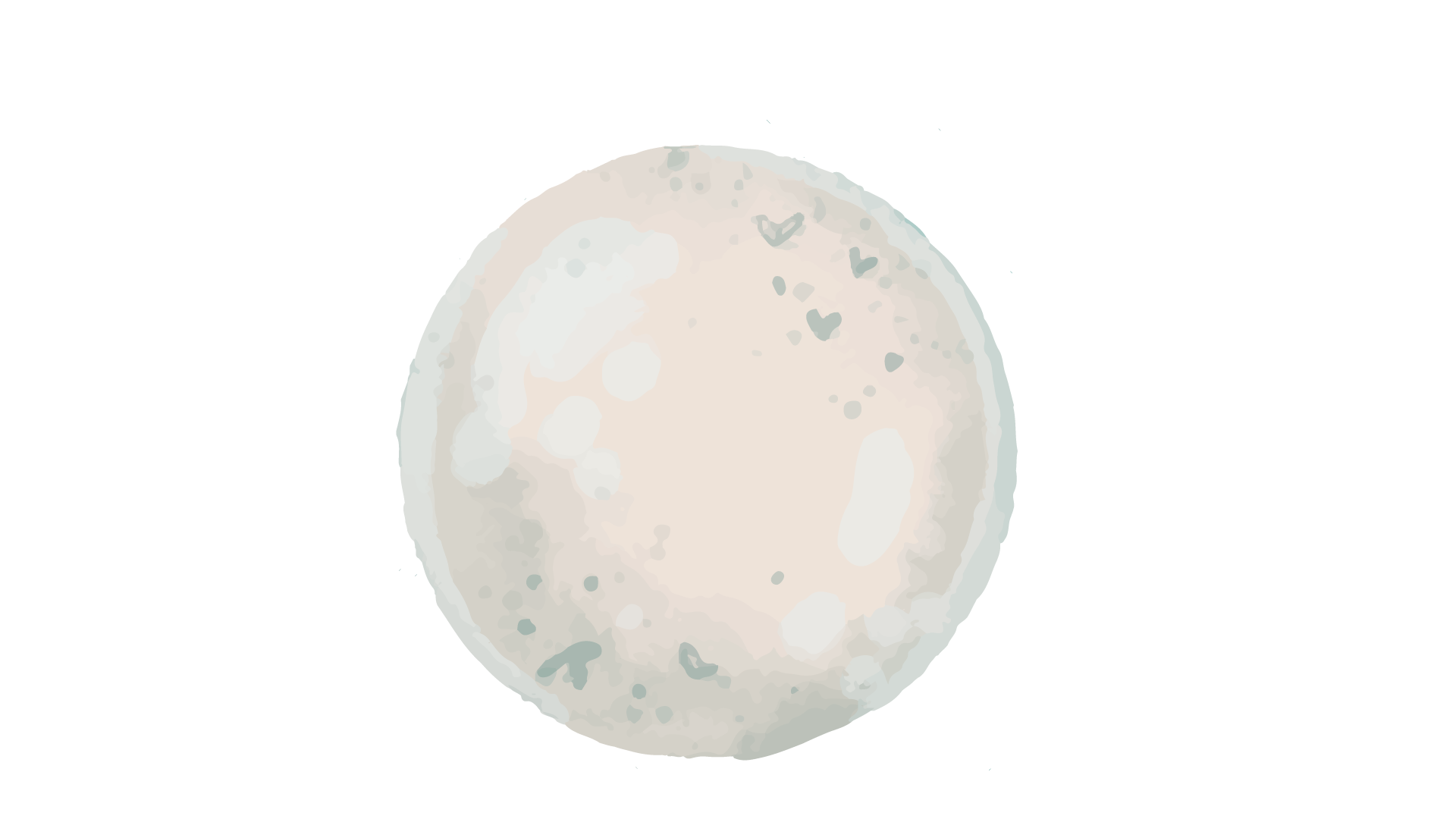 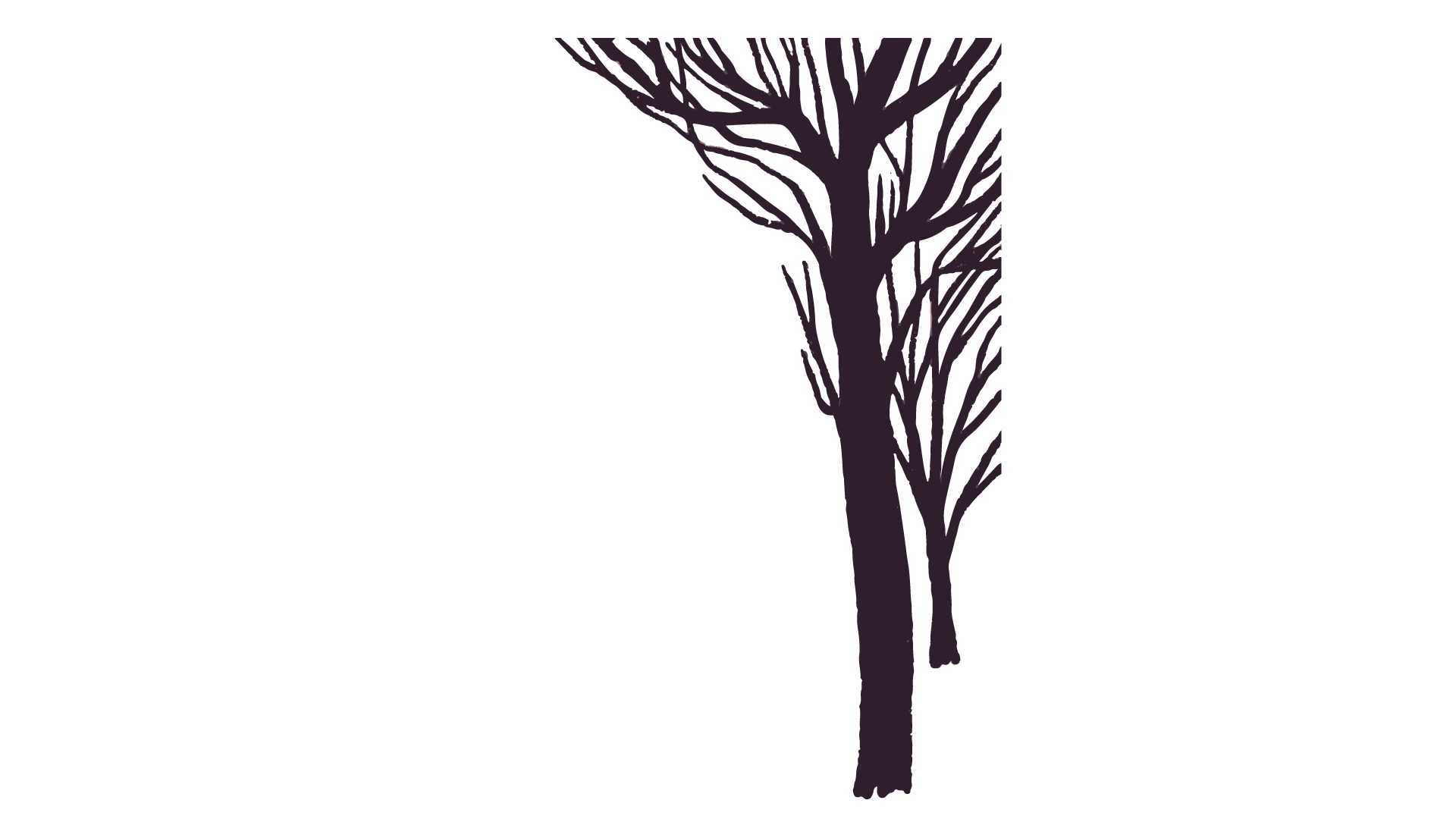 Мораль сей басни такова:
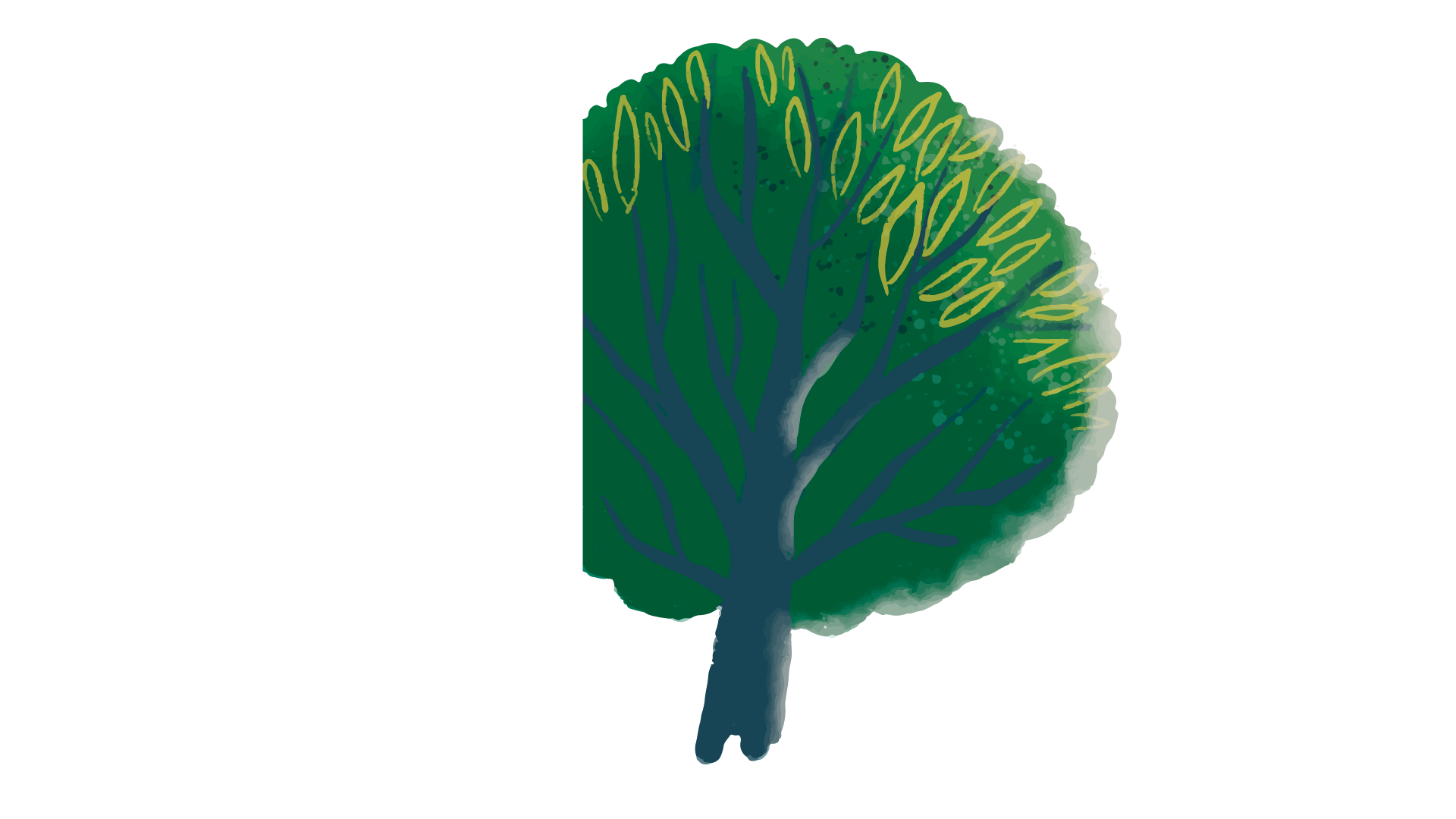 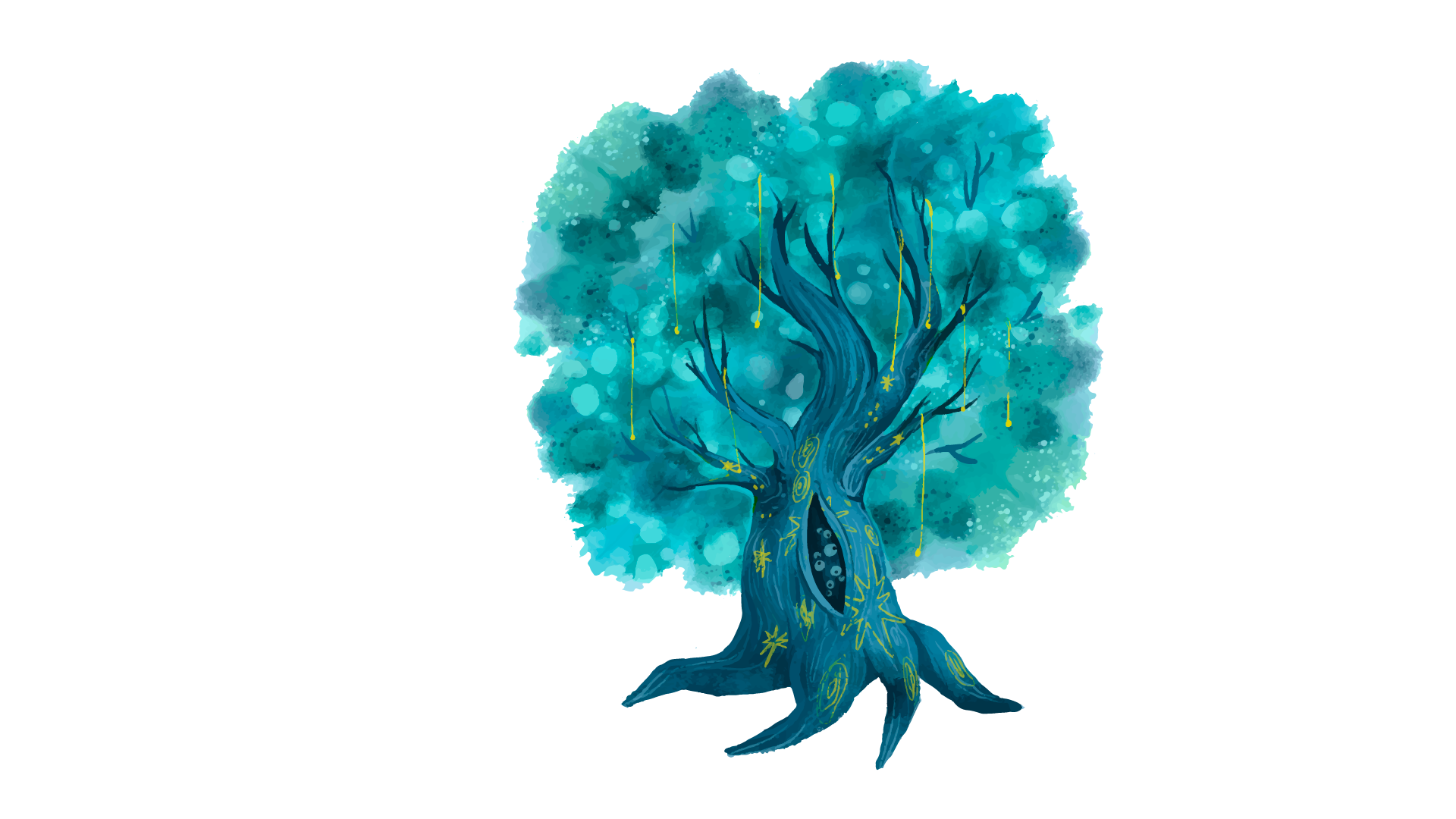 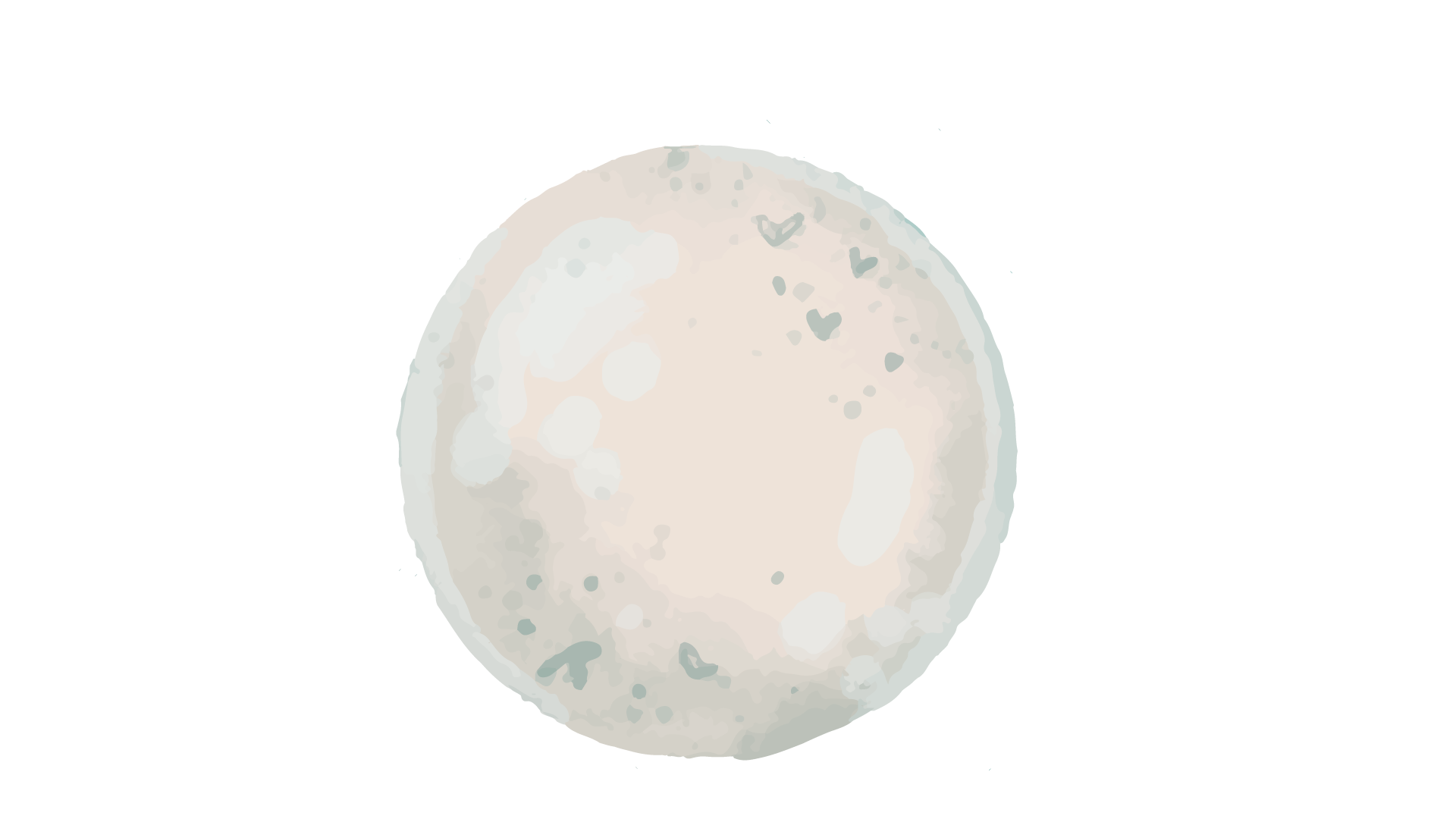 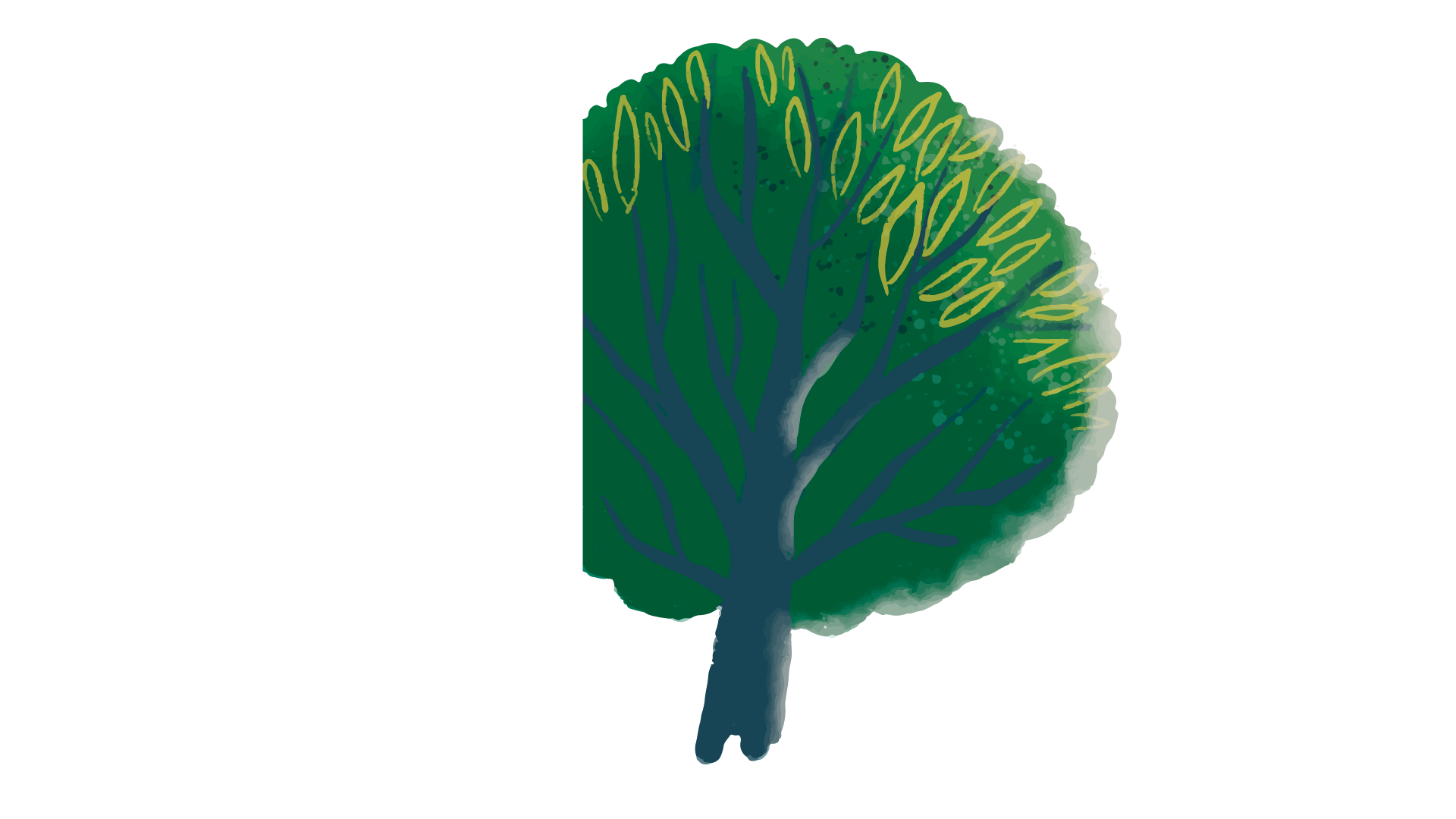 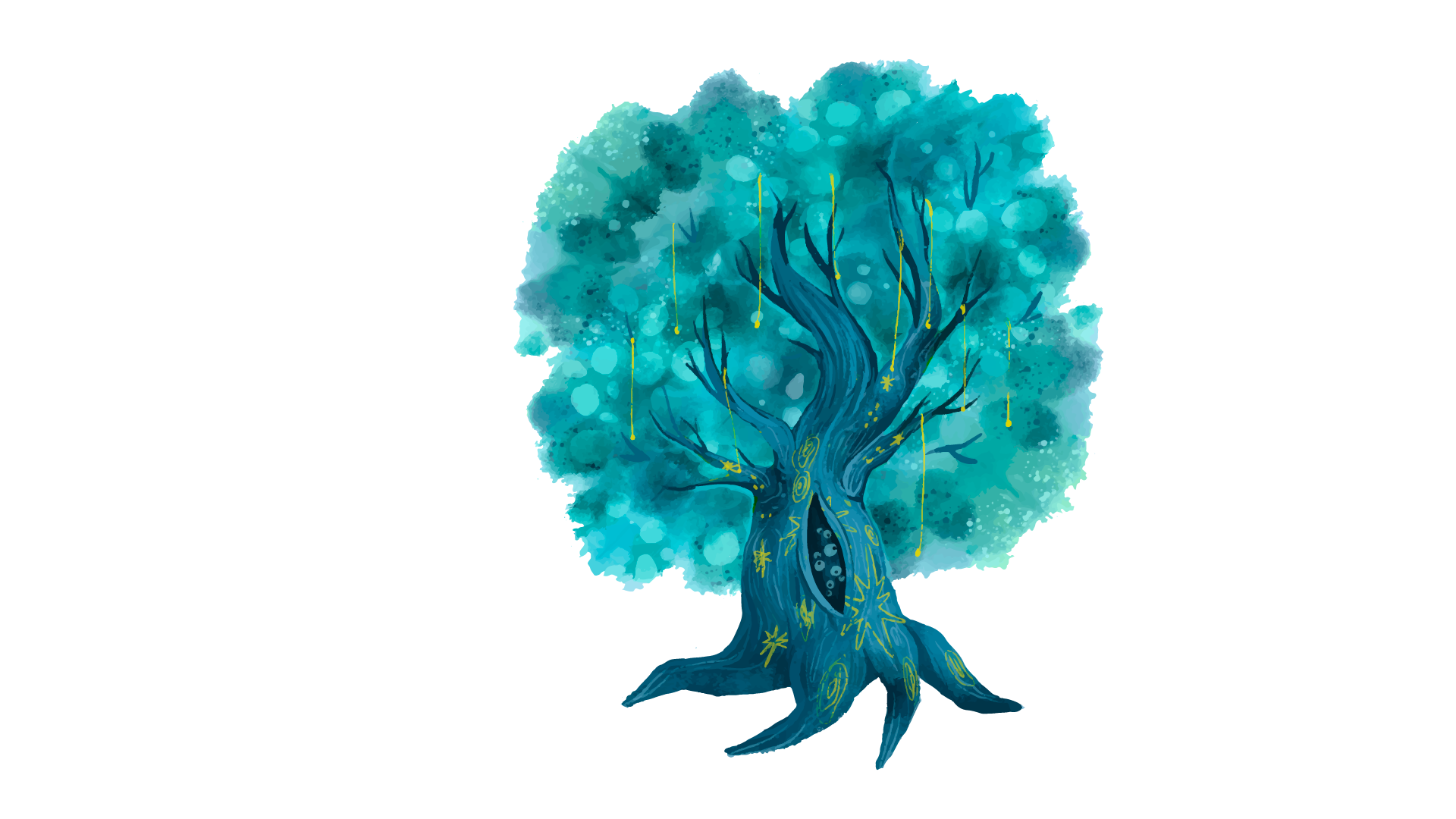 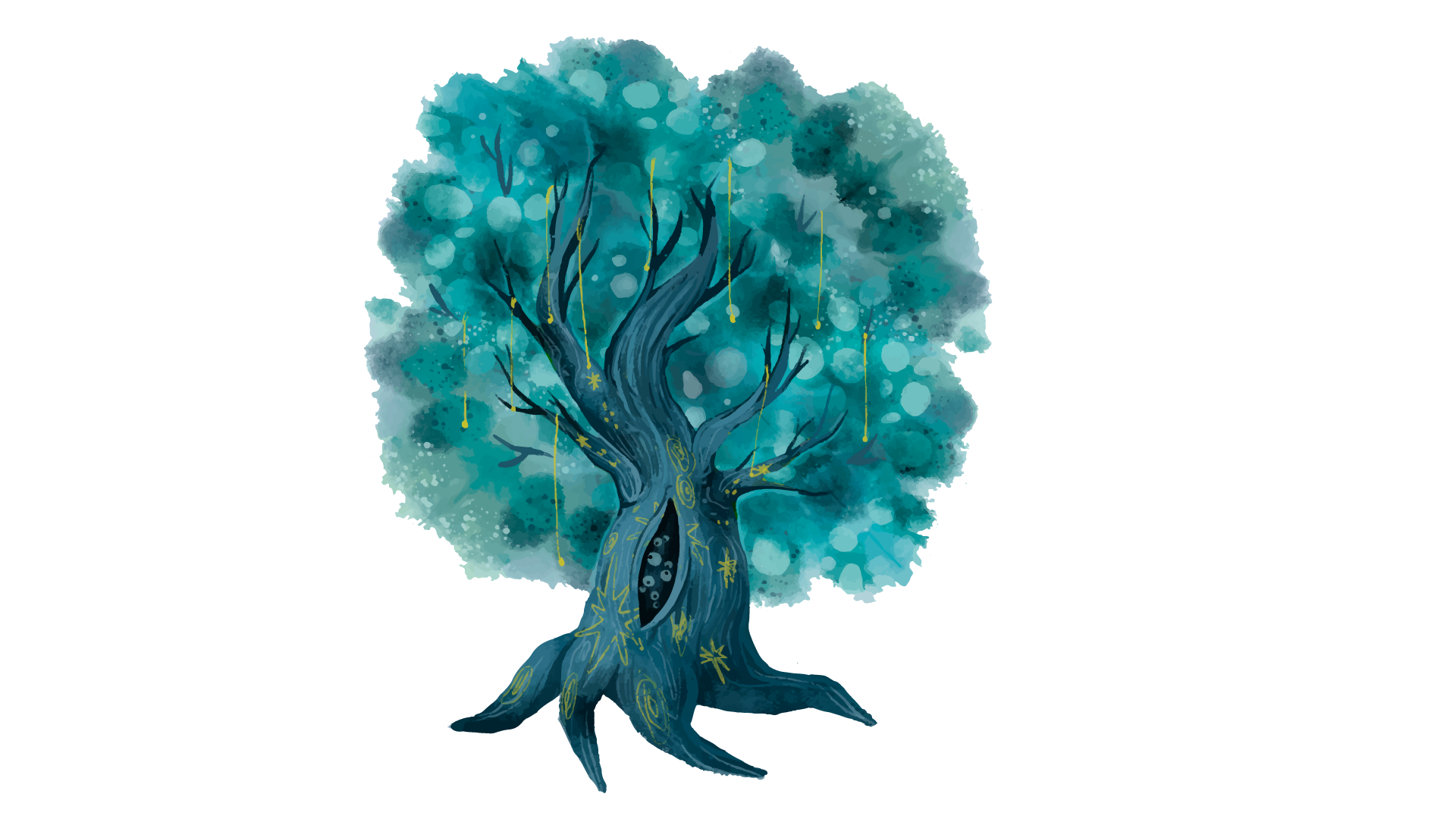 Коль гордо носишь звание родителя
Умей и соответствовать ему
Стань для ребенка «Главным победителем»
Дай знания по примеру своему.
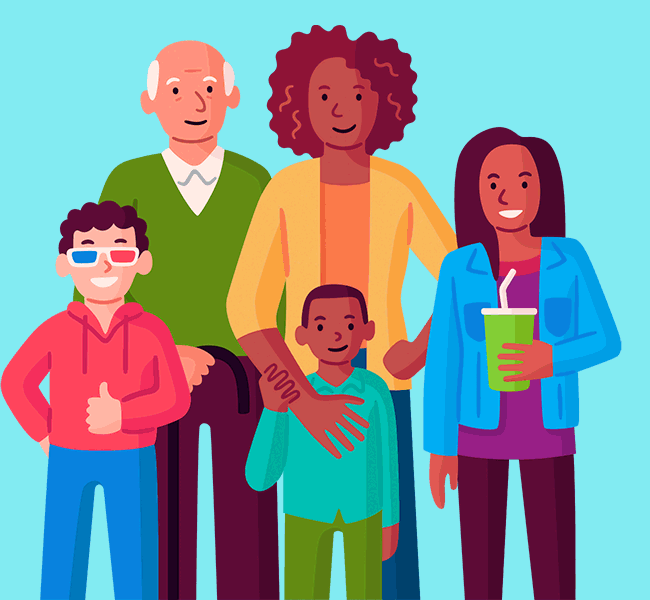 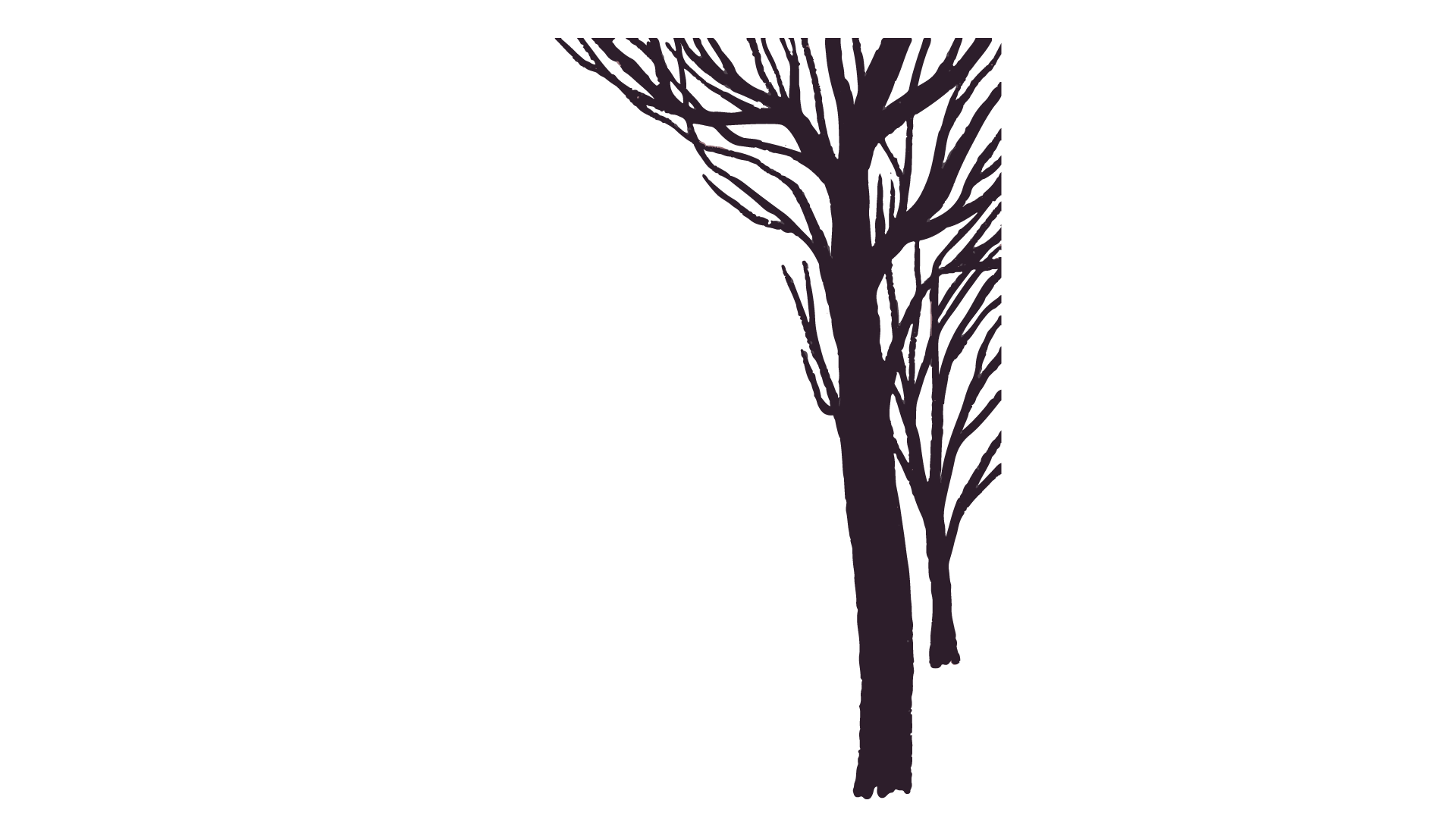 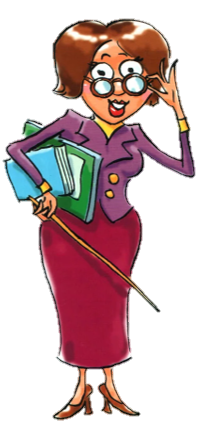 Всё воспитание начинается с пеленок,
Неважно, что гласит молва.
Сам по себе не воспитается  ребенок,
Не вырастит, как придорожная трава!
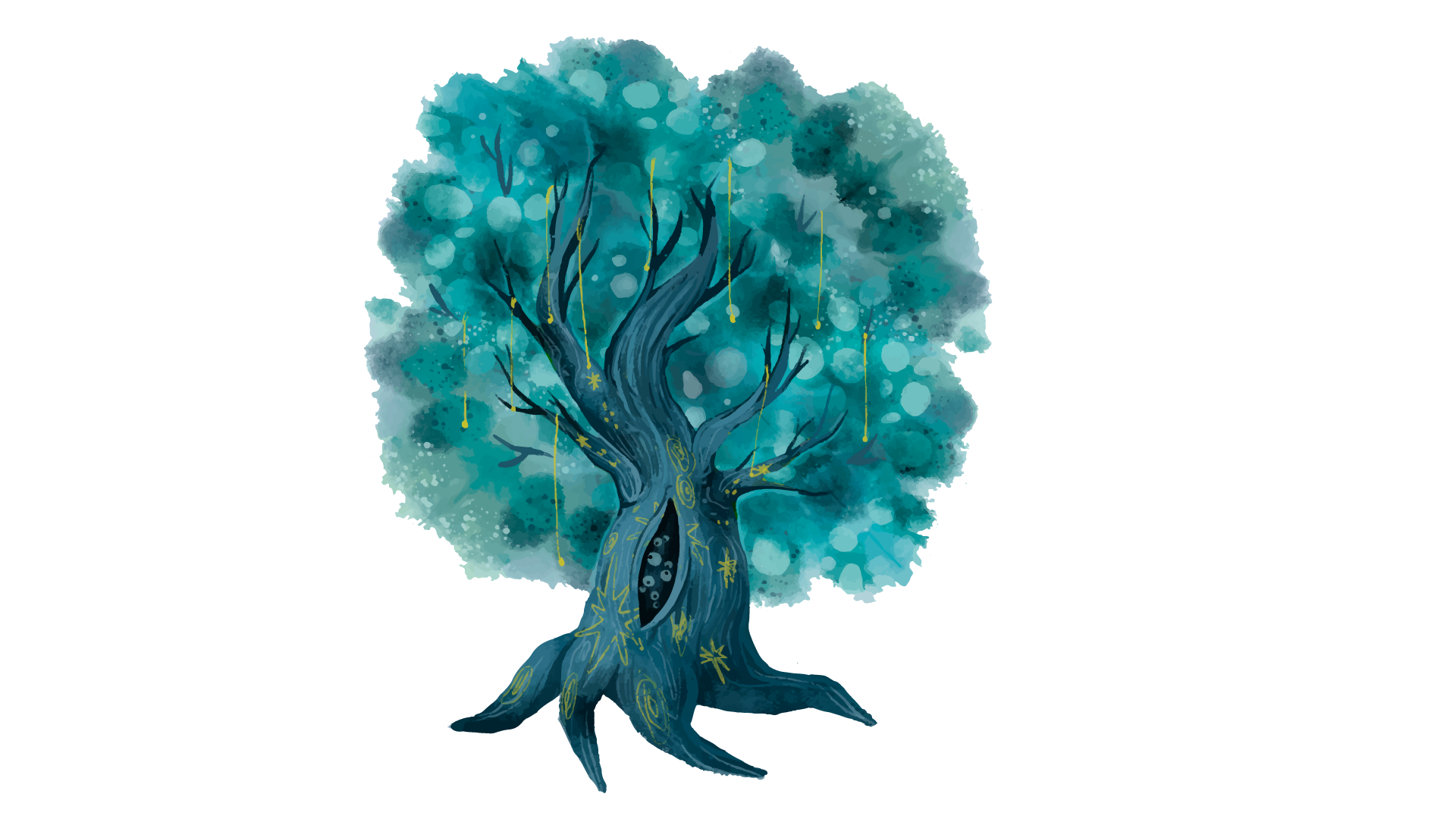 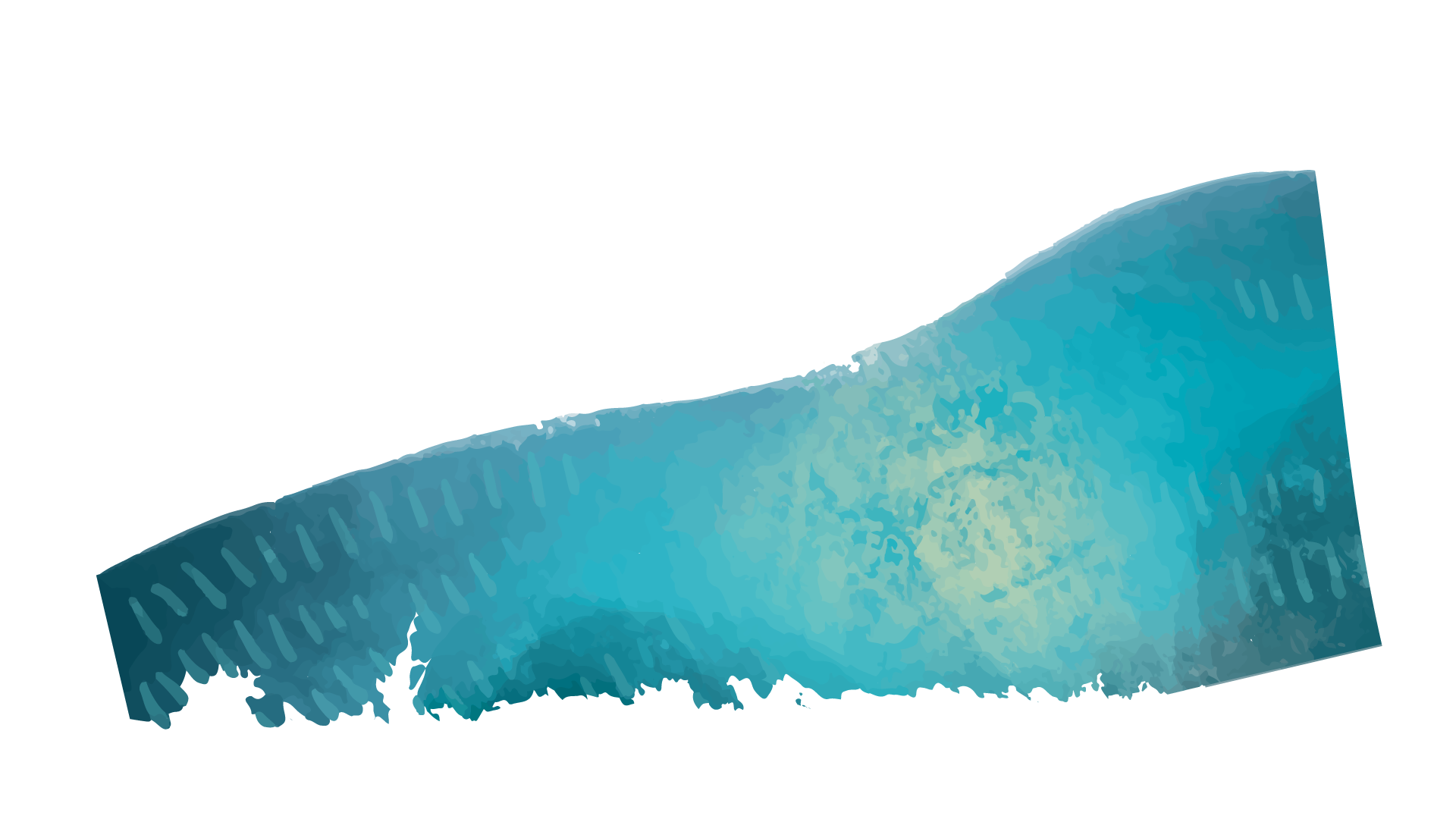 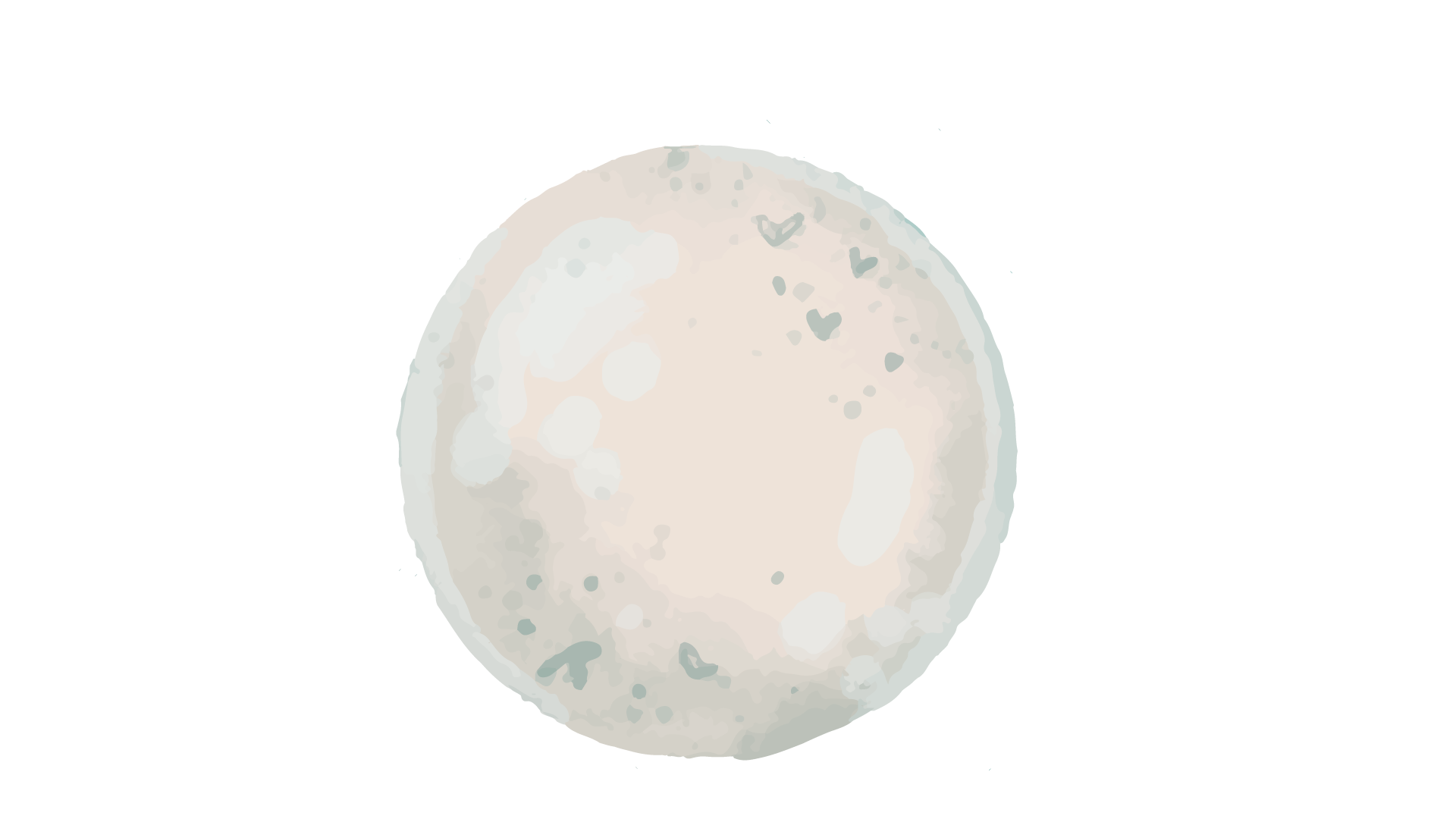 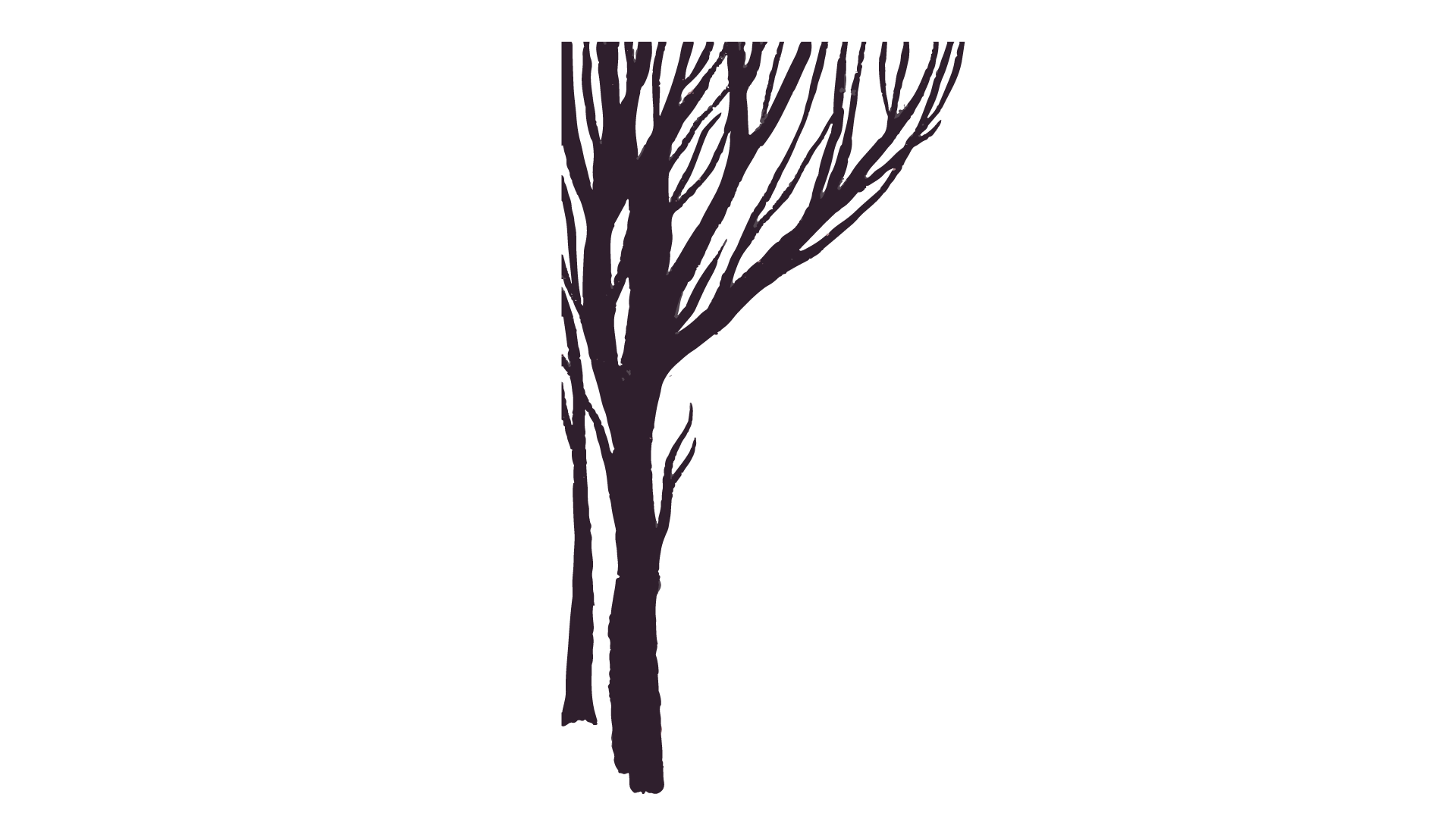 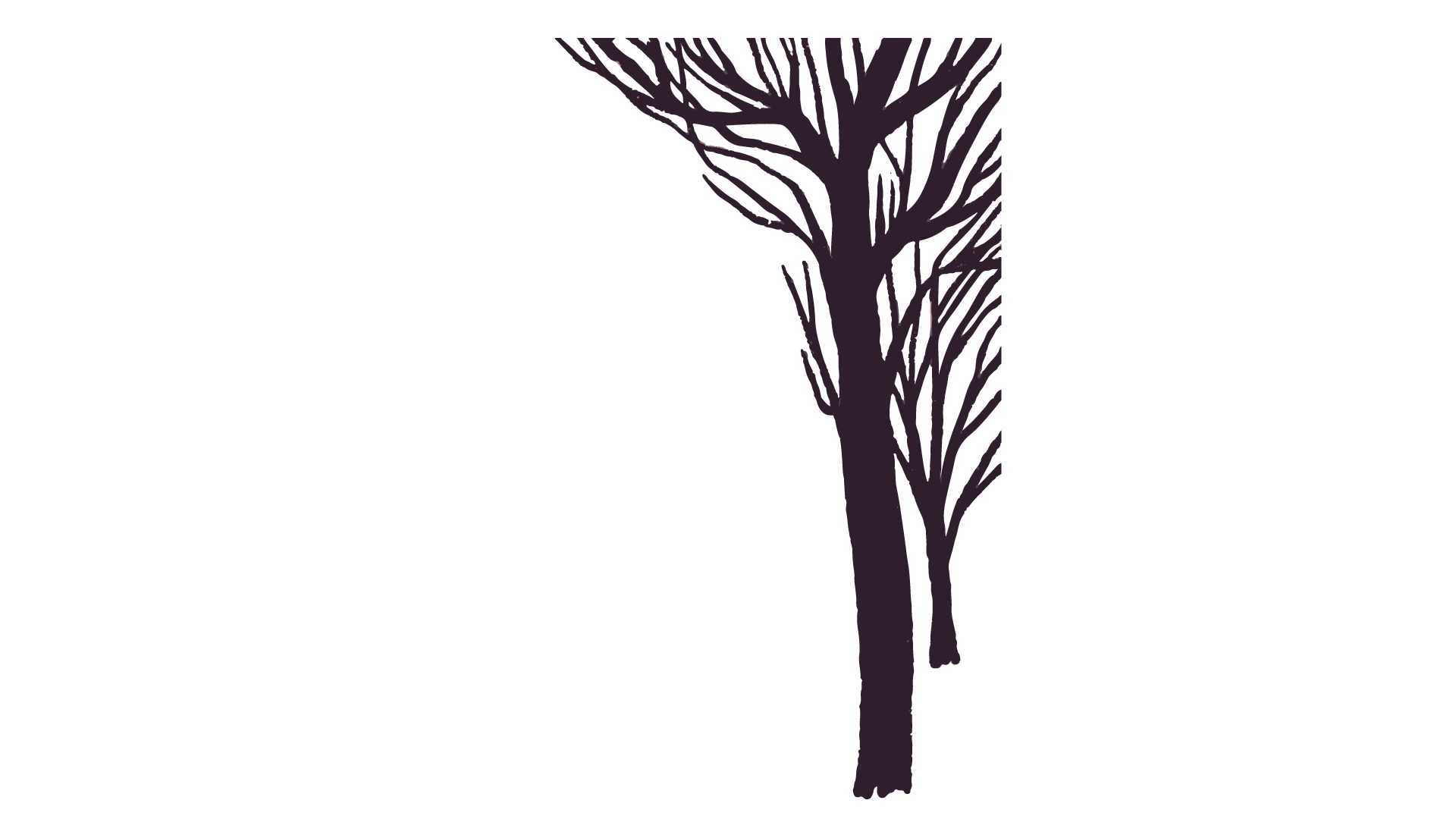 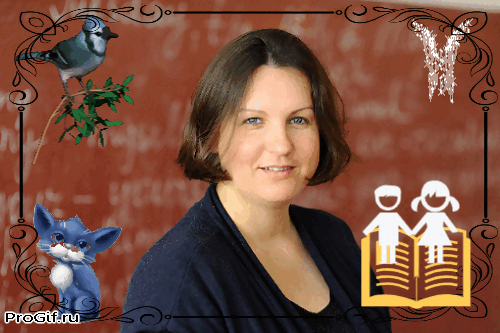 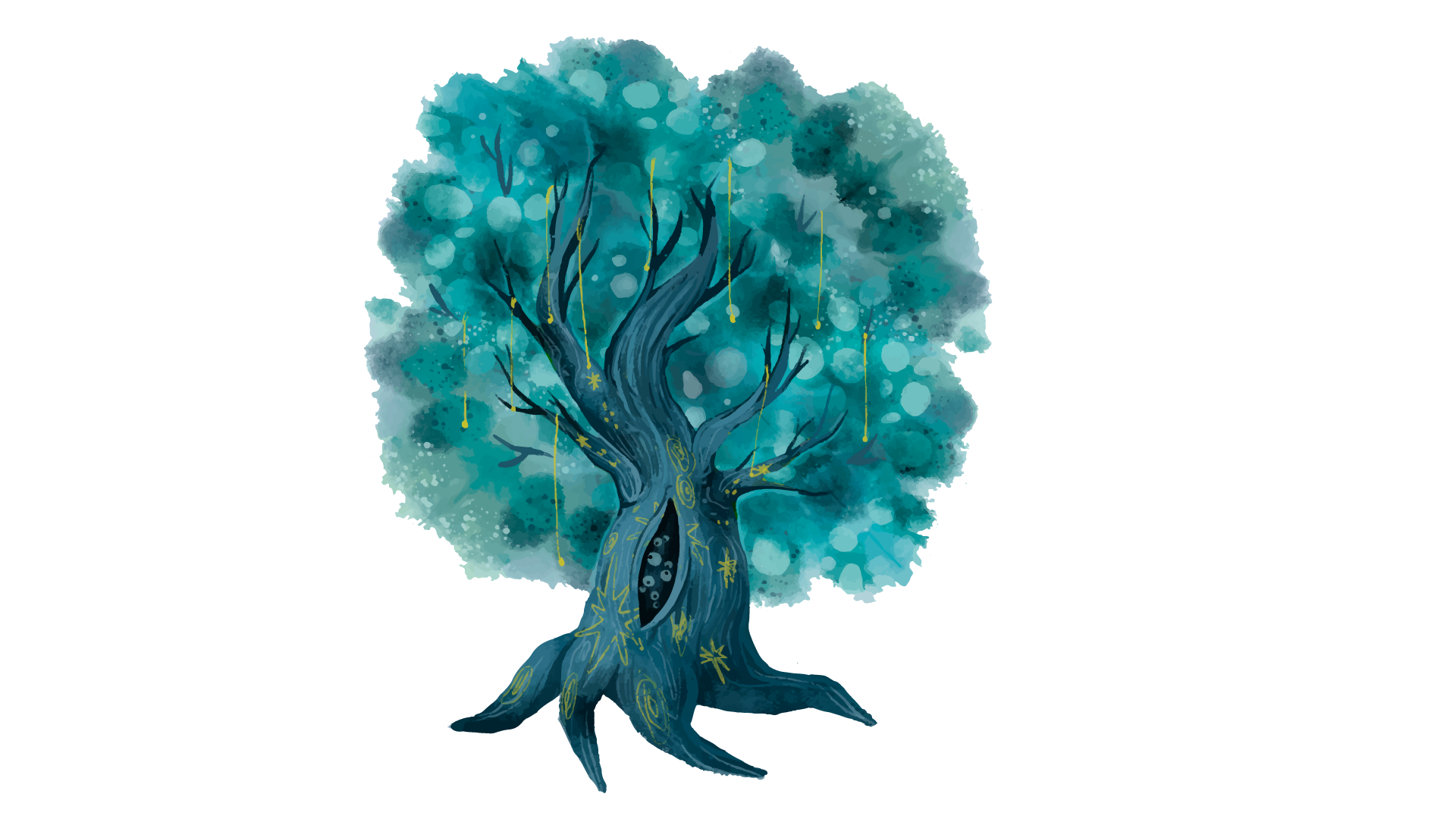 МБОУ Школа № 80 города Донецка
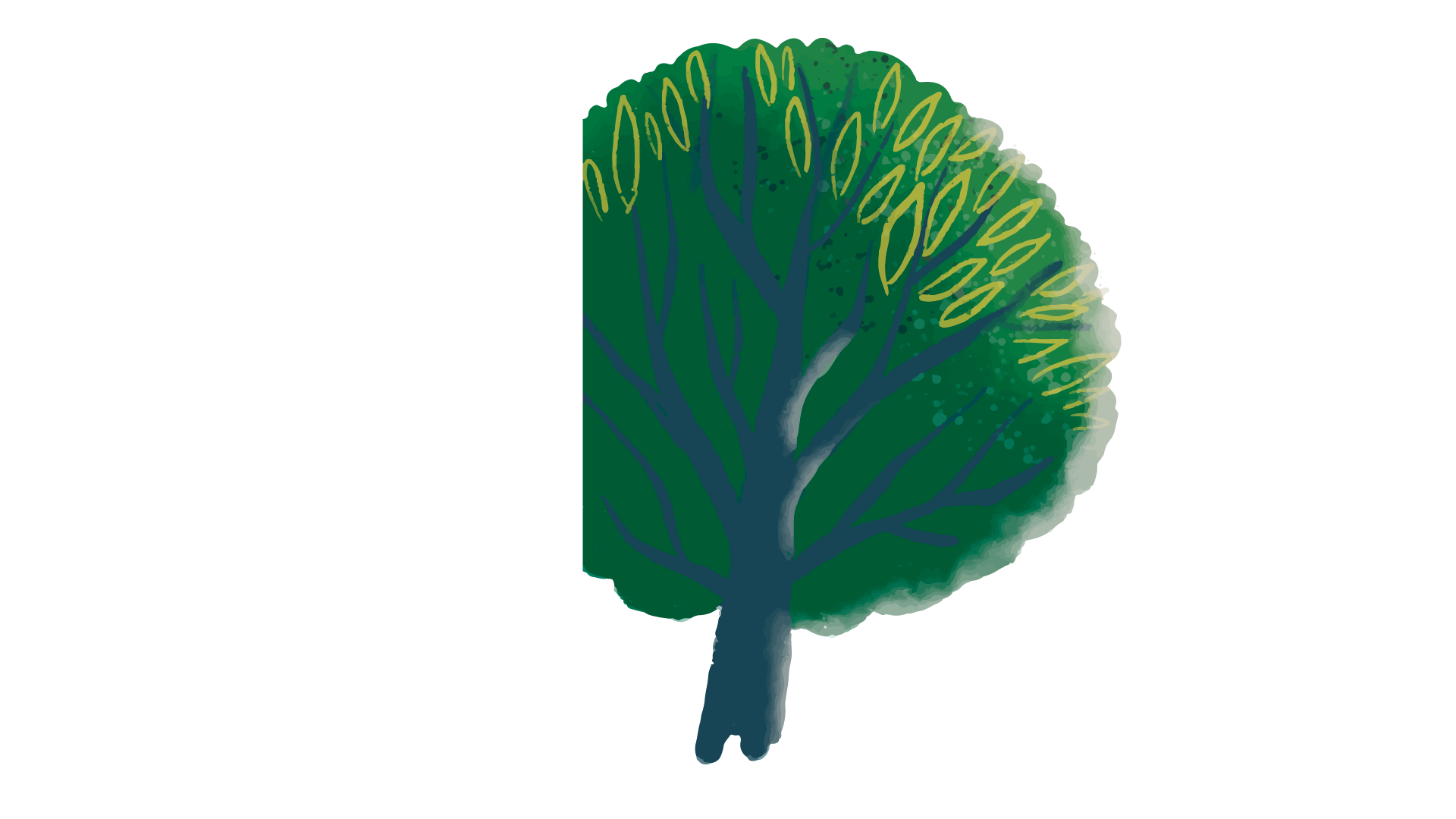 Силенко Ксения Николаевна
poplavskaya-ksyu@mail.ru
Учитель английского языка
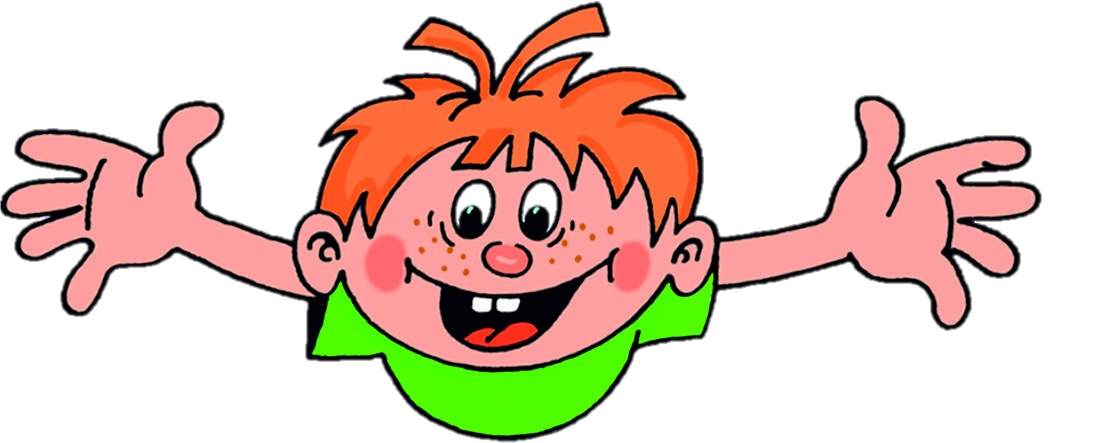 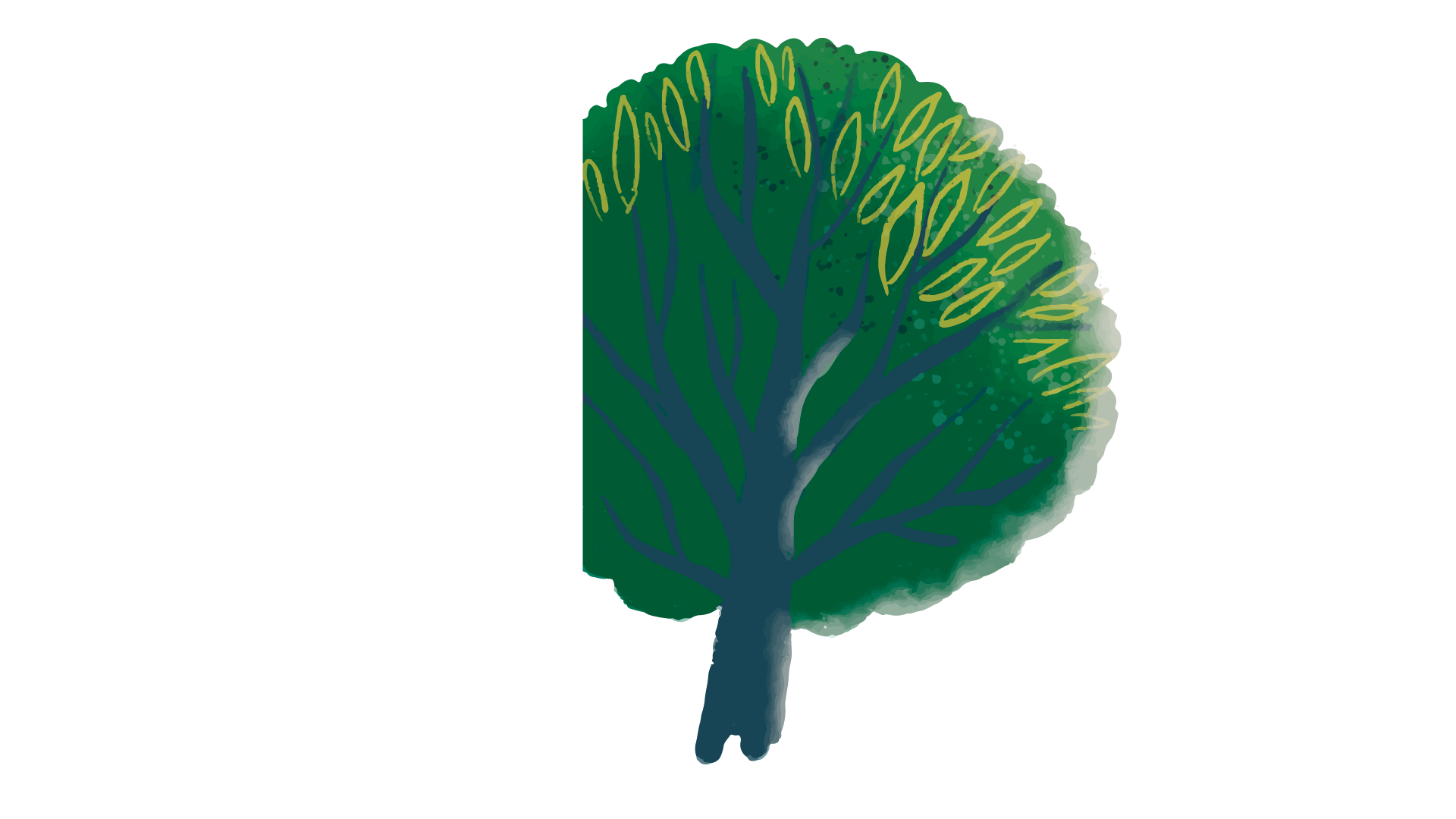 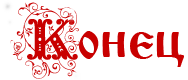 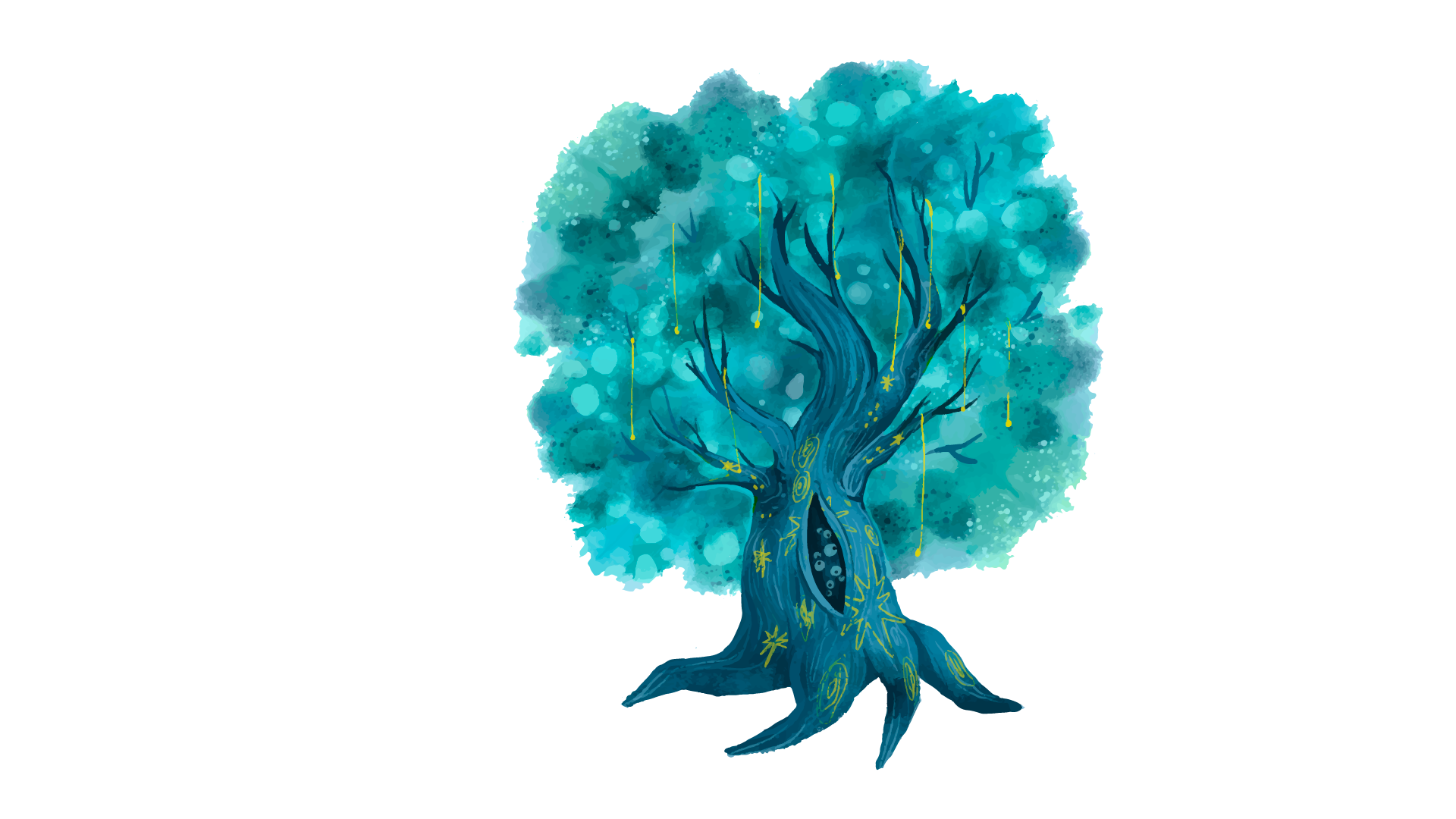